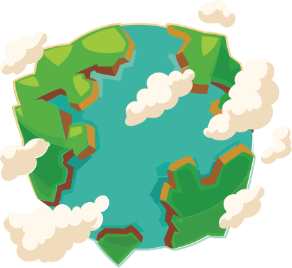 Quiz: QMHQHZN
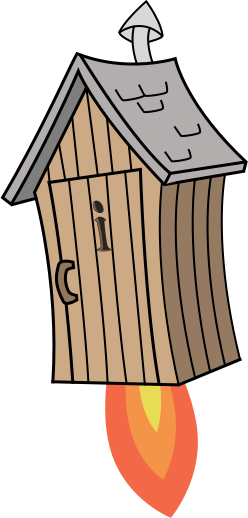 Stage 1 Spring Block 5: Weight and Volume
Lesson 1: To be able to use the words heavier and lighter 
(2022-2023)
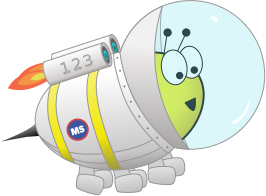 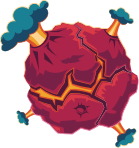 Block 5 – Weight and Volume
1
Spring
To be able to use the words heavier and lighter
Success criteria:
I can use the words ‘heavier’ and ’lighter’ when comparing the mass of objects on balancing scales
I can explain my reasoning when using the words ‘heavier’ and ’lighter’ to compare the mass of objects on balancing scales
To be able to use the words heavier and lighter
Starter:
What’s the same? What’s different?
B
A
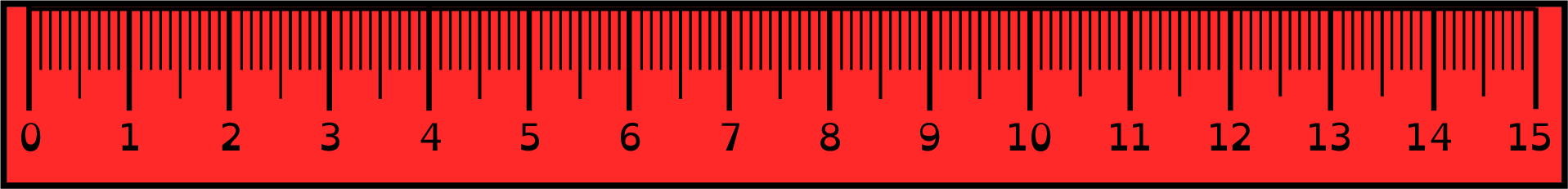 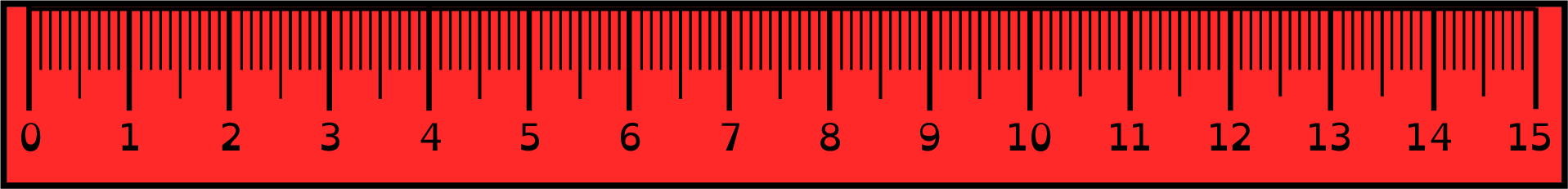 To be able to use the words heavier and lighter
Starter:
What’s the same? What’s different?






Both have rectangles which are the same length. Rectangle A has been measured incorrectly as it has not been started on 0. Rectangle B has been measured correctly and starts on 0.
B
A
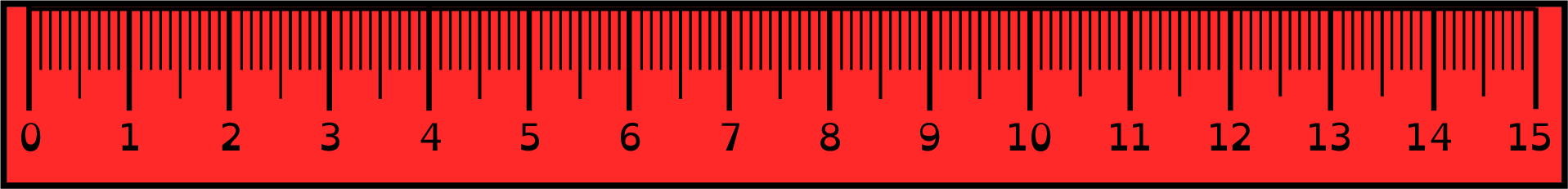 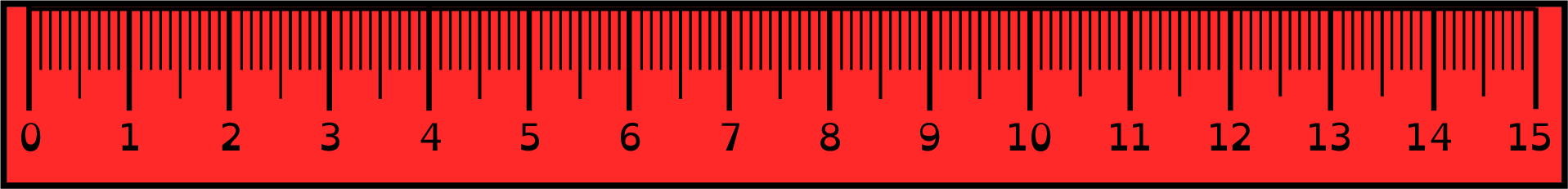 To be able to use the words heavier and lighter
Talking Time:
Which object is heavier?
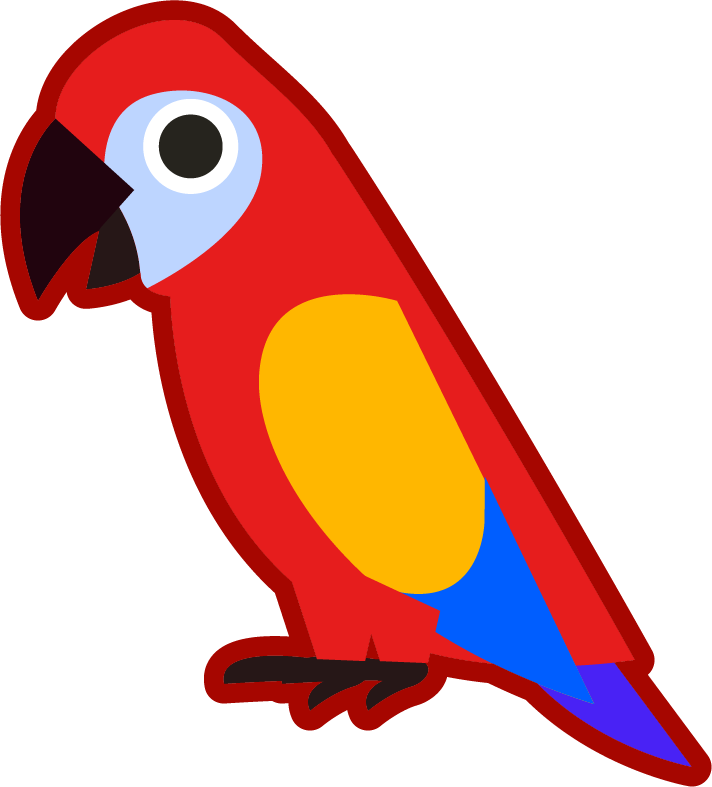 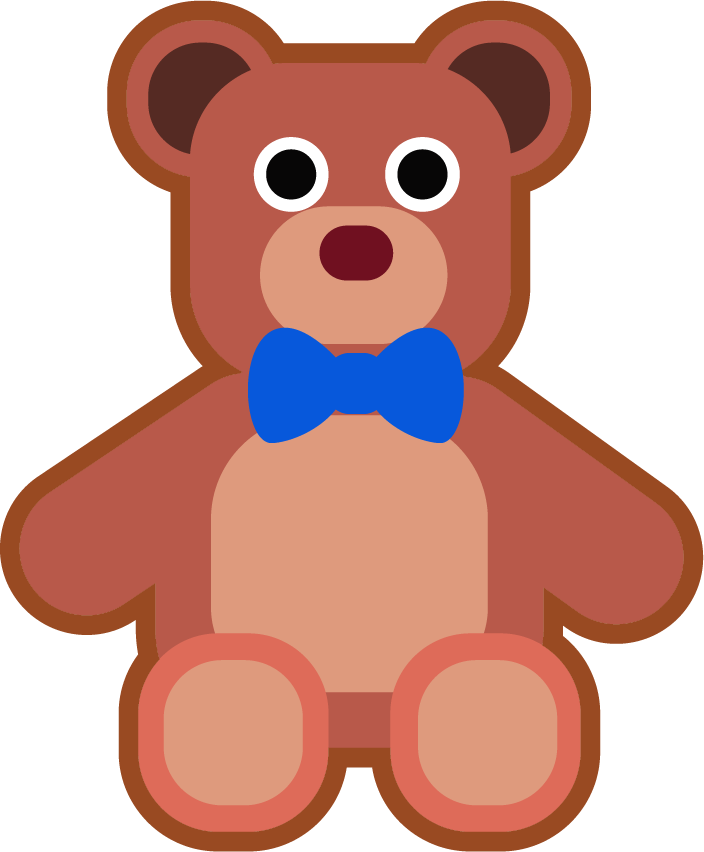 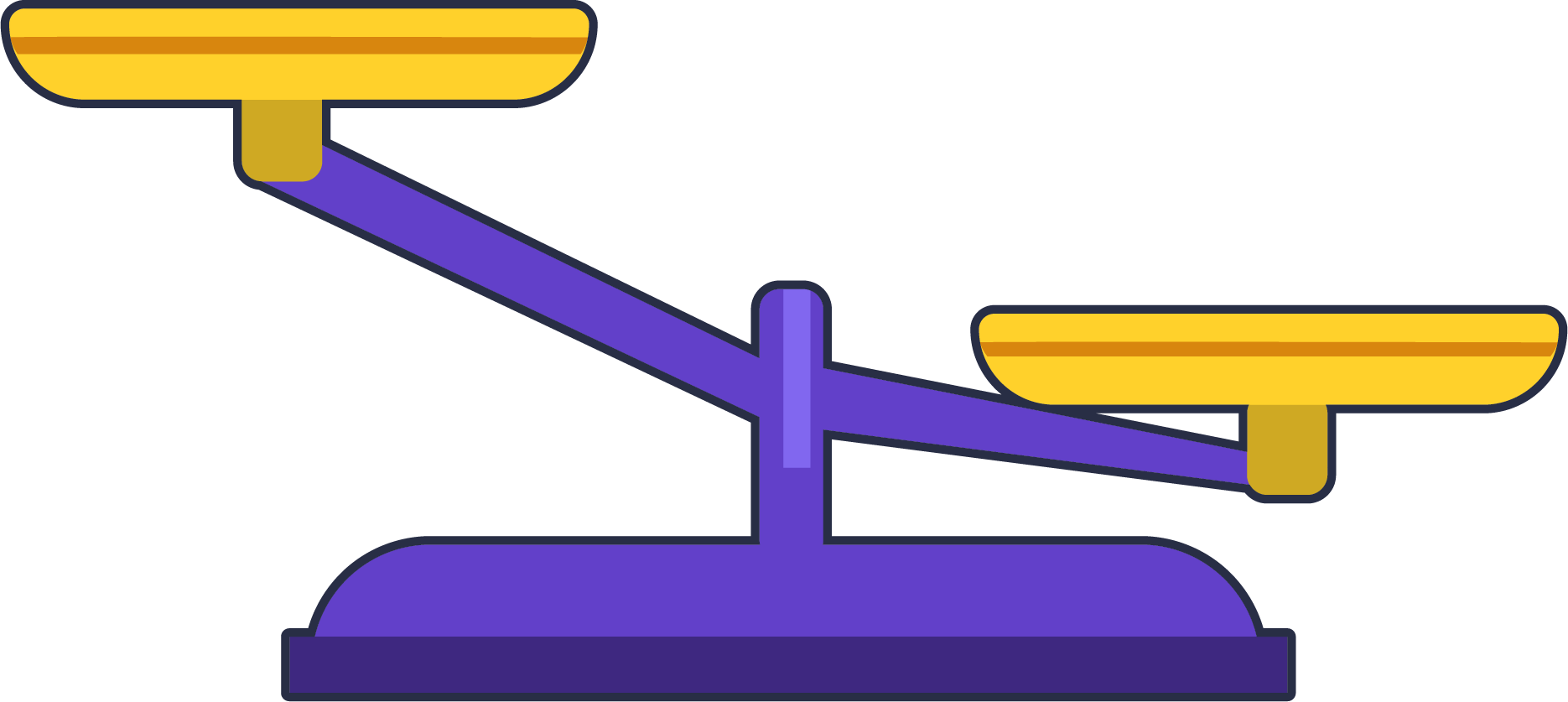 To be able to use the words heavier and lighter
Talking Time:
Which object is heavier?

The teddy bear is heavier.
I know this because the teddy bear is lower down on the scales than the parrot.
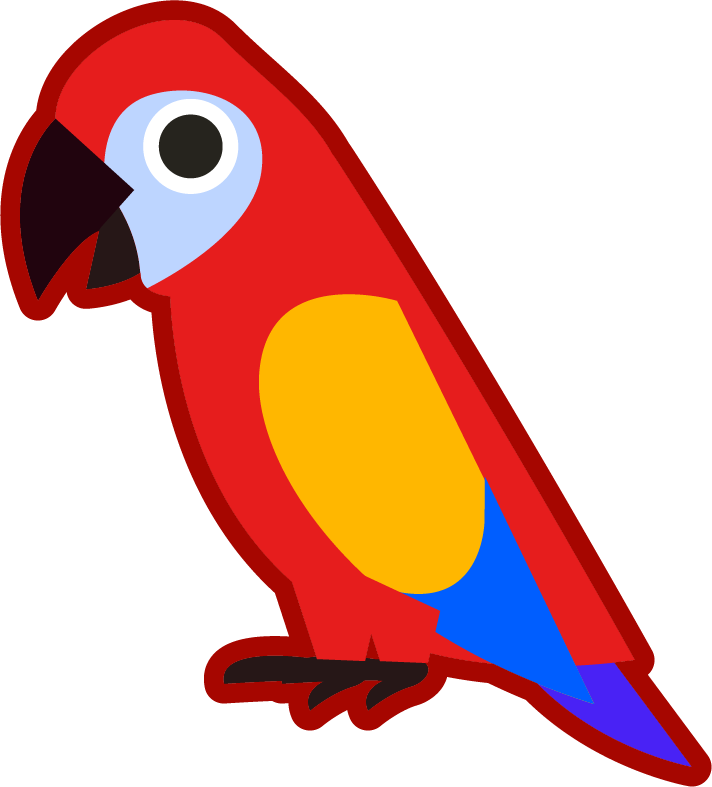 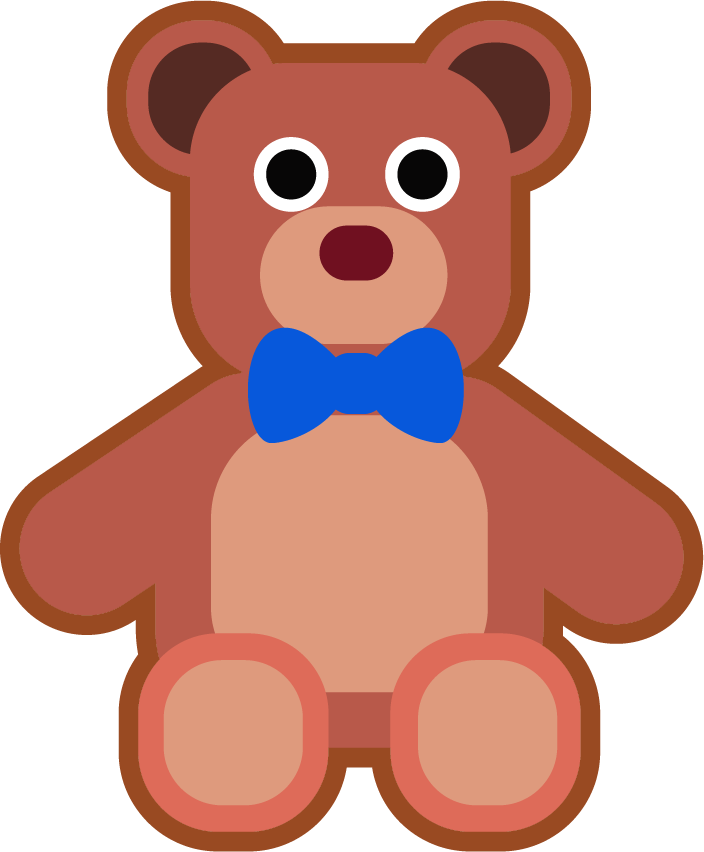 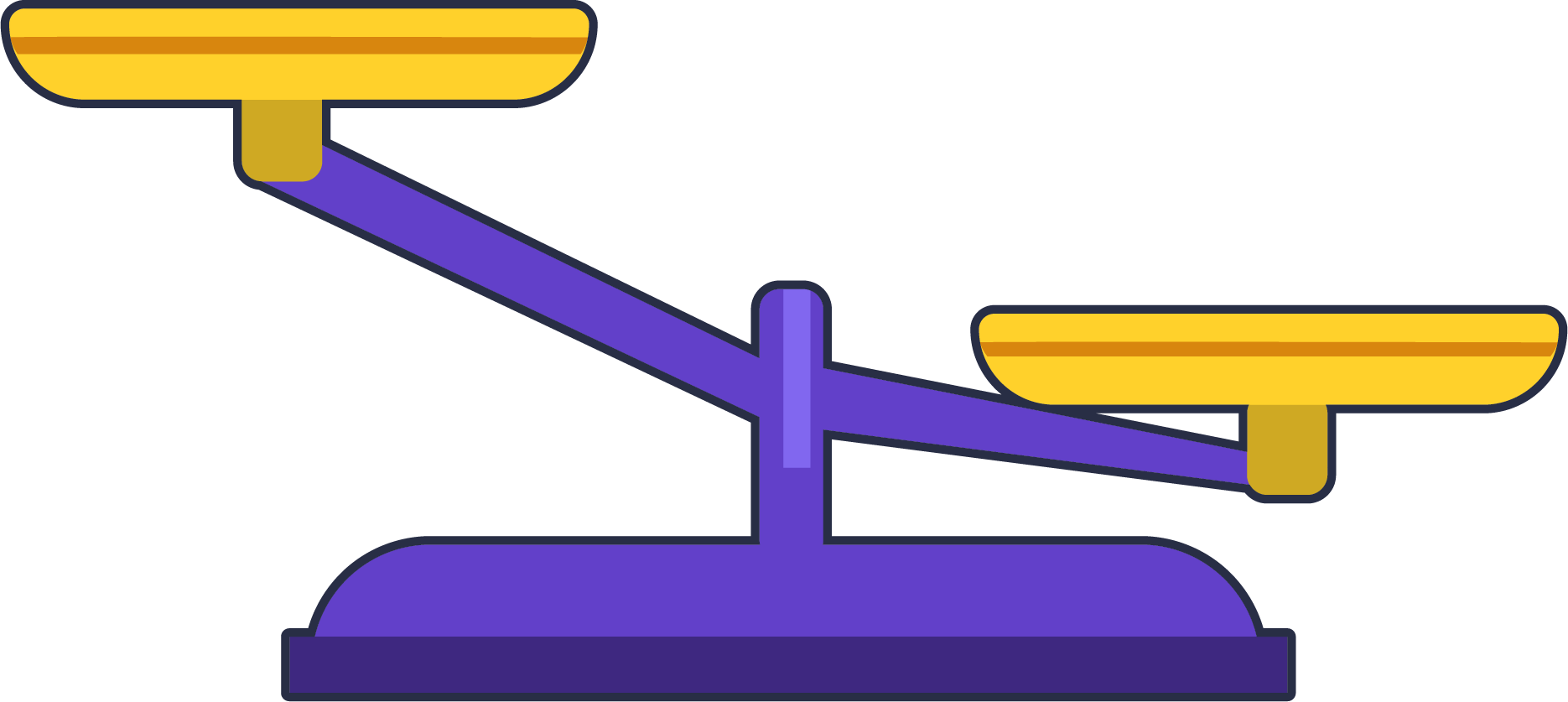 To be able to use the words heavier and lighter
Talking Time:
Which object is lighter?
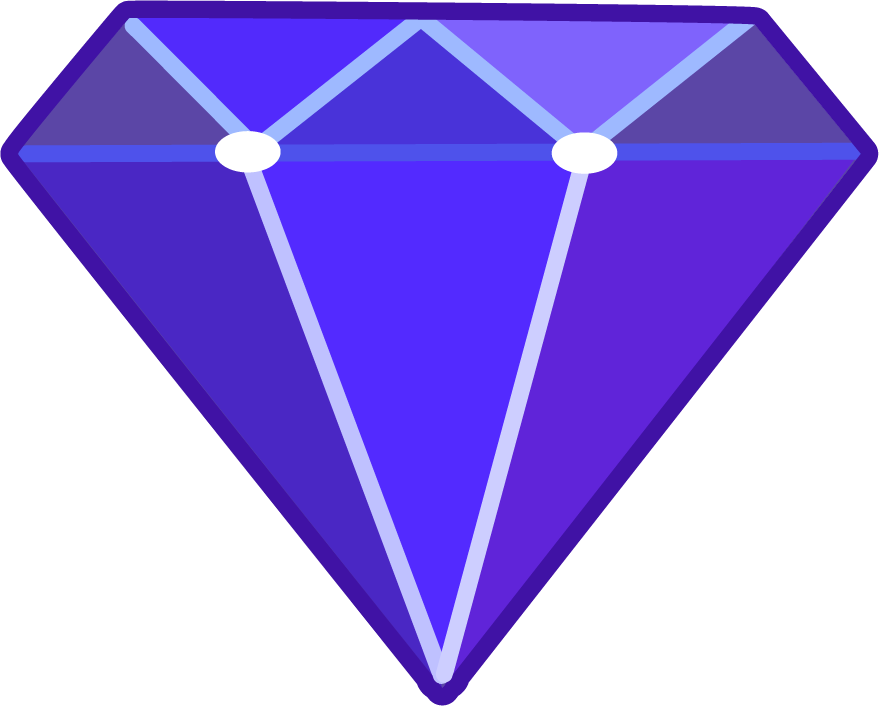 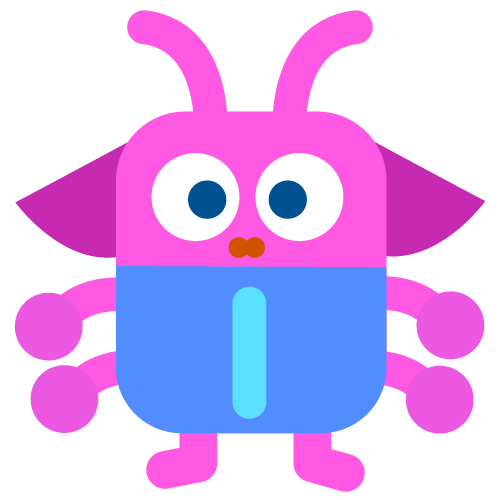 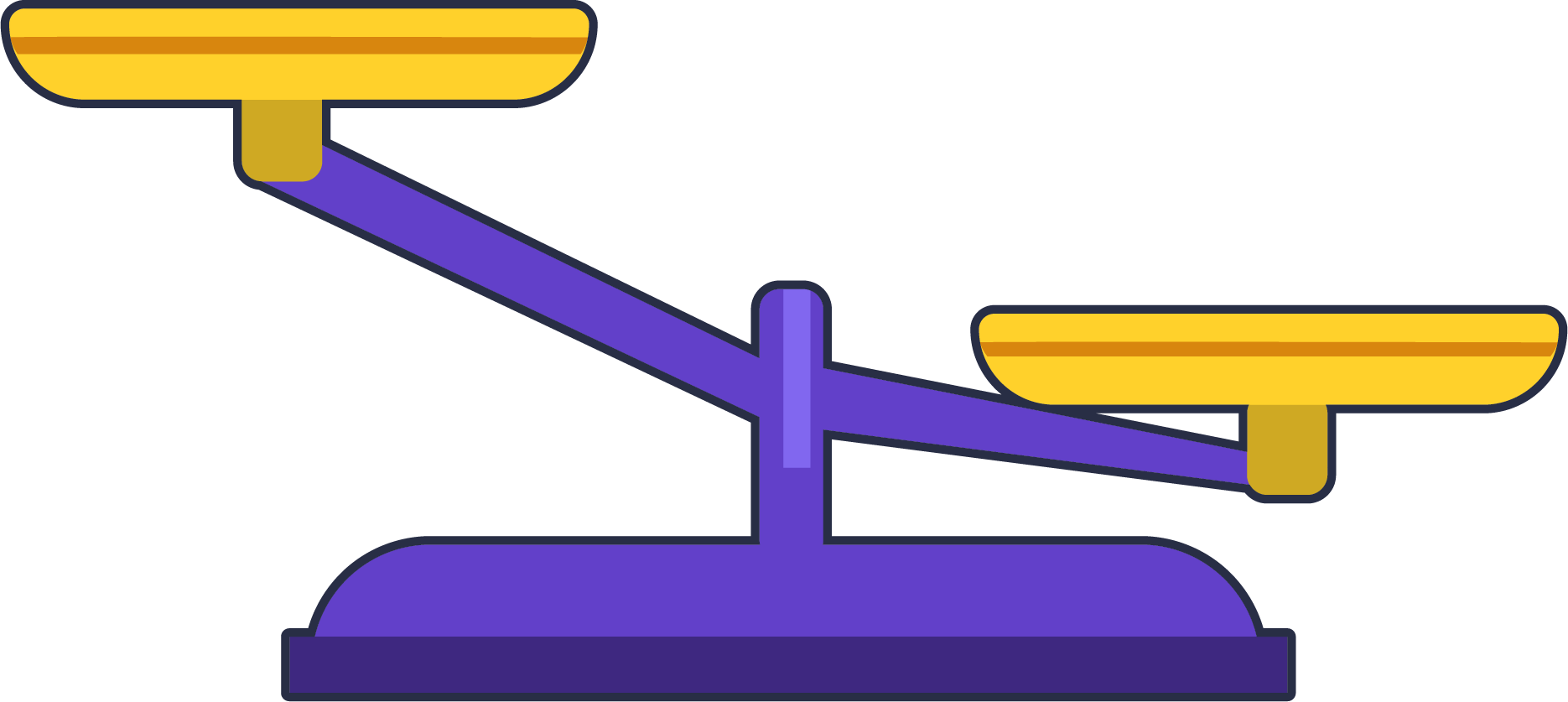 To be able to use the words heavier and lighter
Talking Time:
Which object is lighter?

The diamond is lighter.
I know this because the diamond is higher up than the alien on the balance scales.
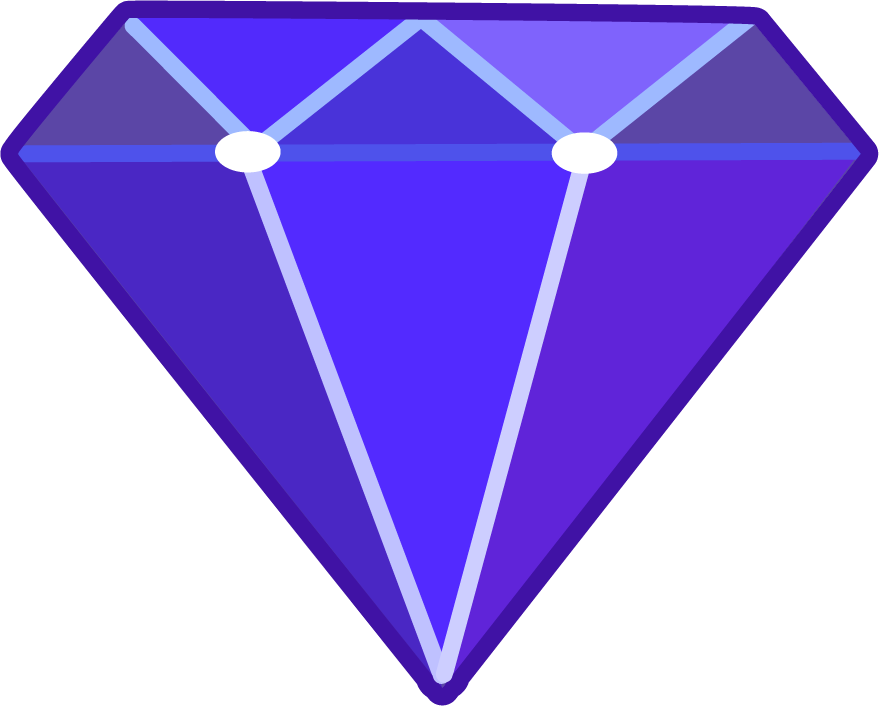 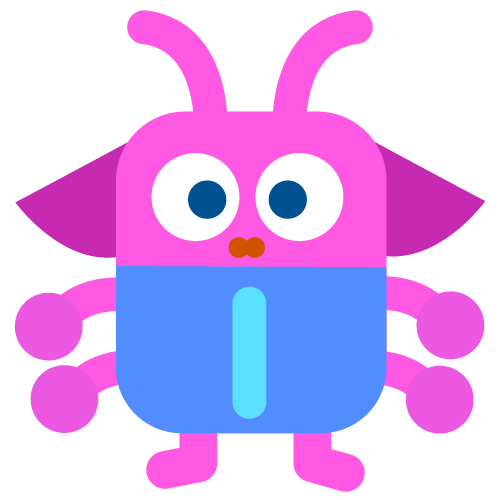 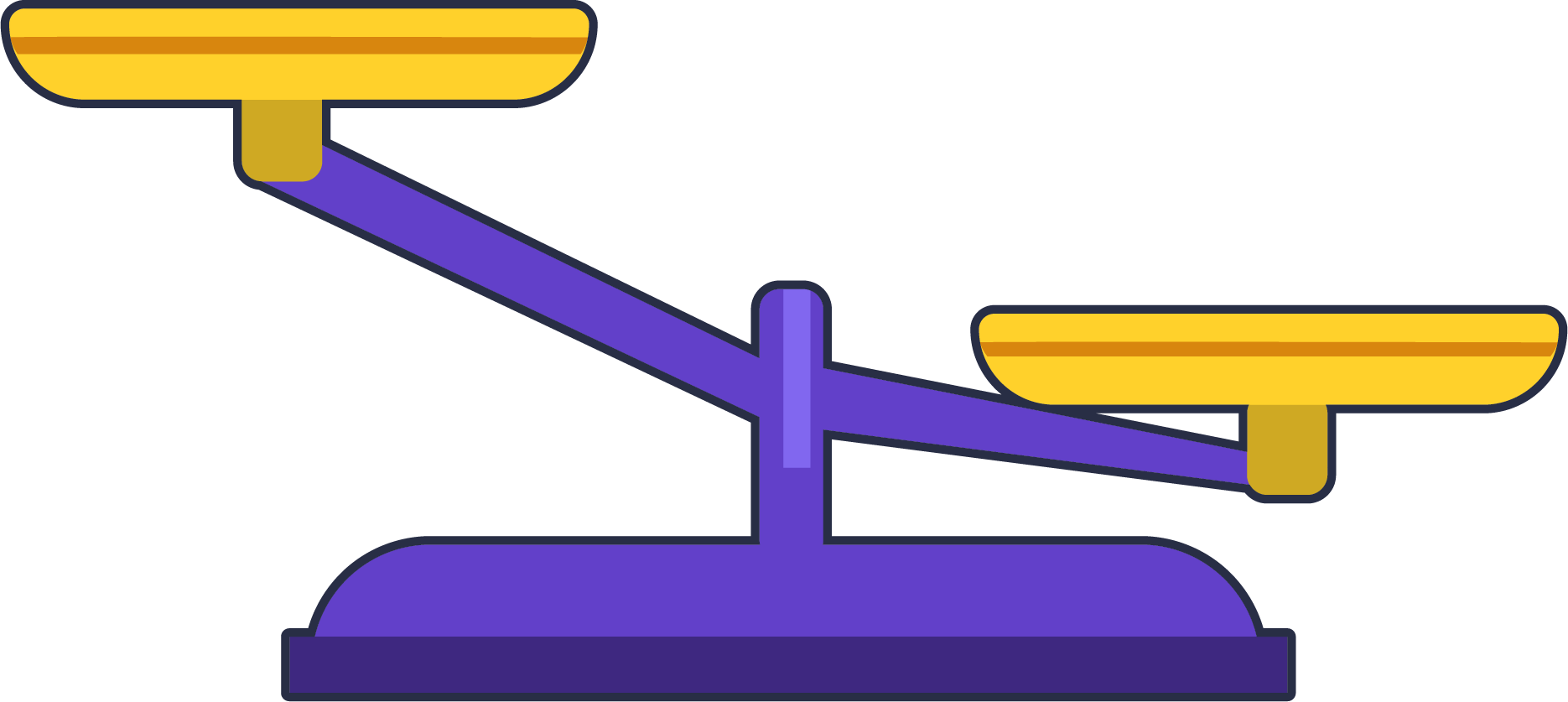 To be able to use the words heavier and lighter
Talking Time:
Which object is heavier?
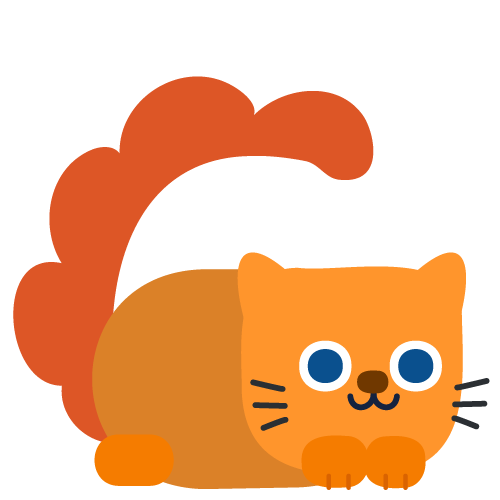 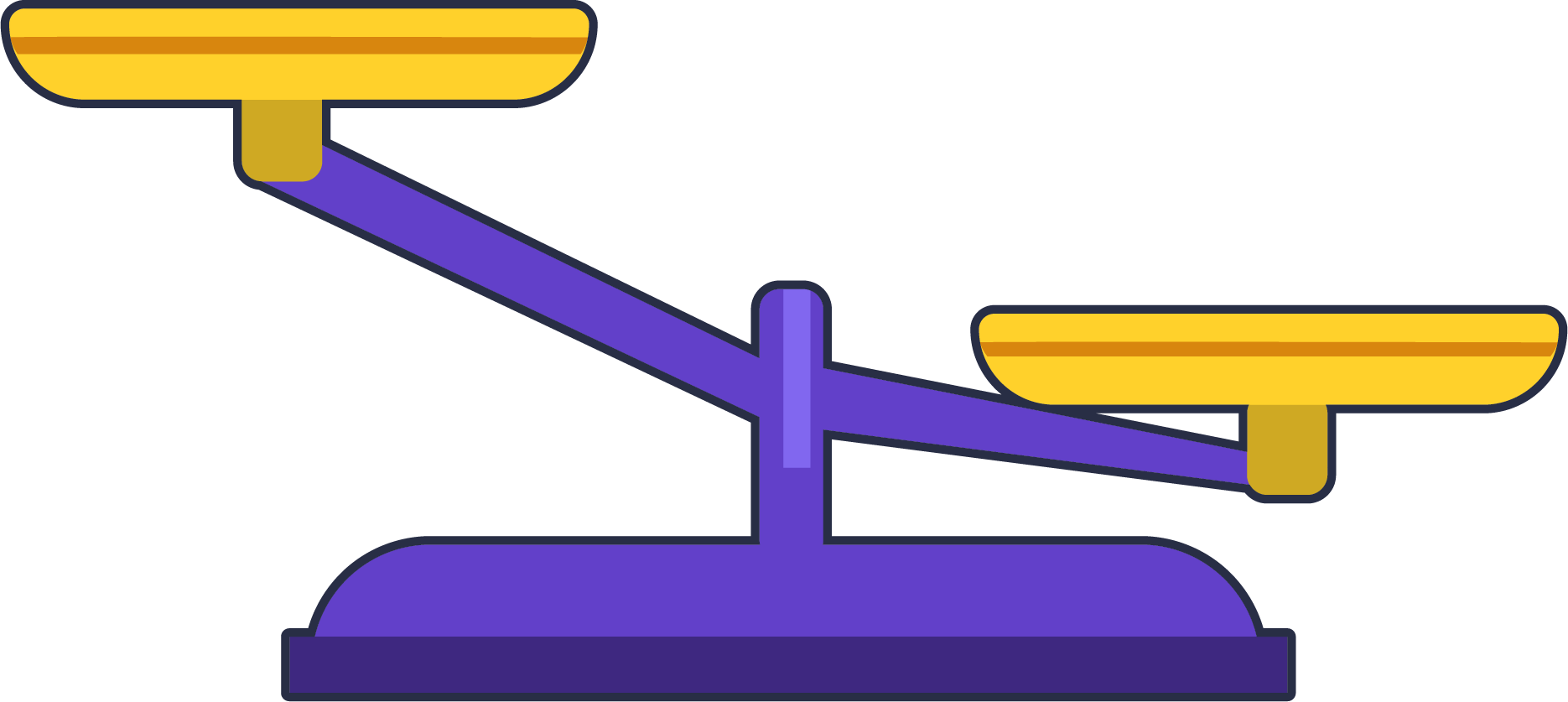 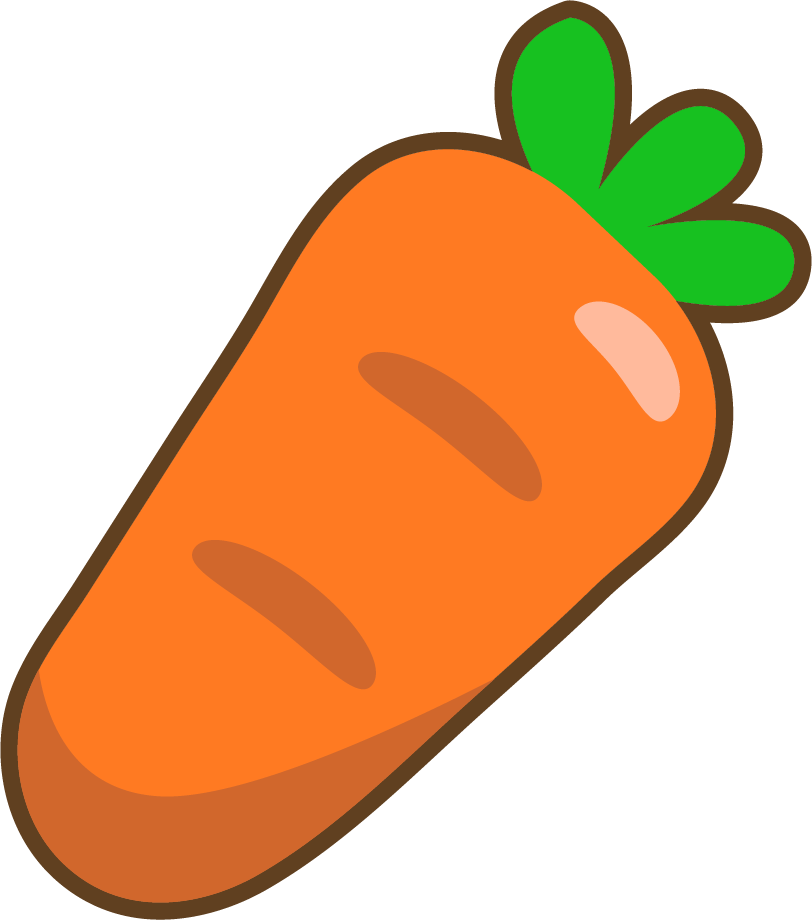 To be able to use the words heavier and lighter
Talking Time:
Which object is heavier?

The carrot is heavier.
I know this because the carrot is lower down on the scales.
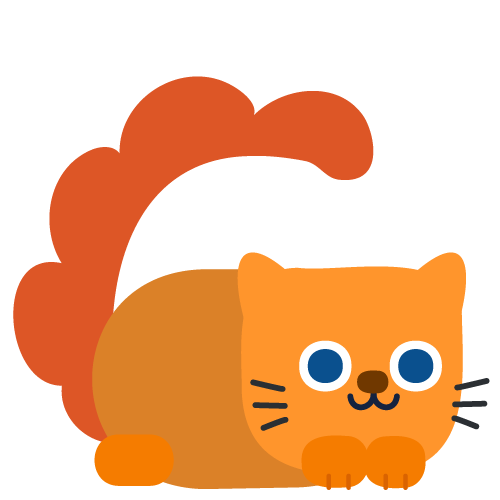 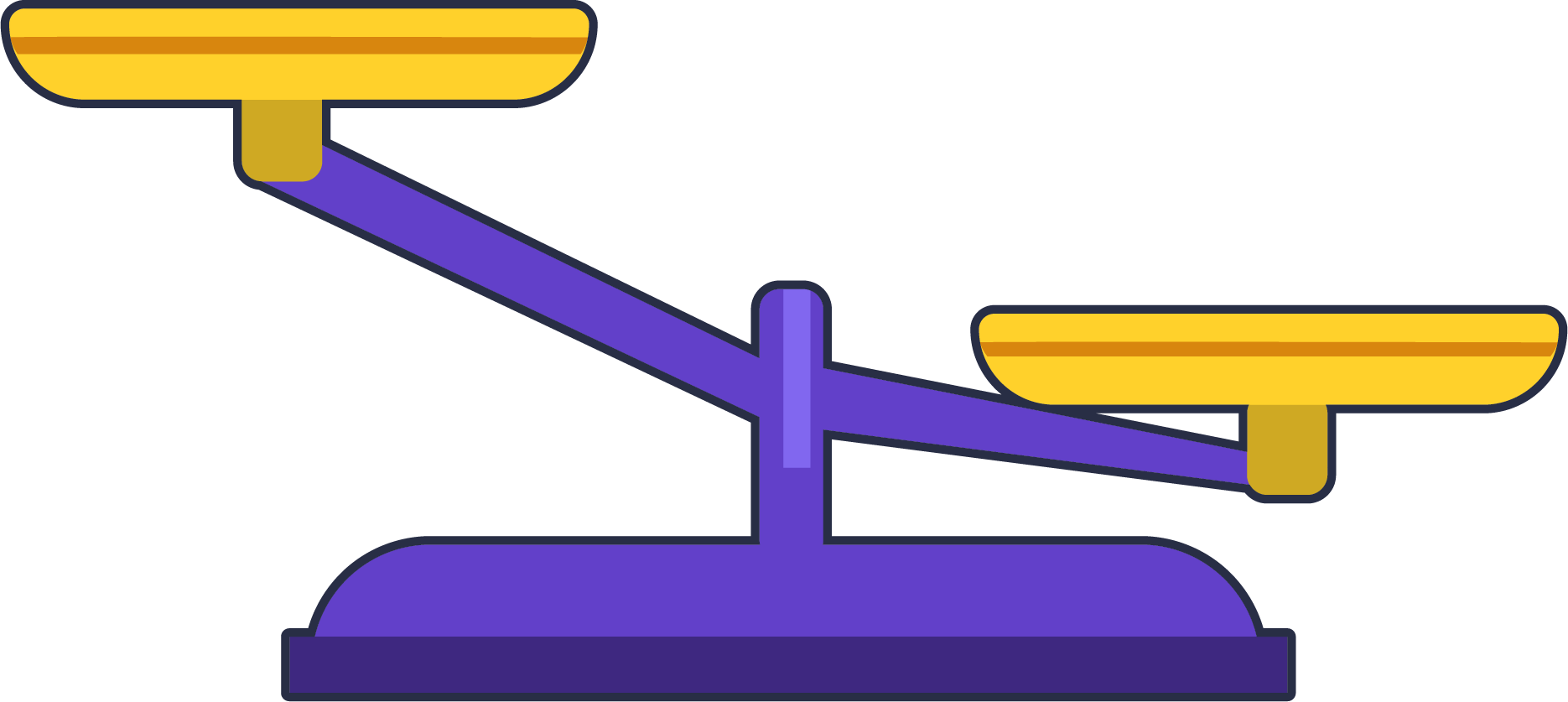 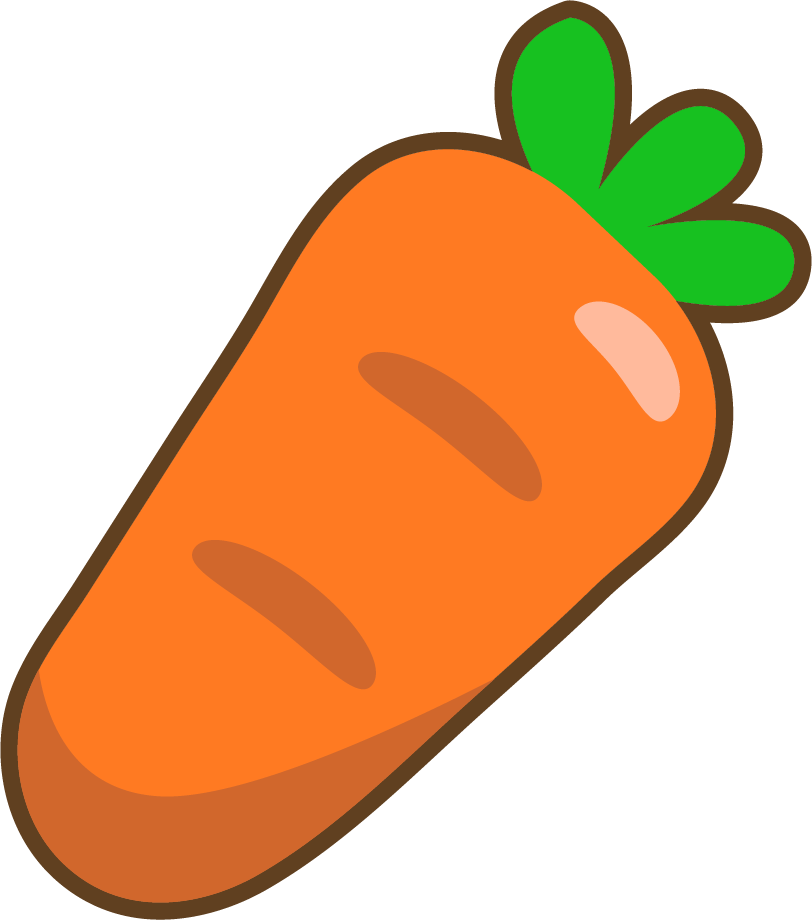 To be able to use the words heavier and lighter
Activity 1:
Which object is lighter?
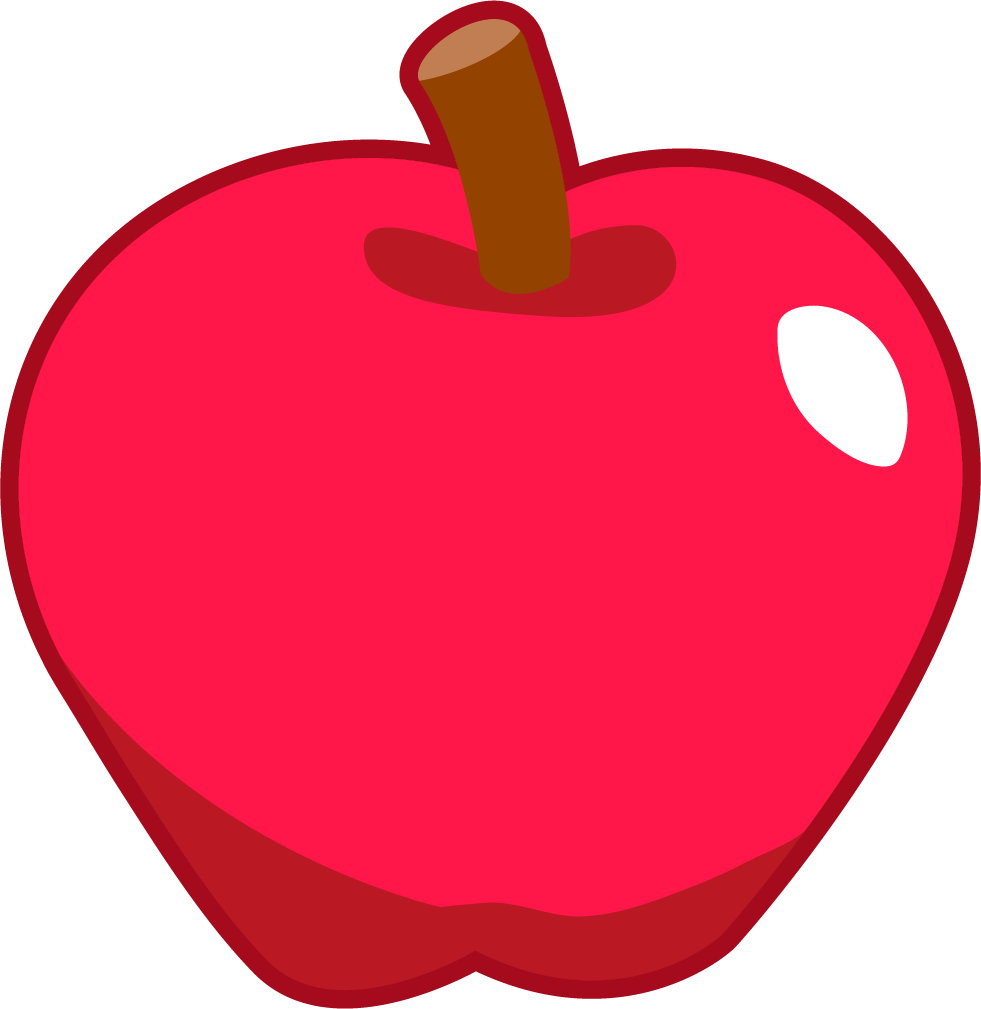 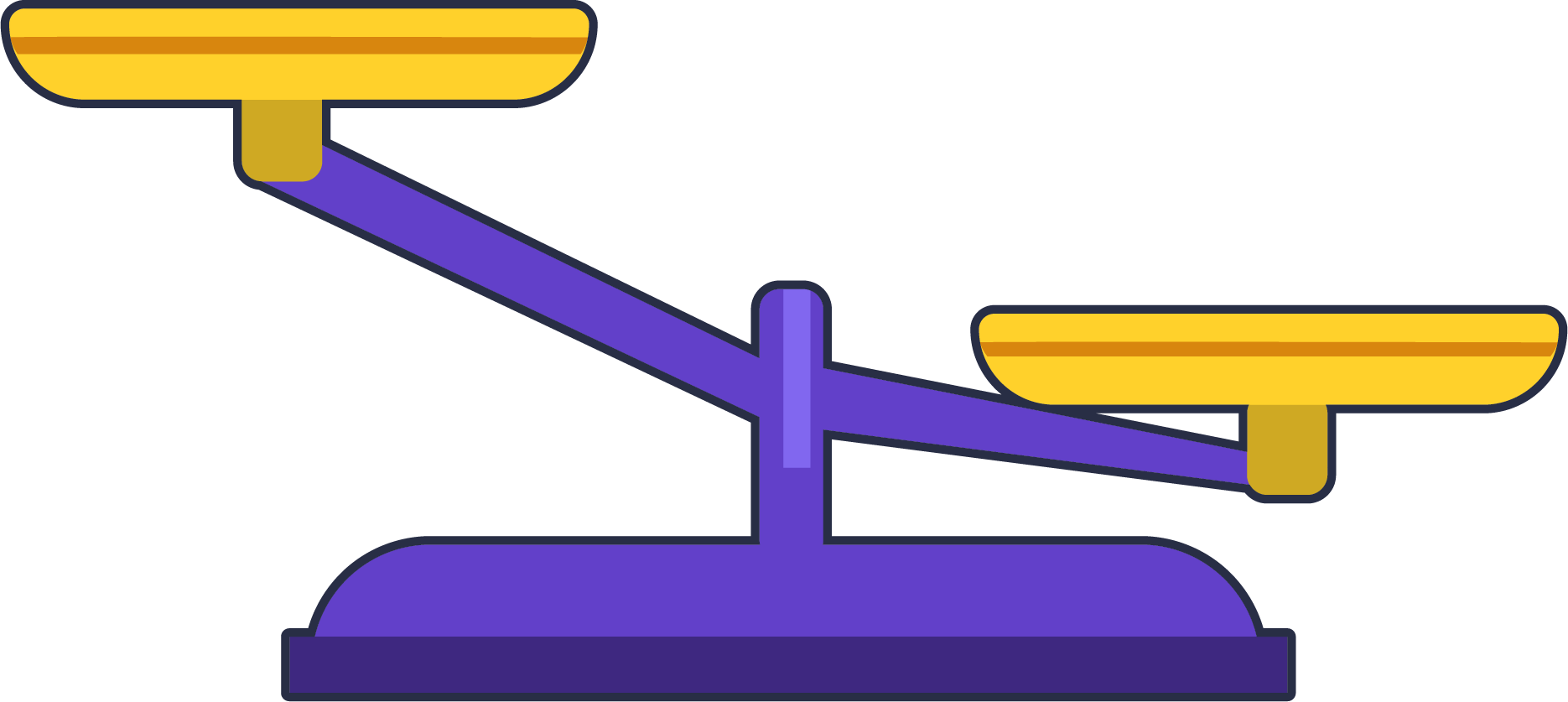 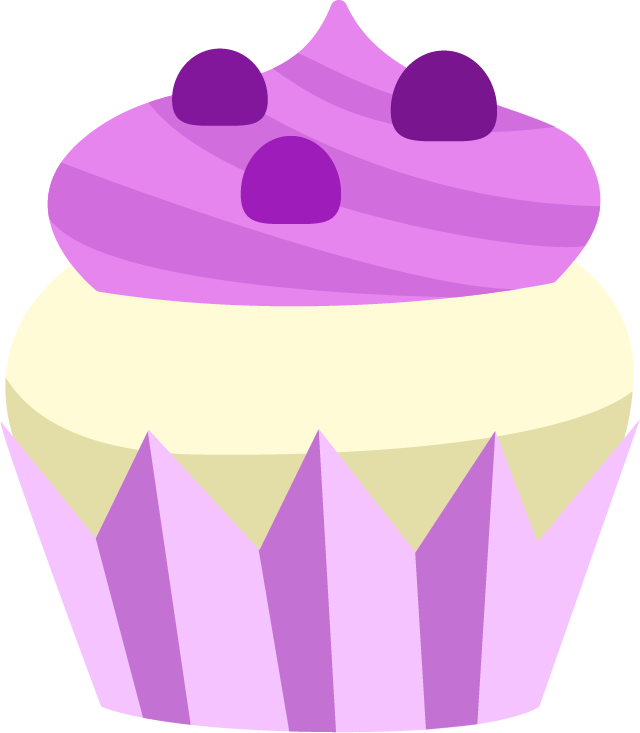 To be able to use the words heavier and lighter
Activity 1:
Which object is lighter?

The apple is lighter.
I know this because the apple is higher up on the balancing scales.
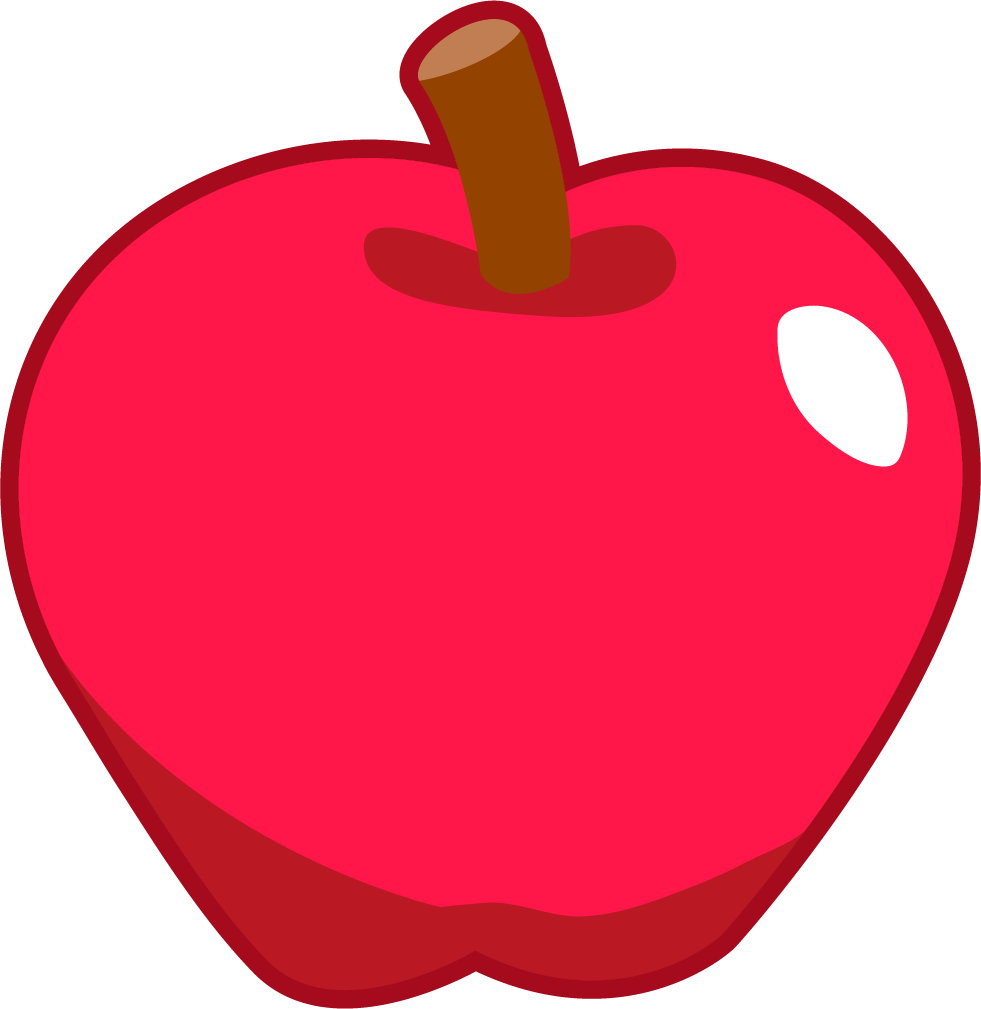 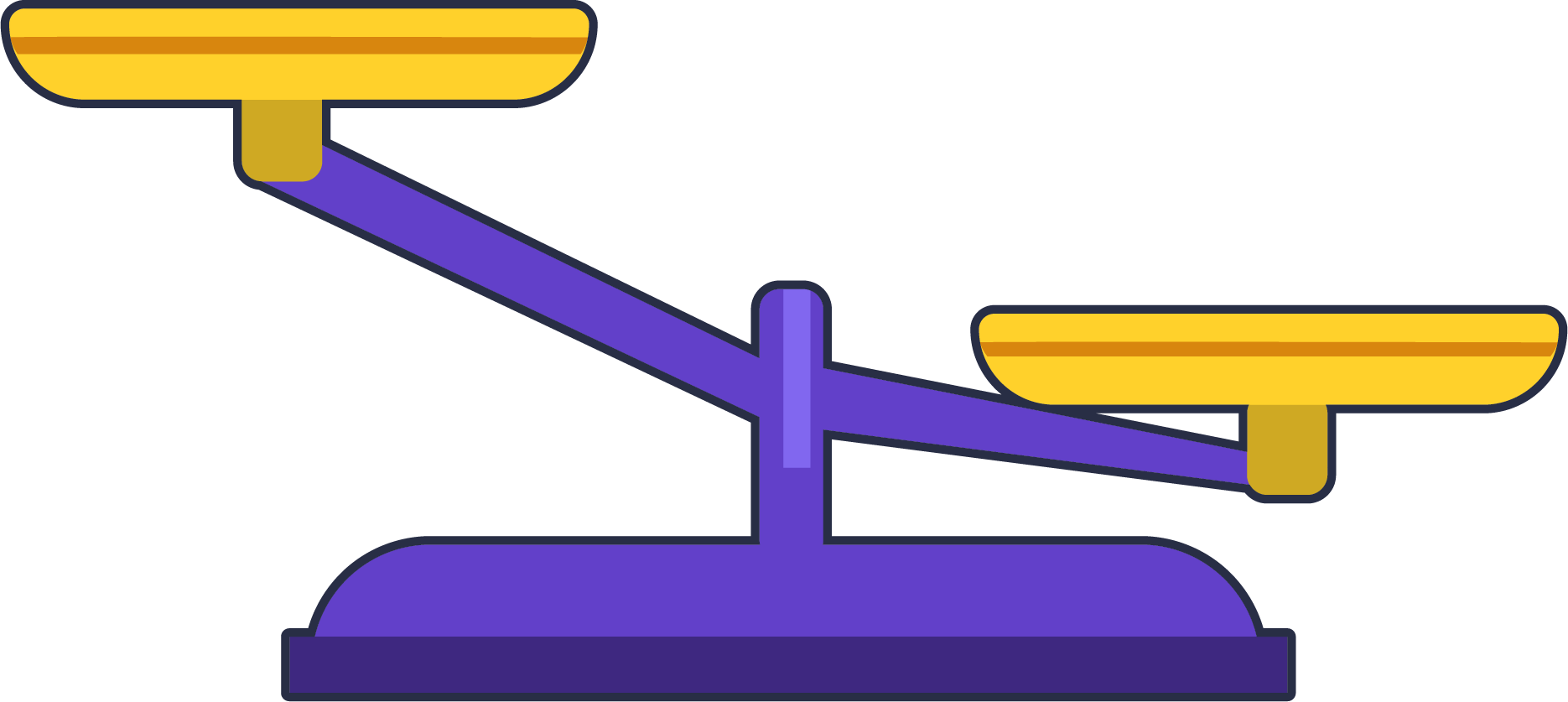 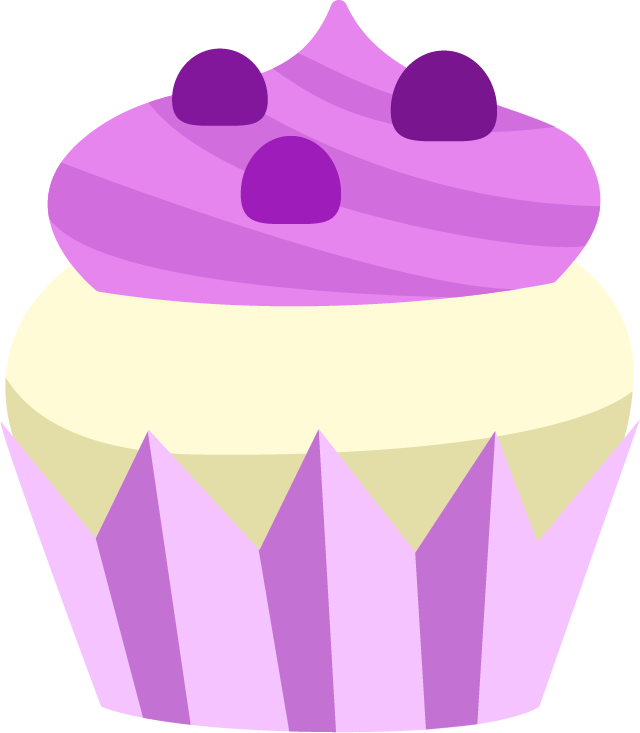 To be able to use the words heavier and lighter
Talking Time:
Which image shows that the cake is heavier than the butterfly?
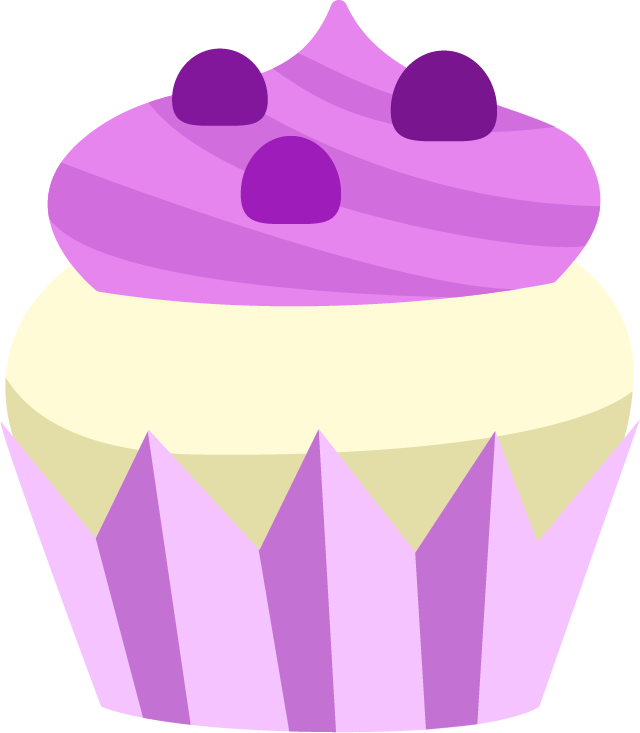 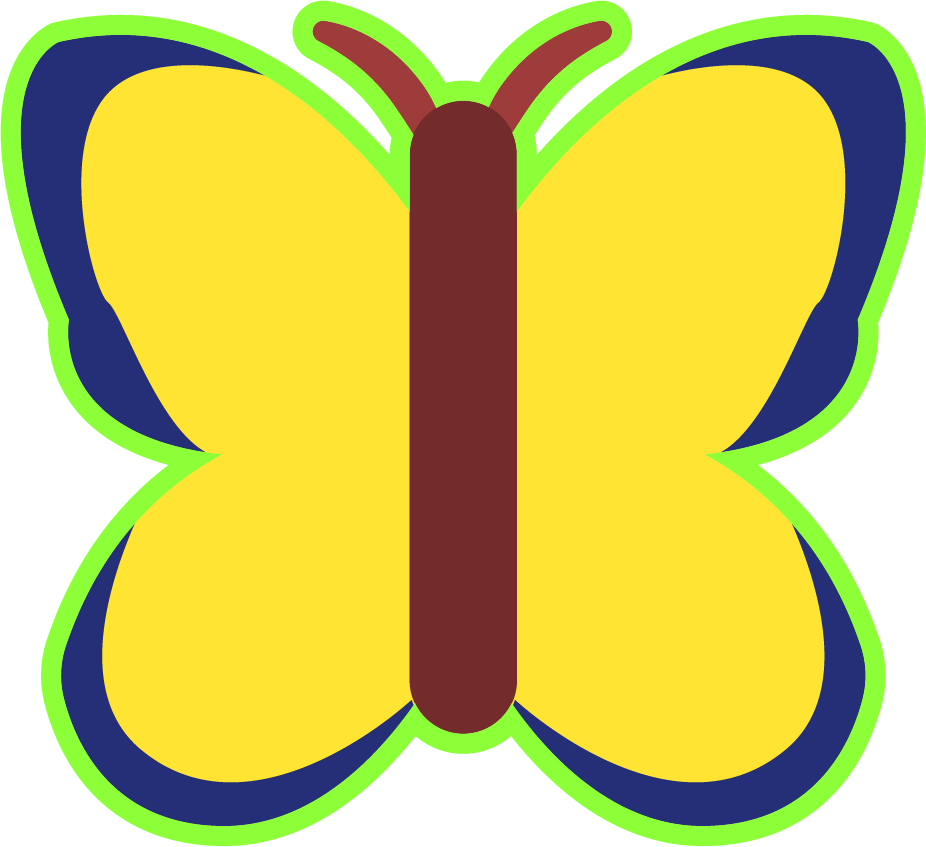 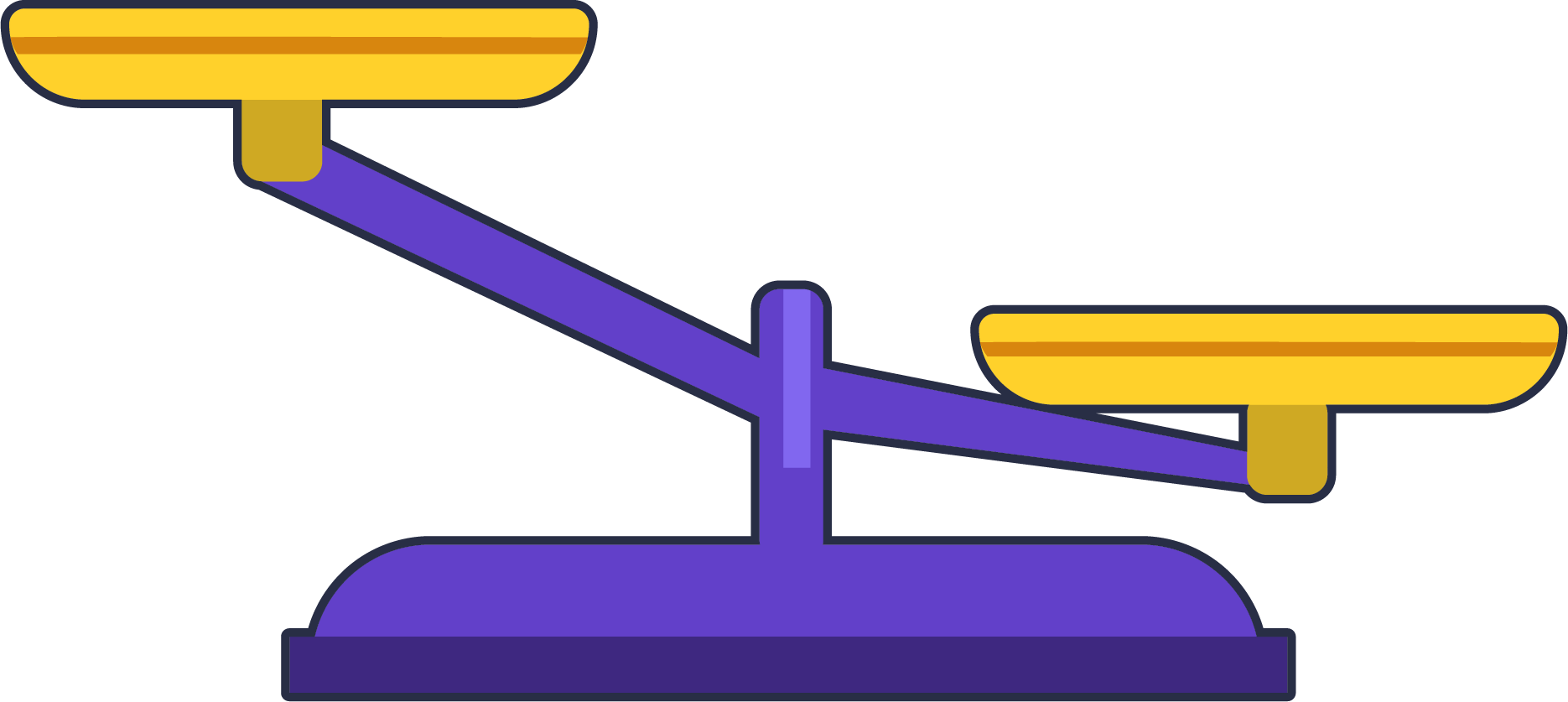 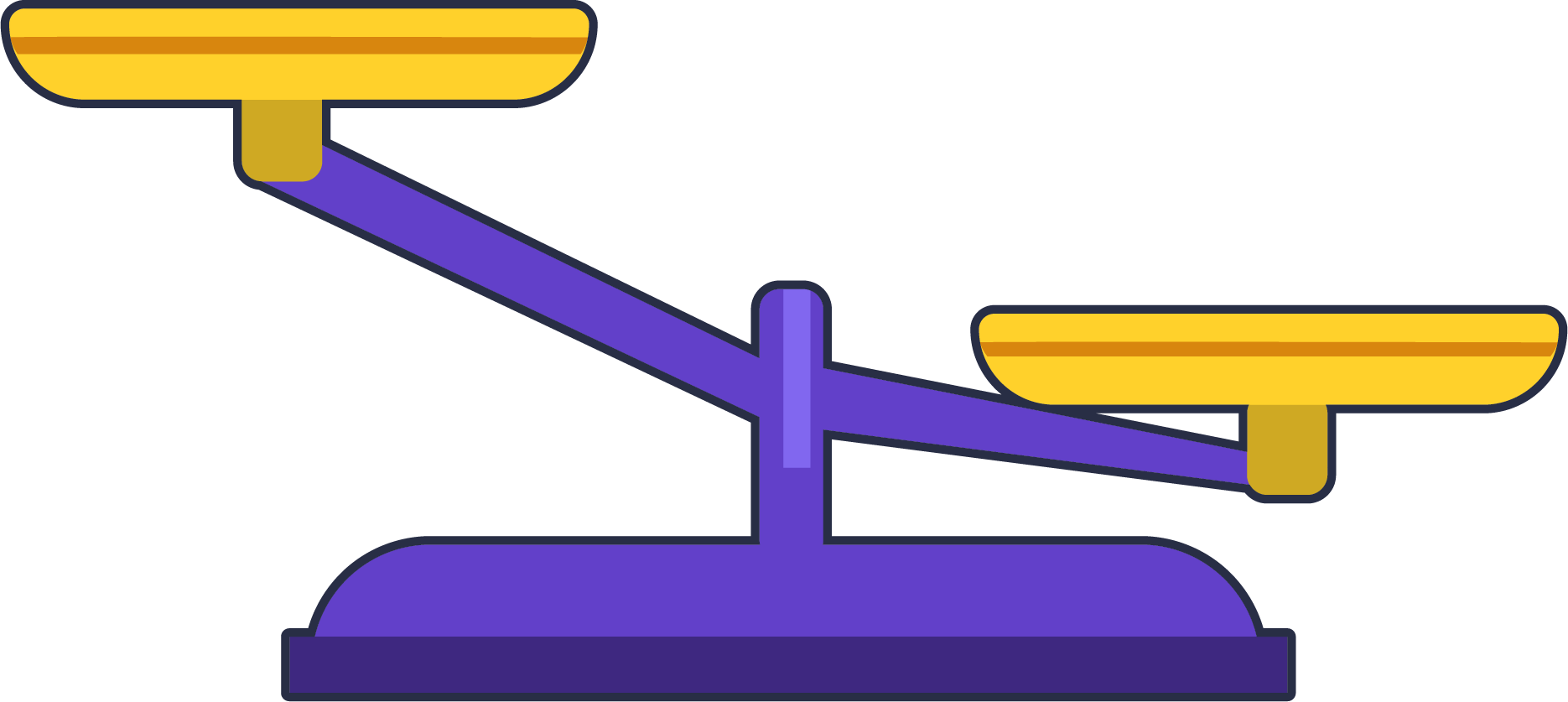 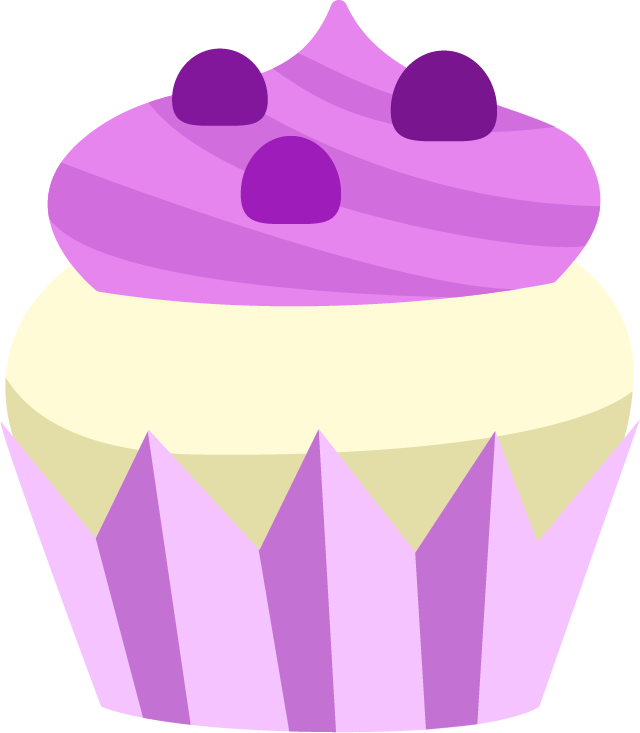 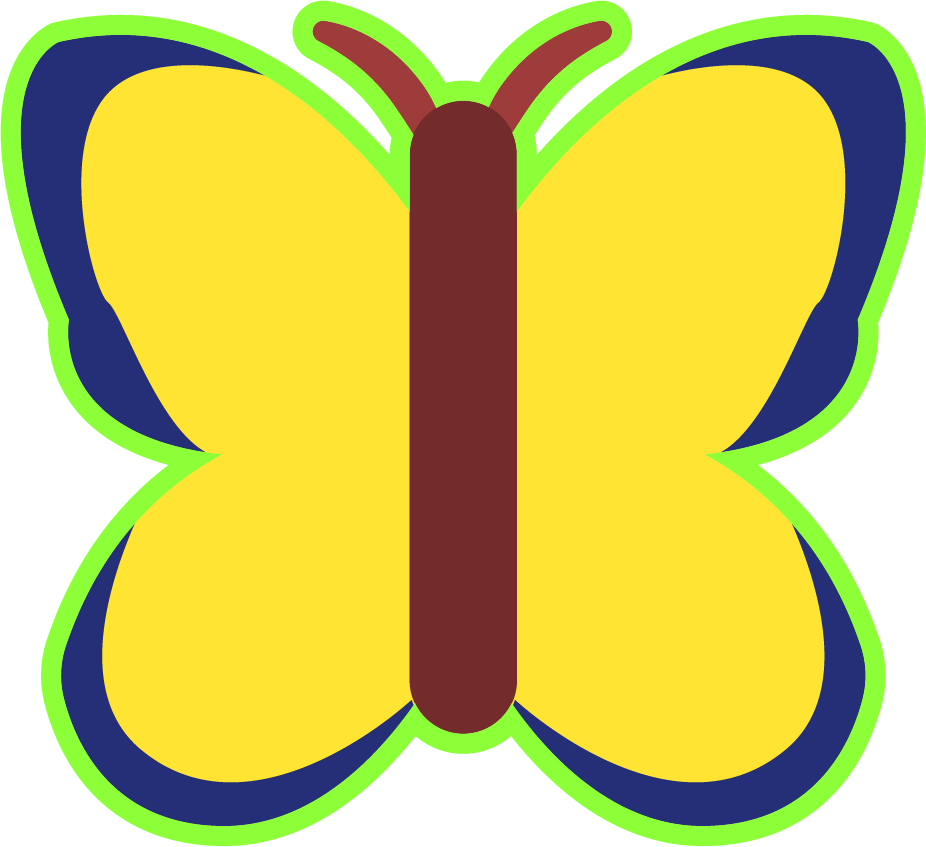 To be able to use the words heavier and lighter
Talking Time:
Which image shows that the cake is heavier than the butterfly?
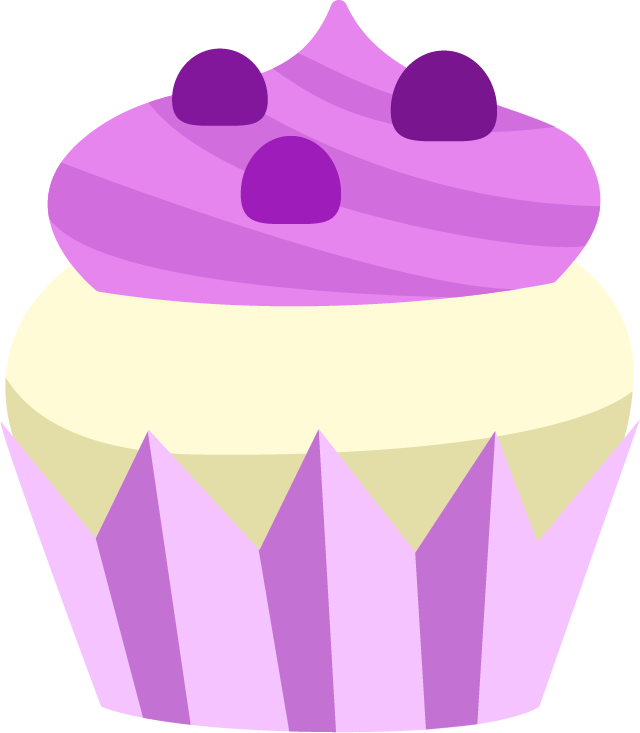 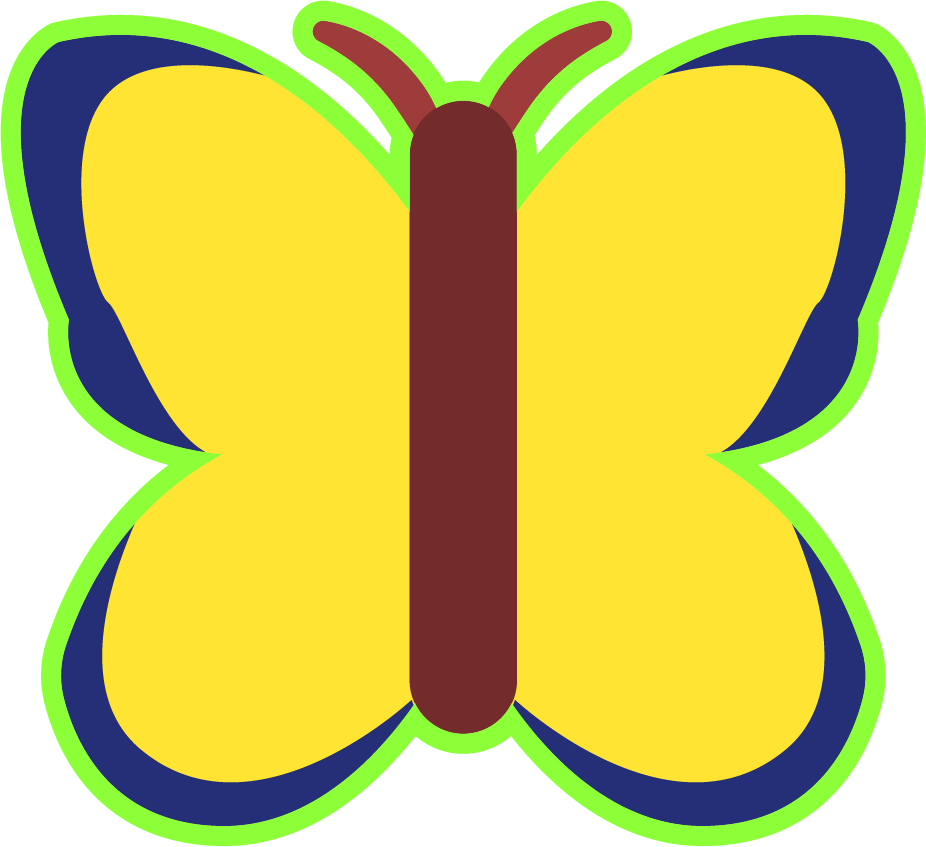 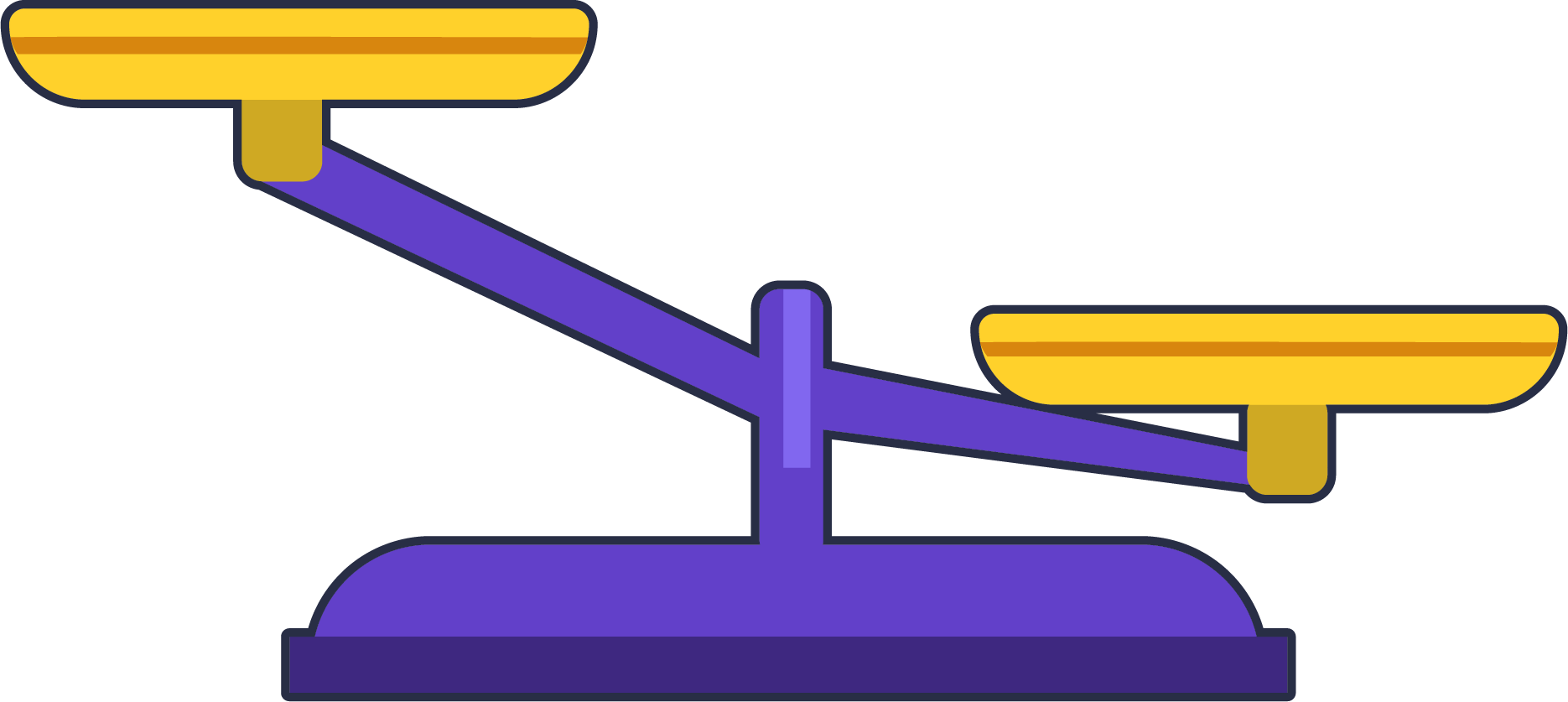 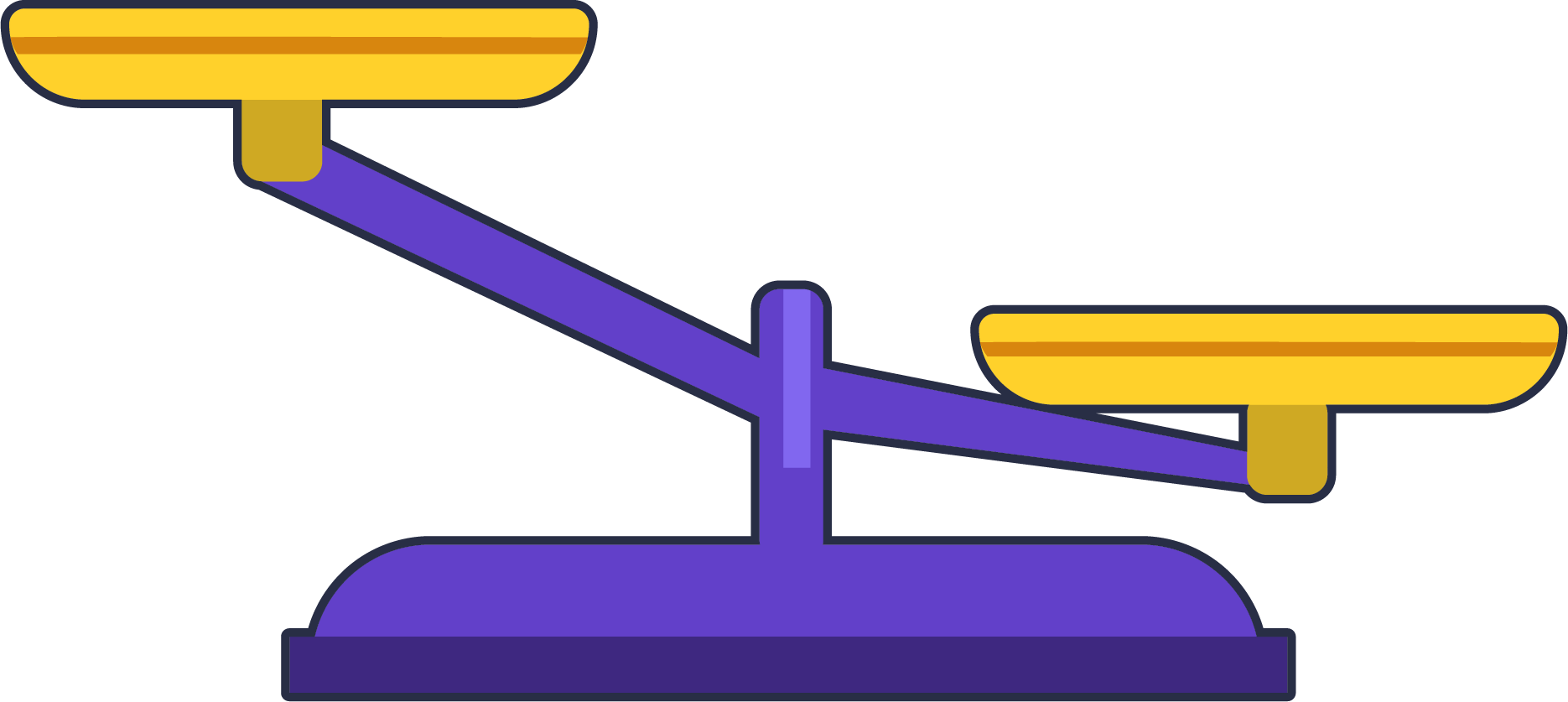 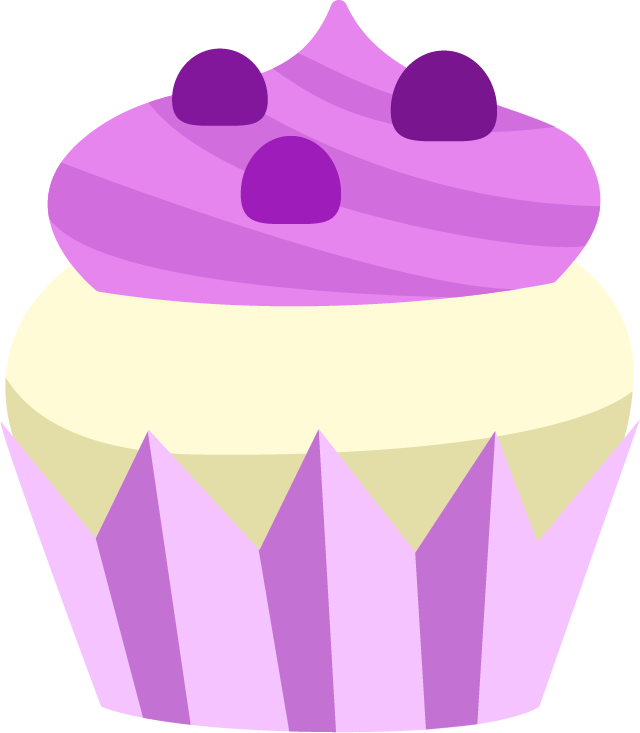 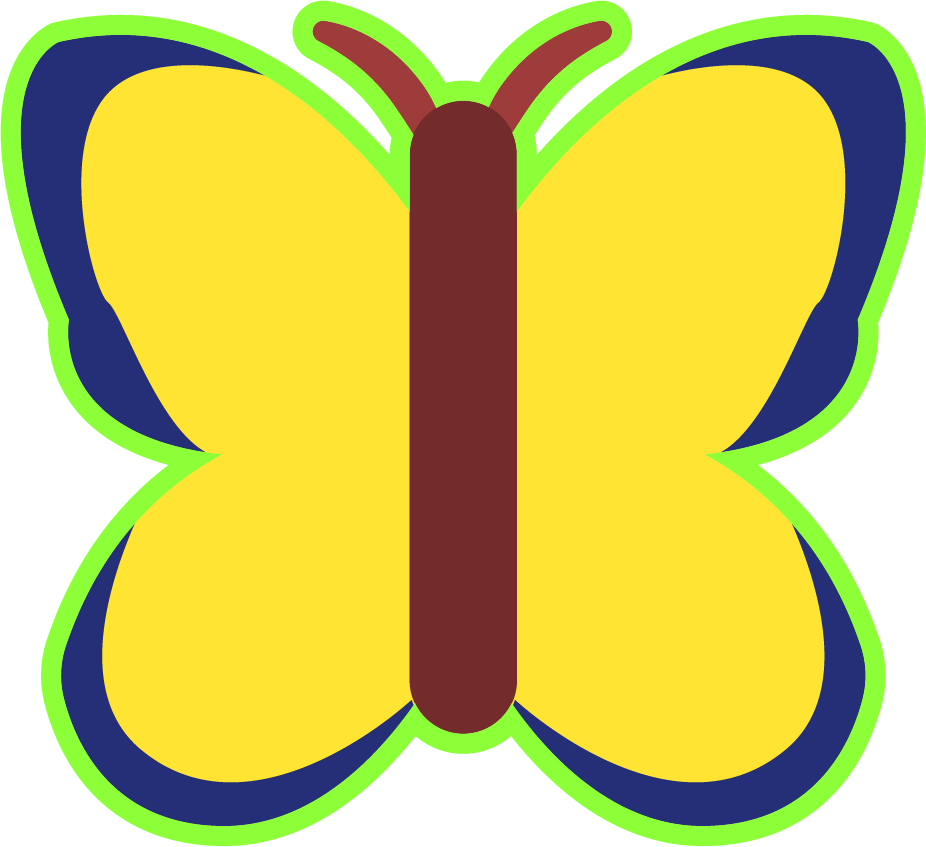 To be able to use the words heavier and lighter
Talking Time:
Which image shows that the carrot is lighter than the apple?
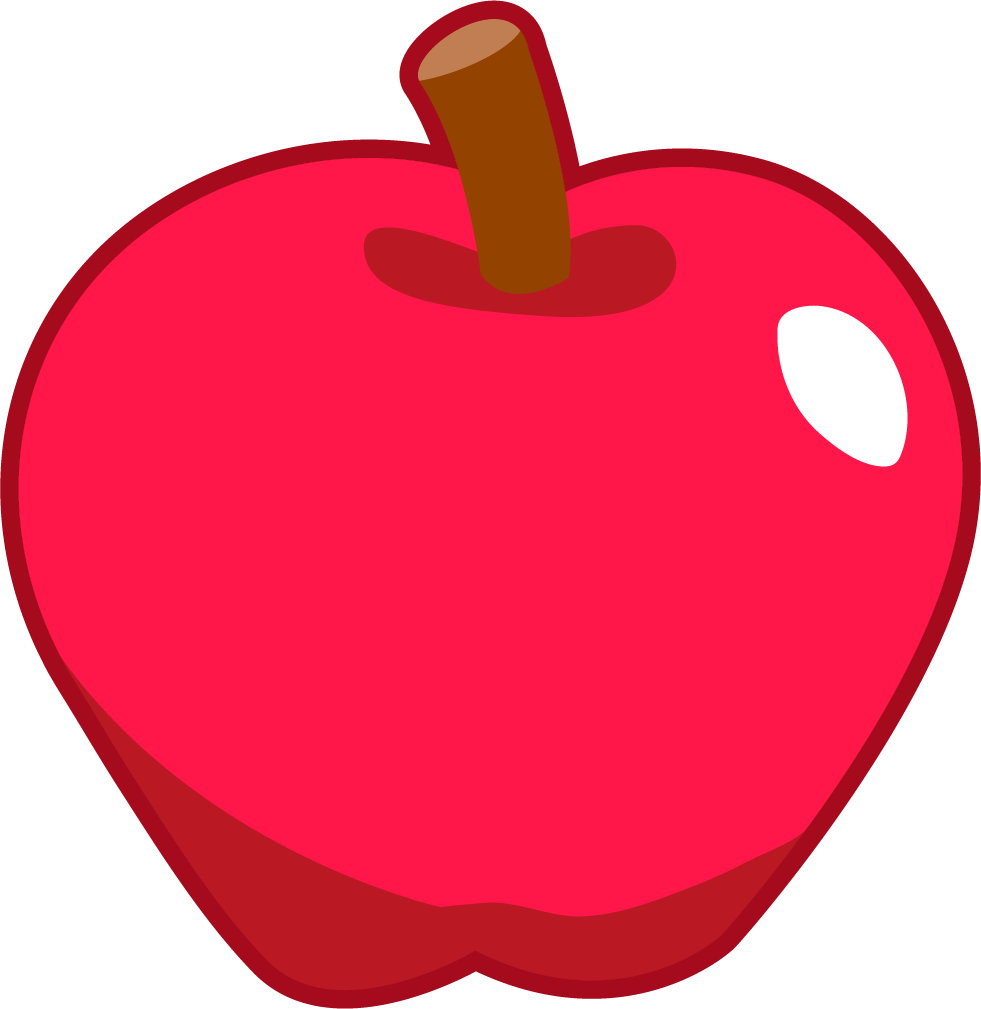 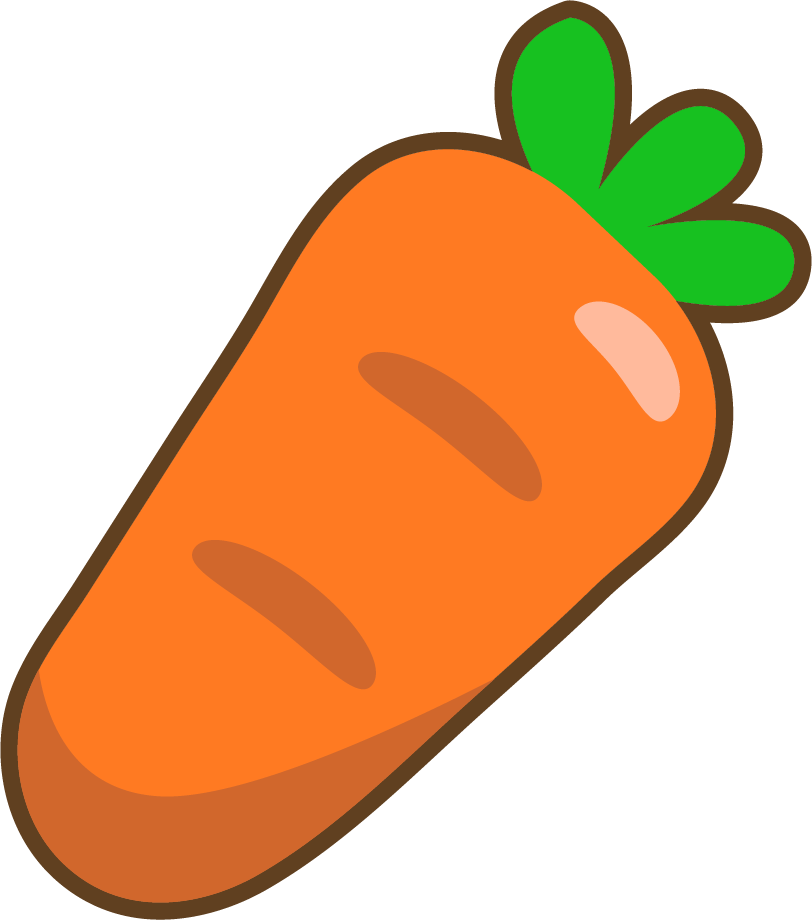 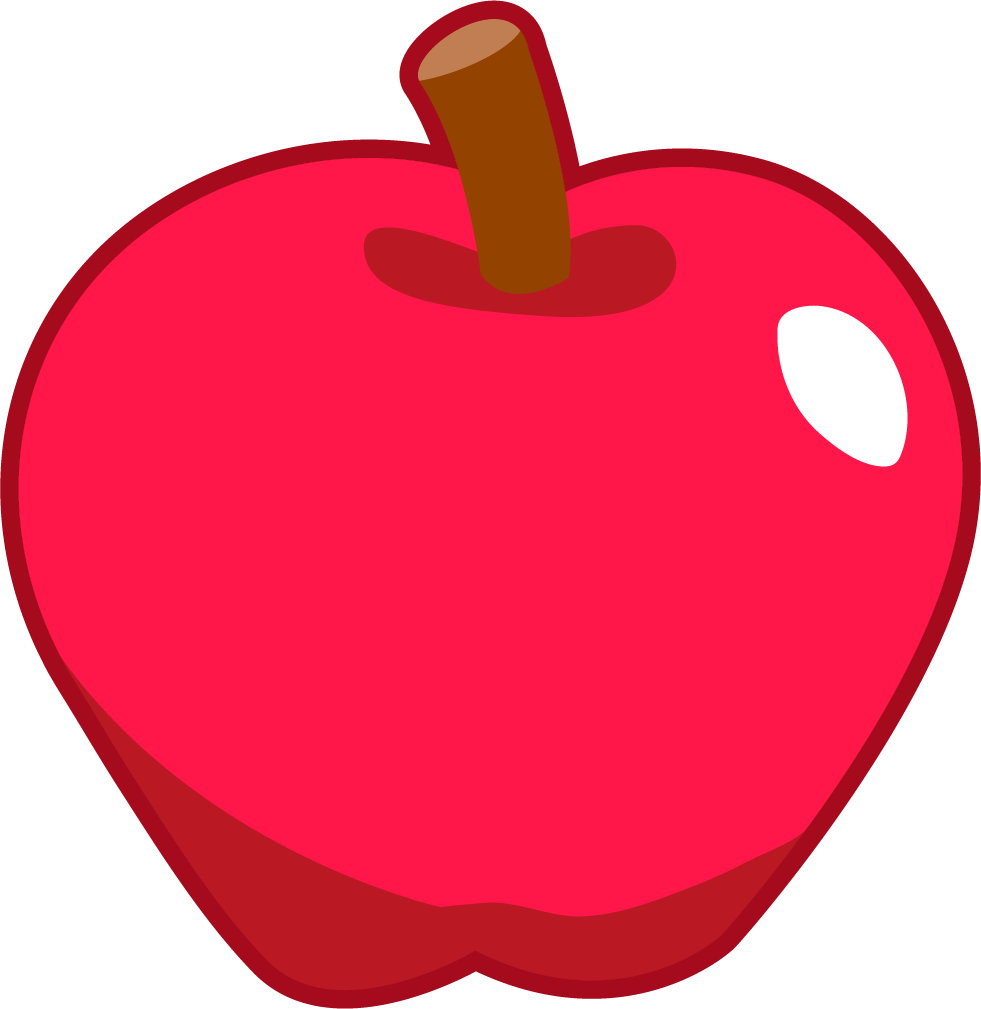 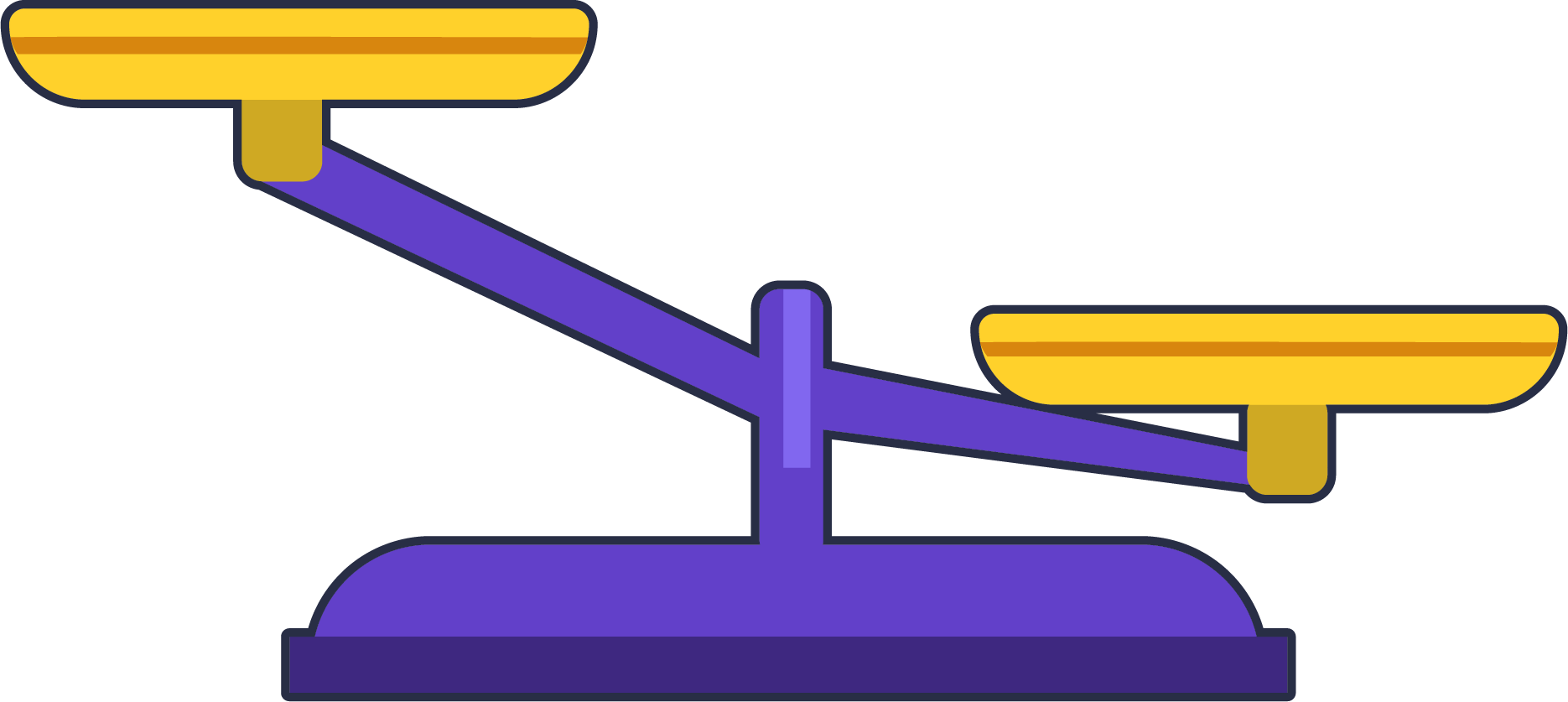 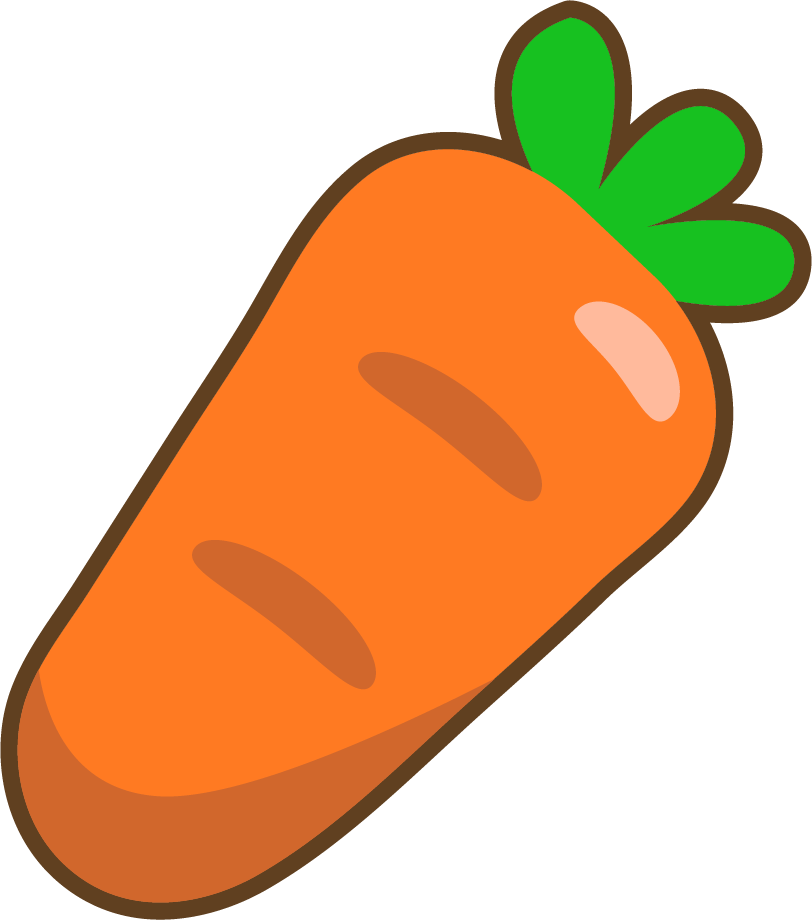 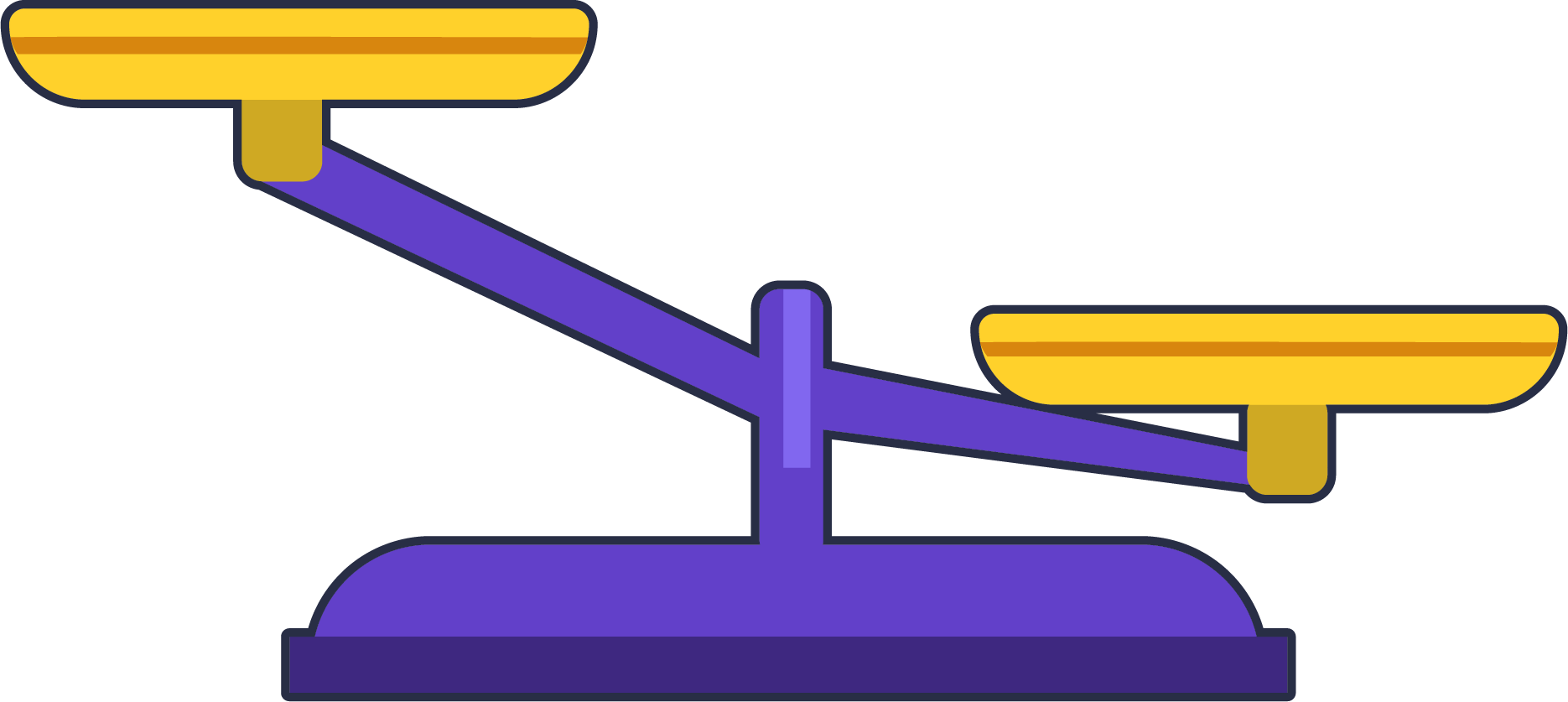 To be able to use the words heavier and lighter
Talking Time:
Which image shows that the carrot is lighter than the apple?
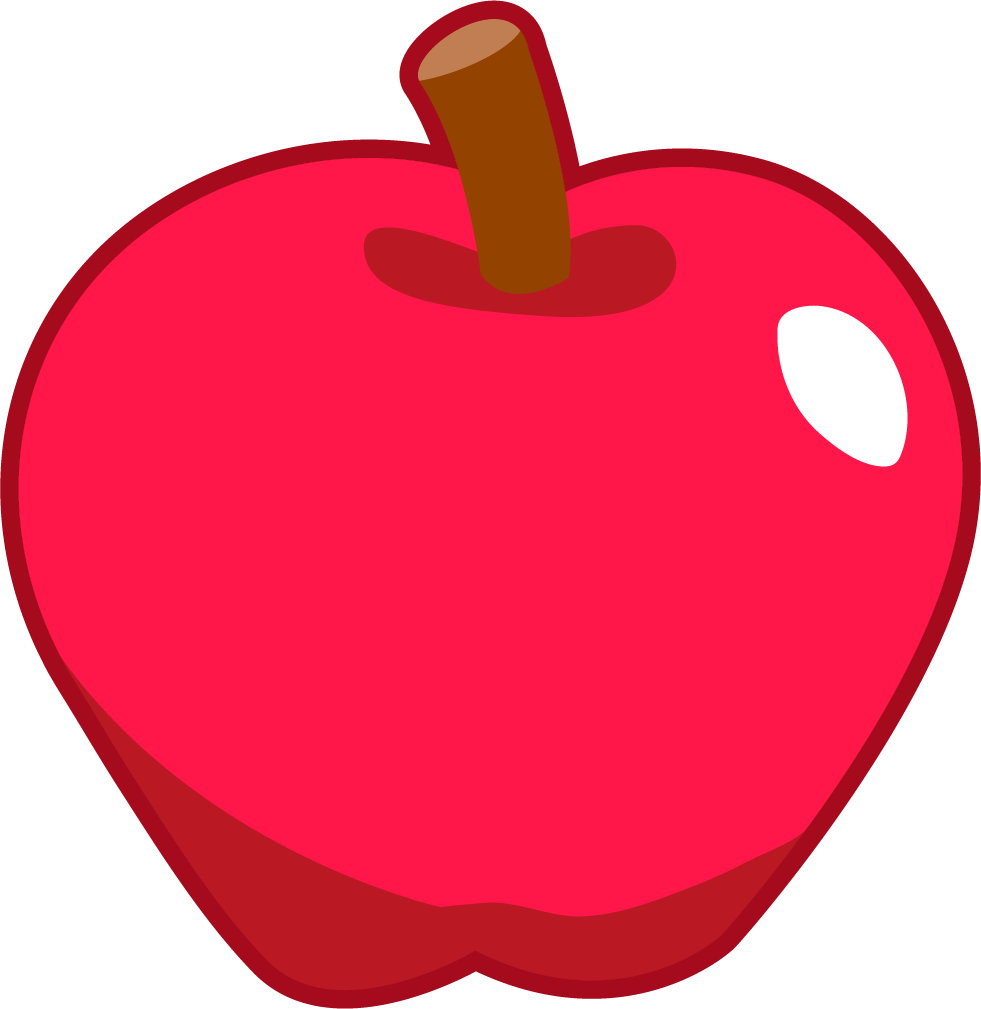 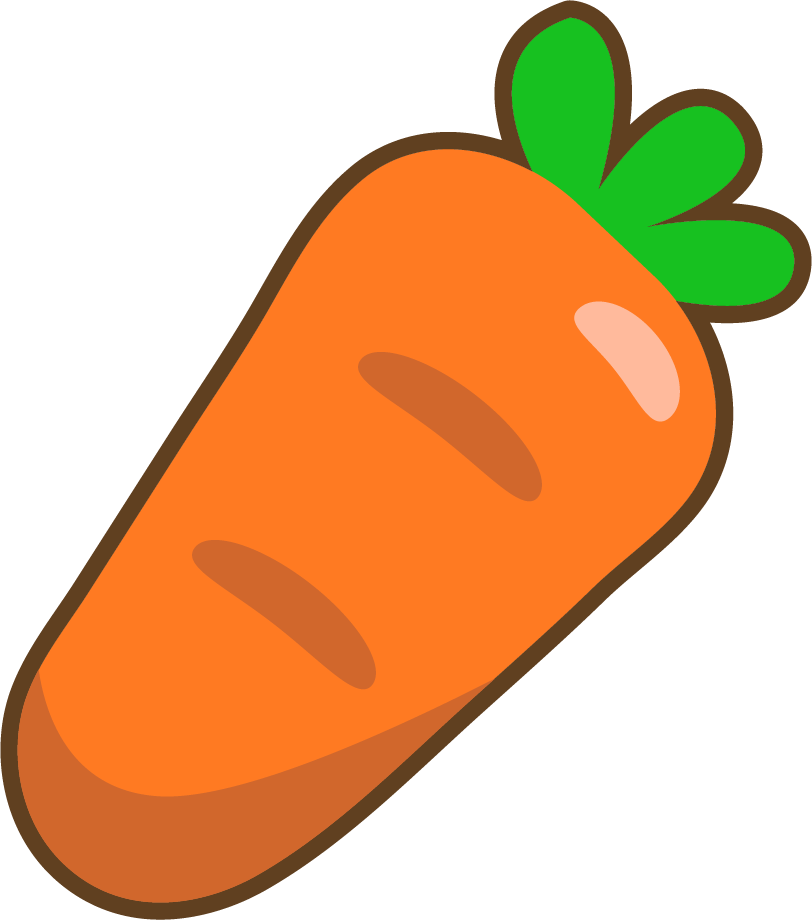 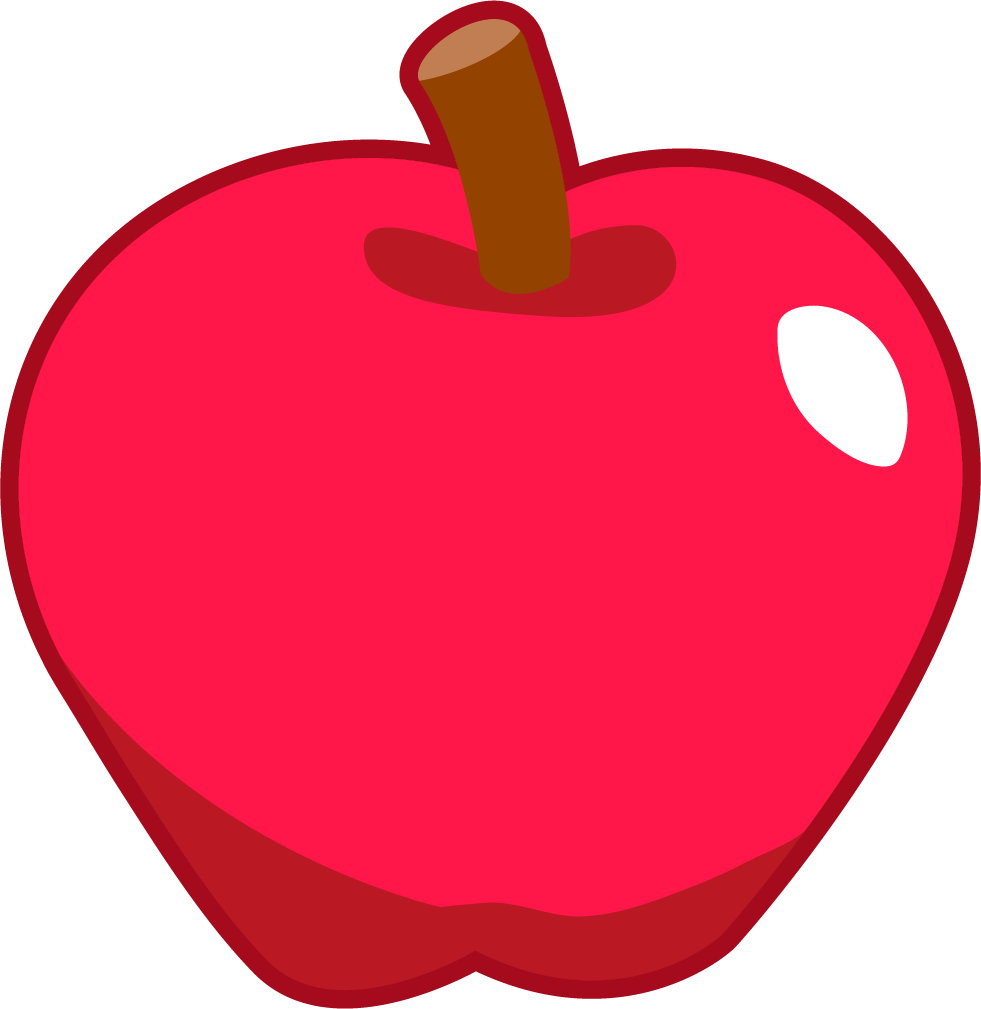 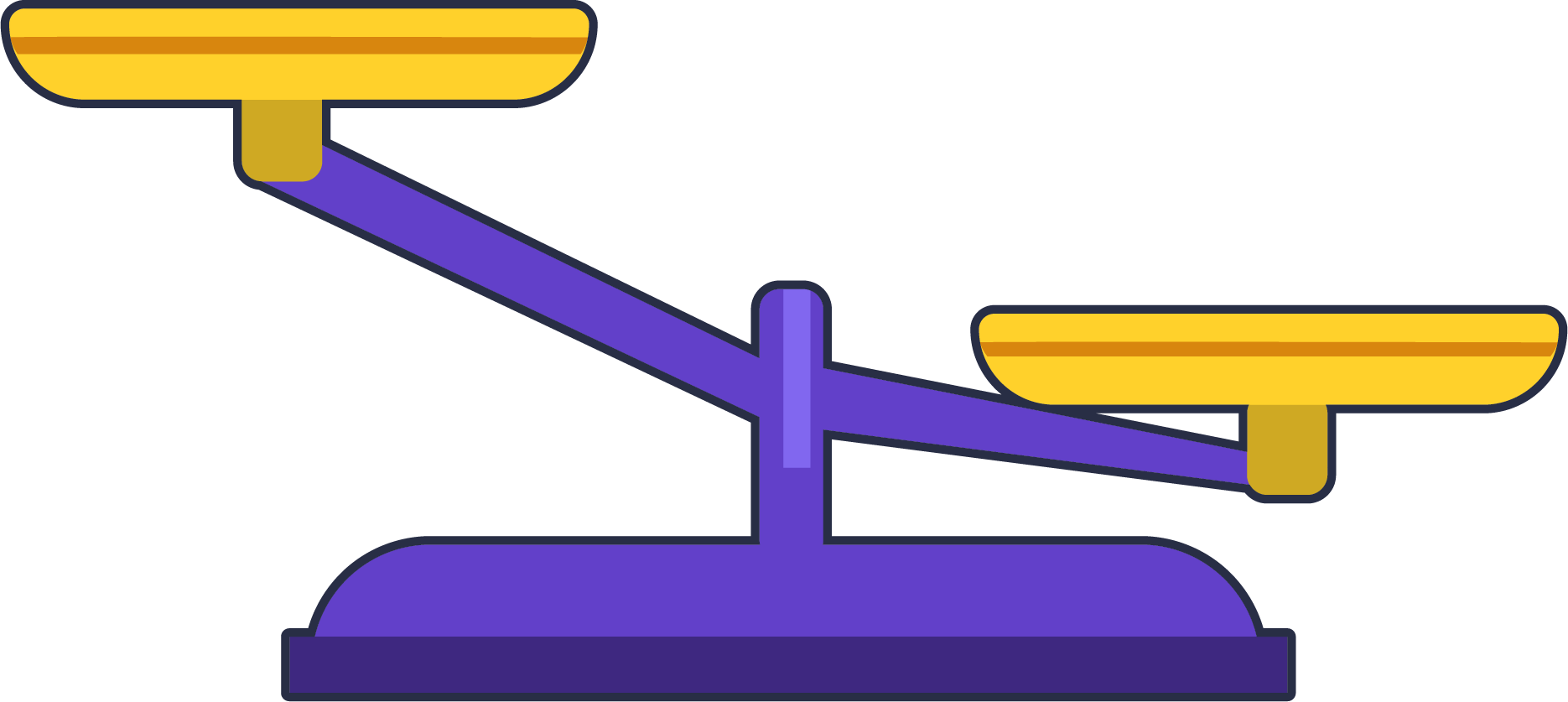 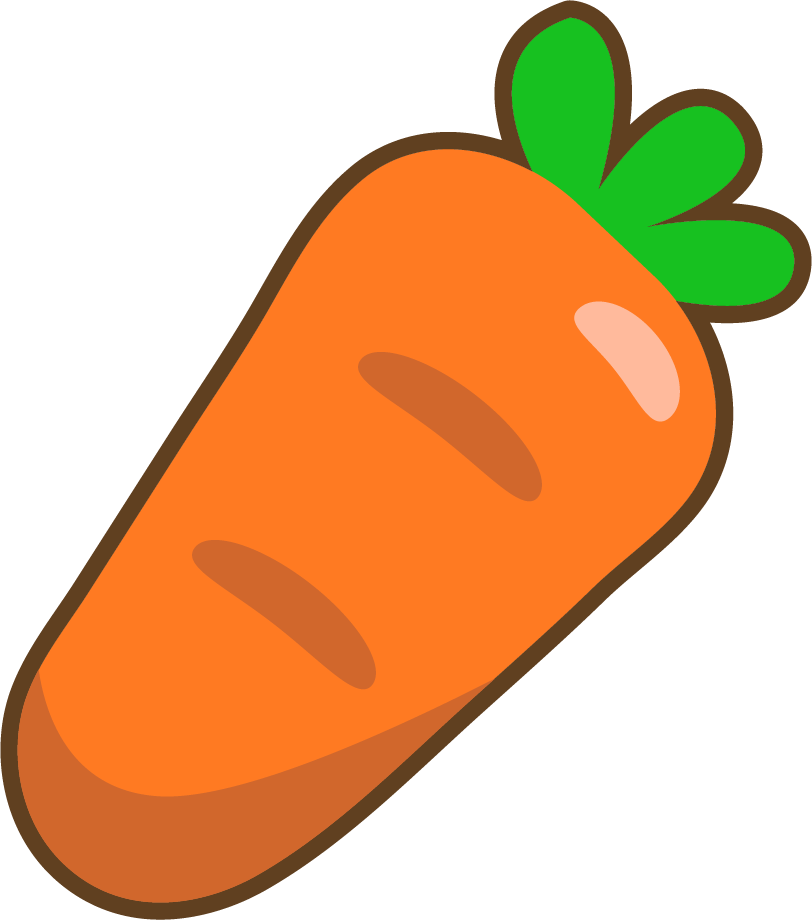 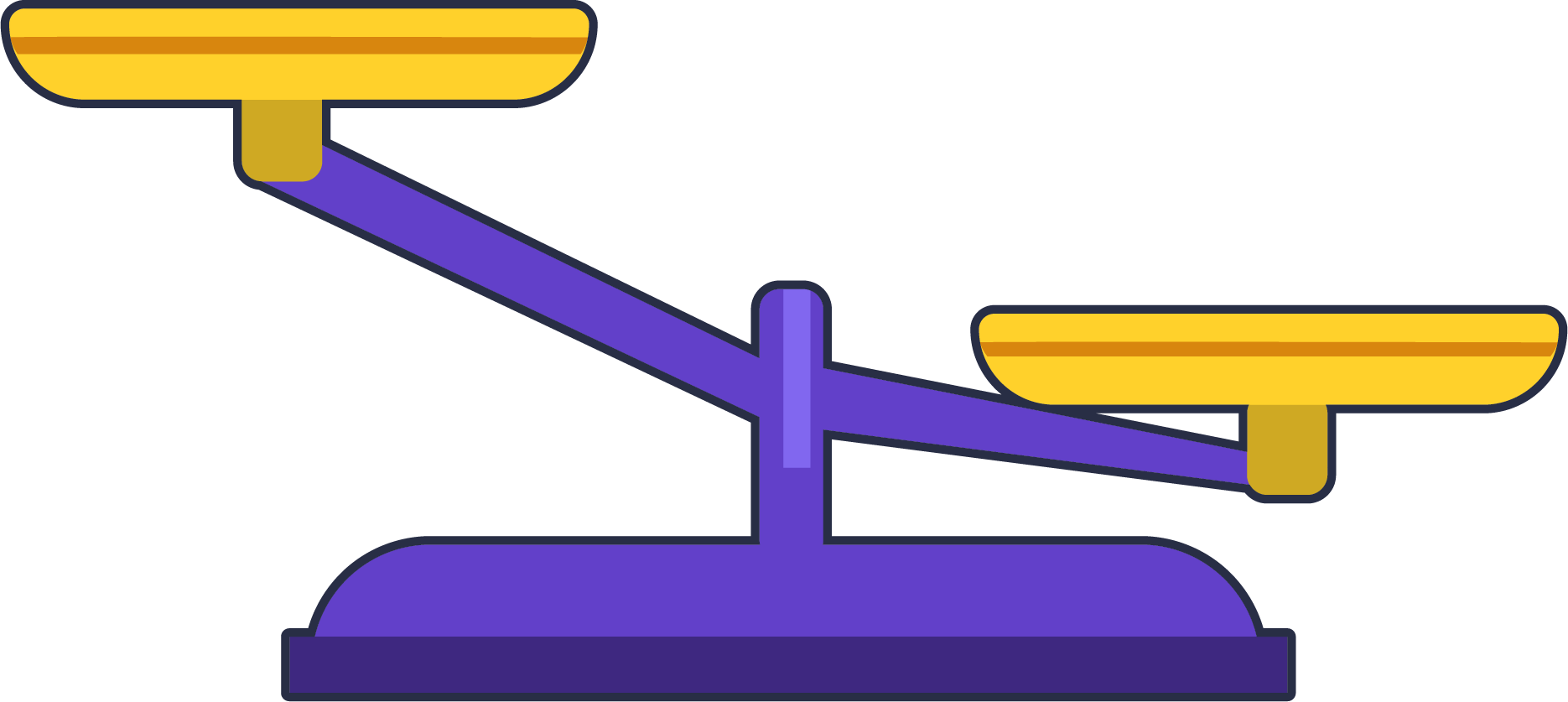 To be able to use the words heavier and lighter
Talking Time:
Which image shows that the teddy bear is lighter than the duck?
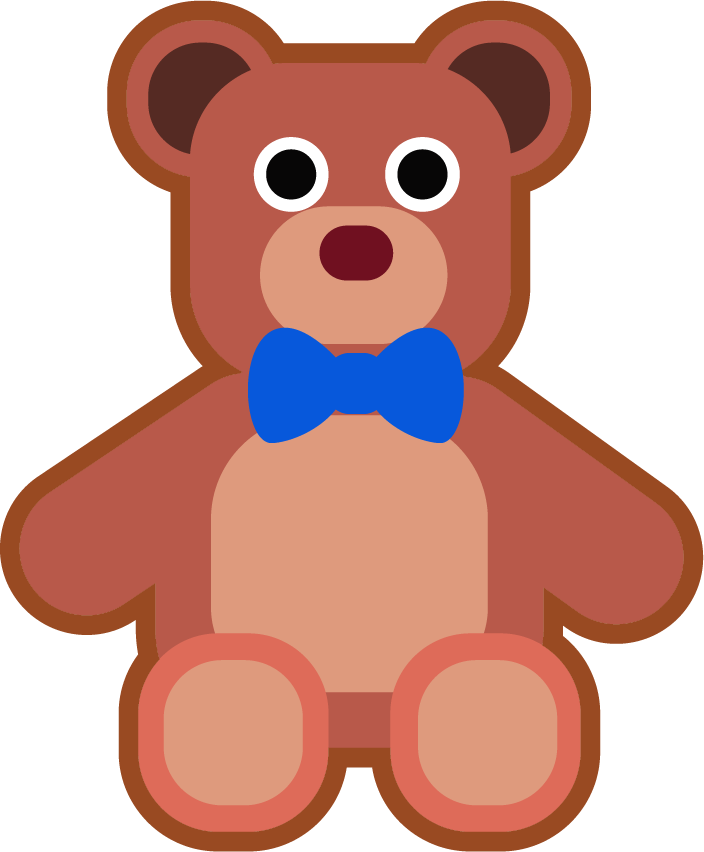 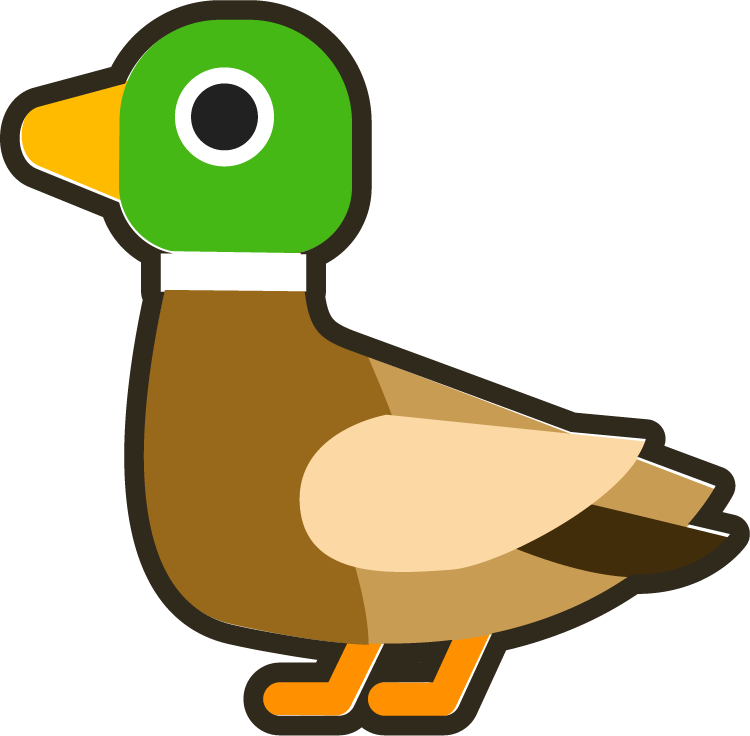 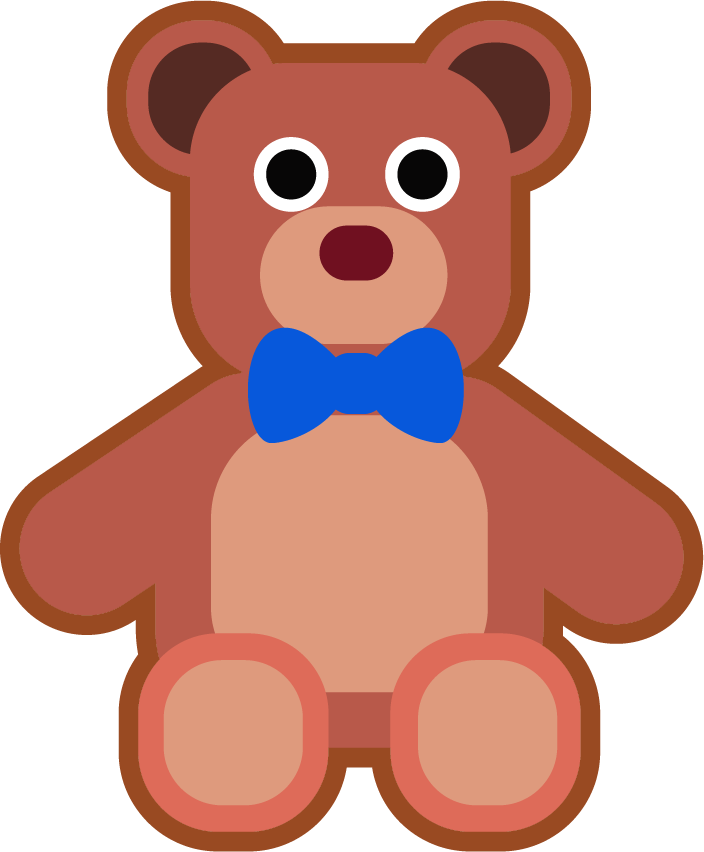 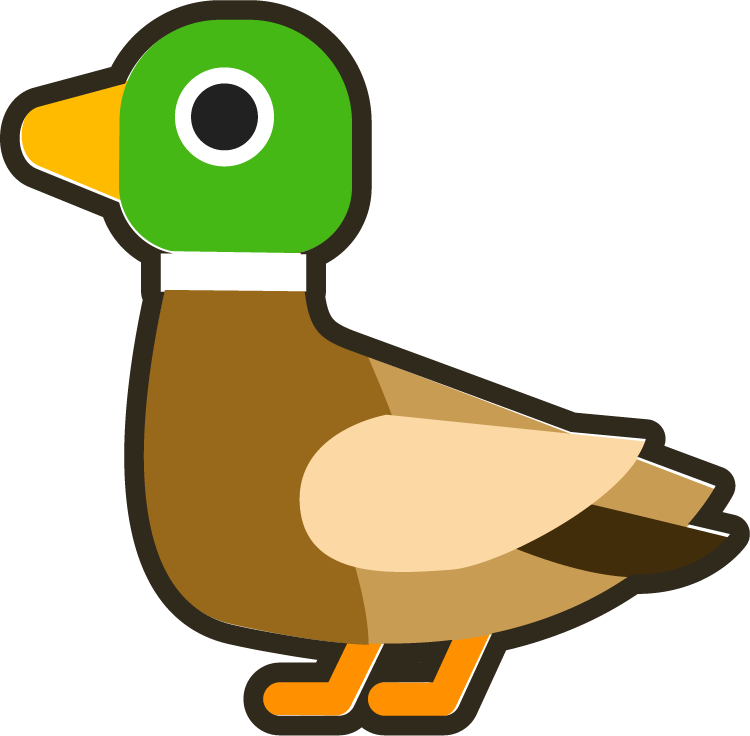 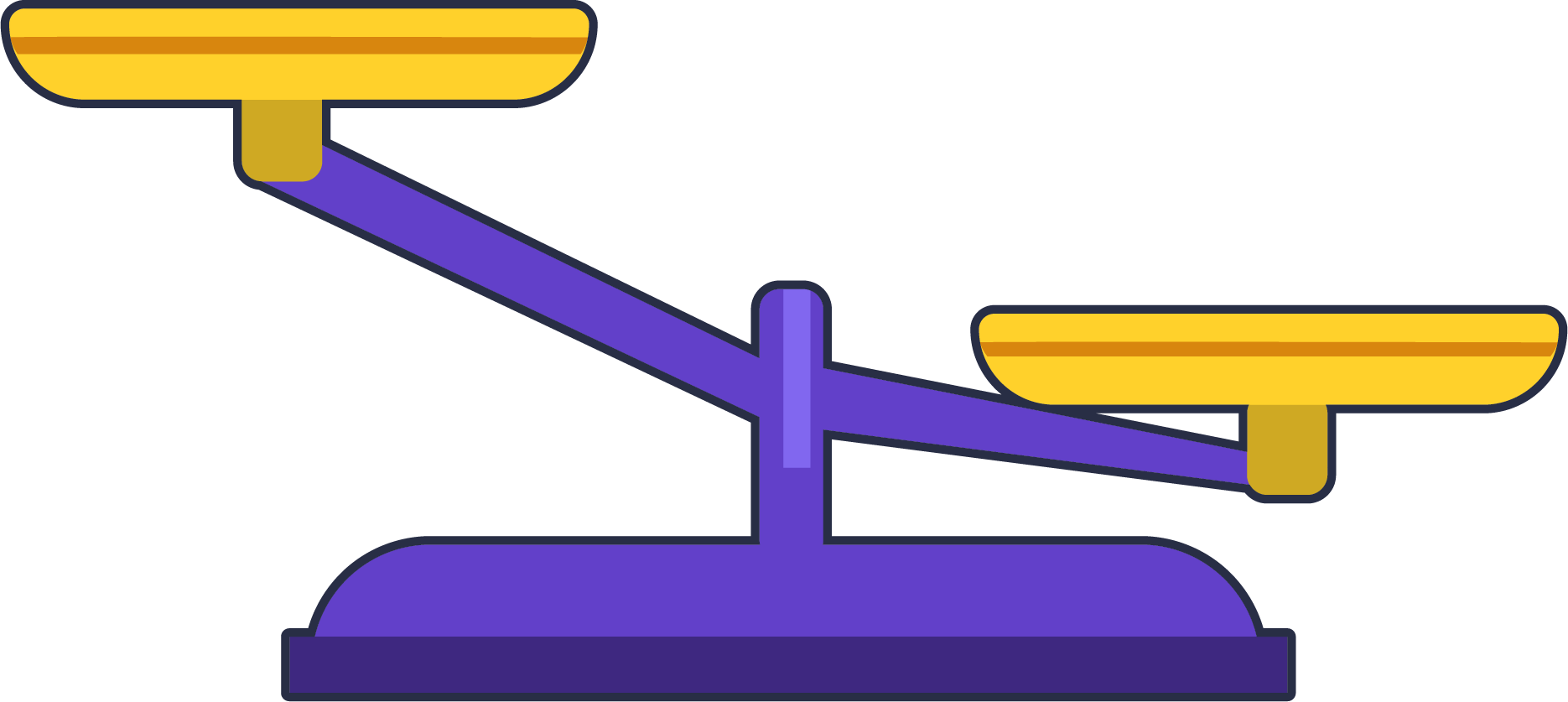 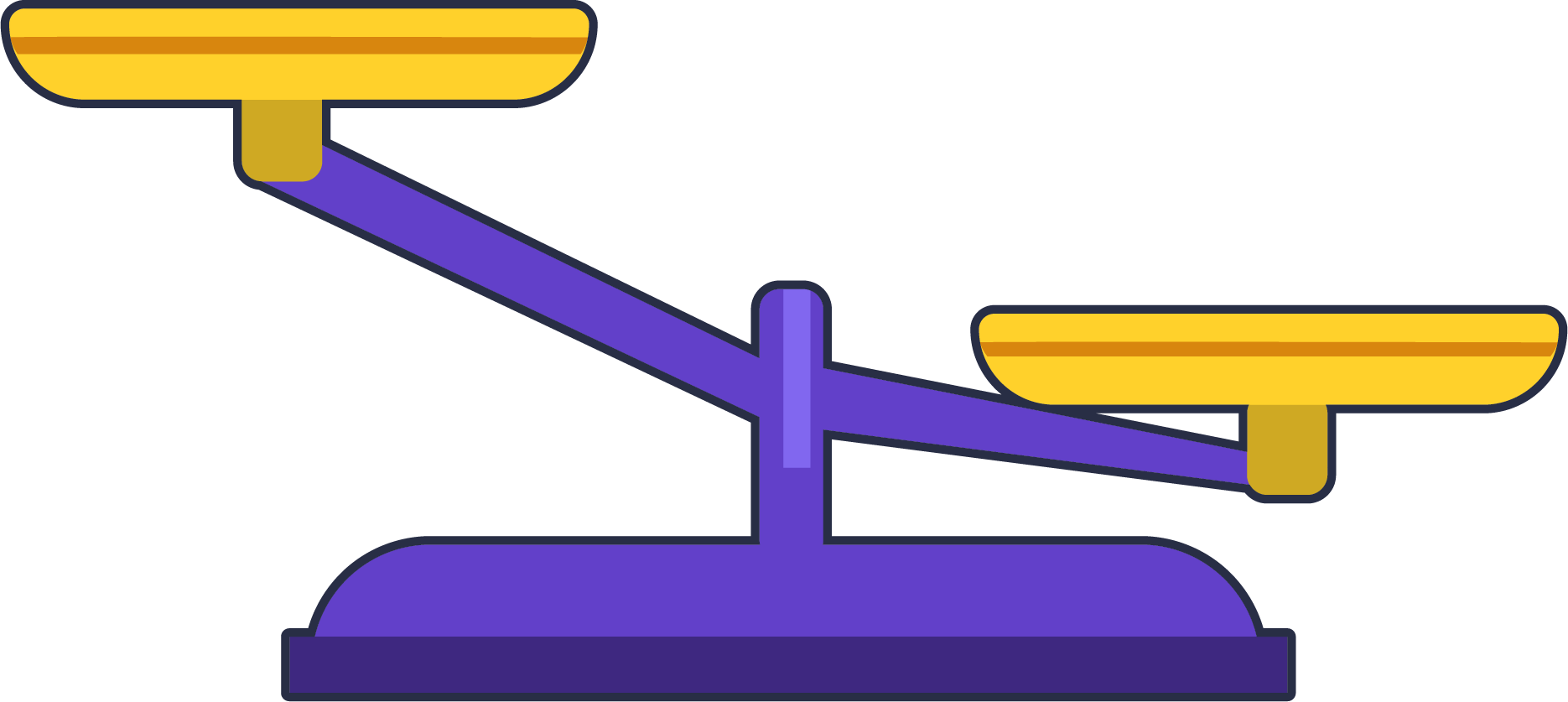 To be able to use the words heavier and lighter
Talking Time:
Which image shows that the teddy bear is lighter than the duck?
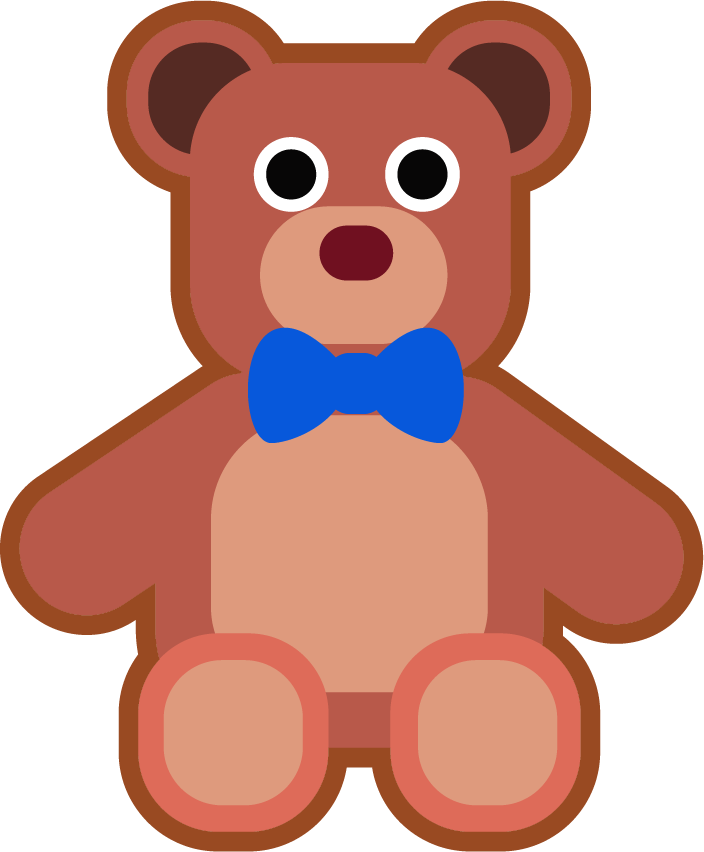 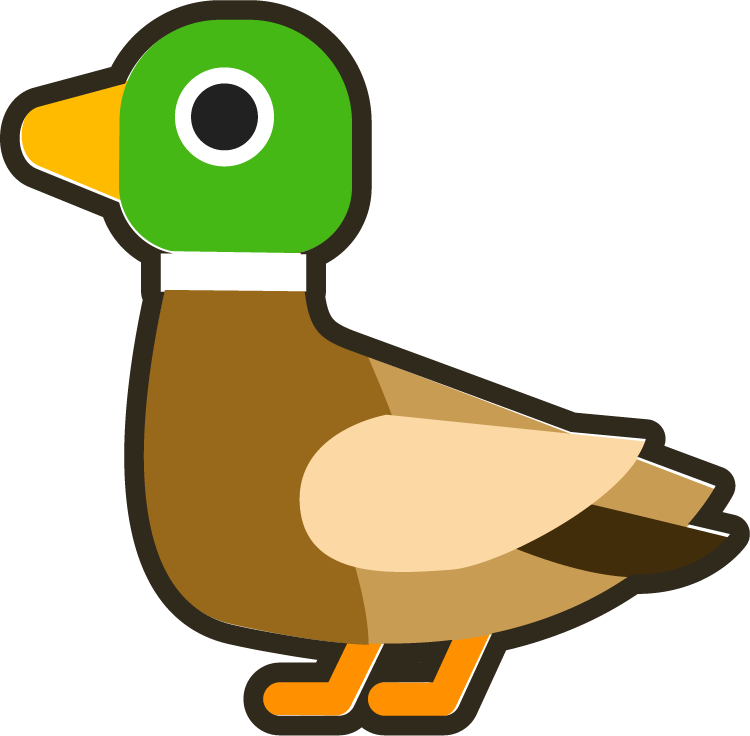 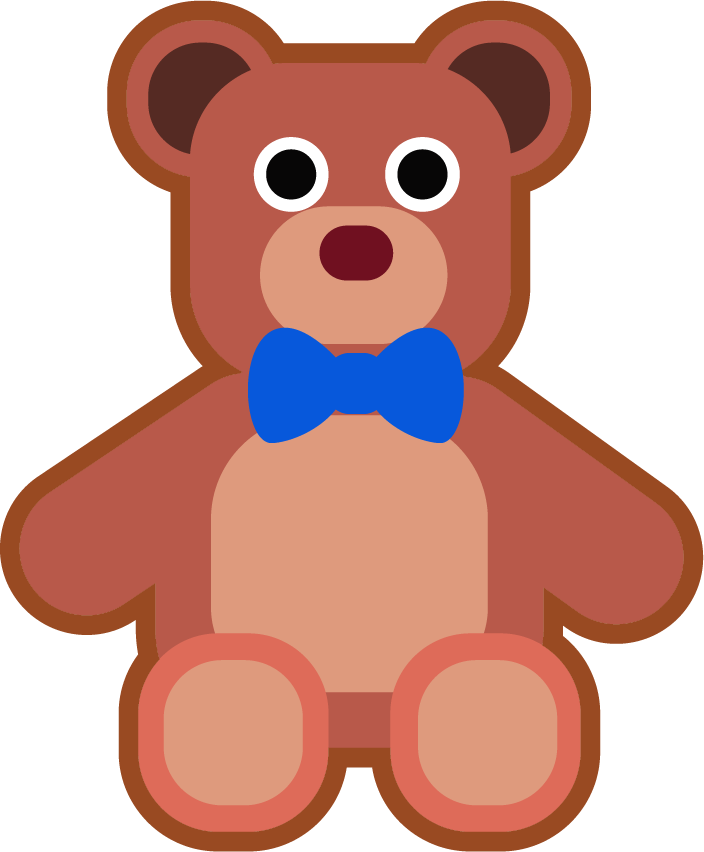 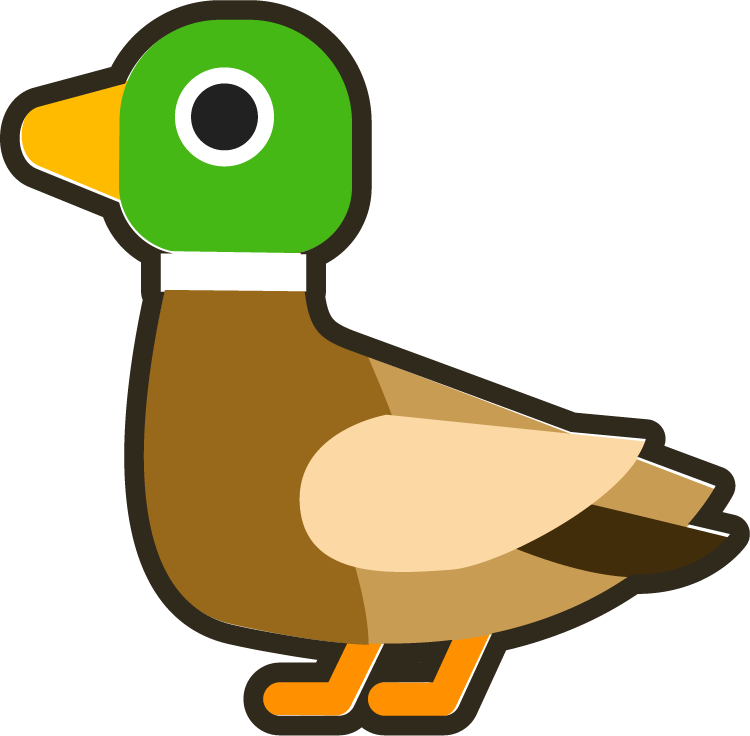 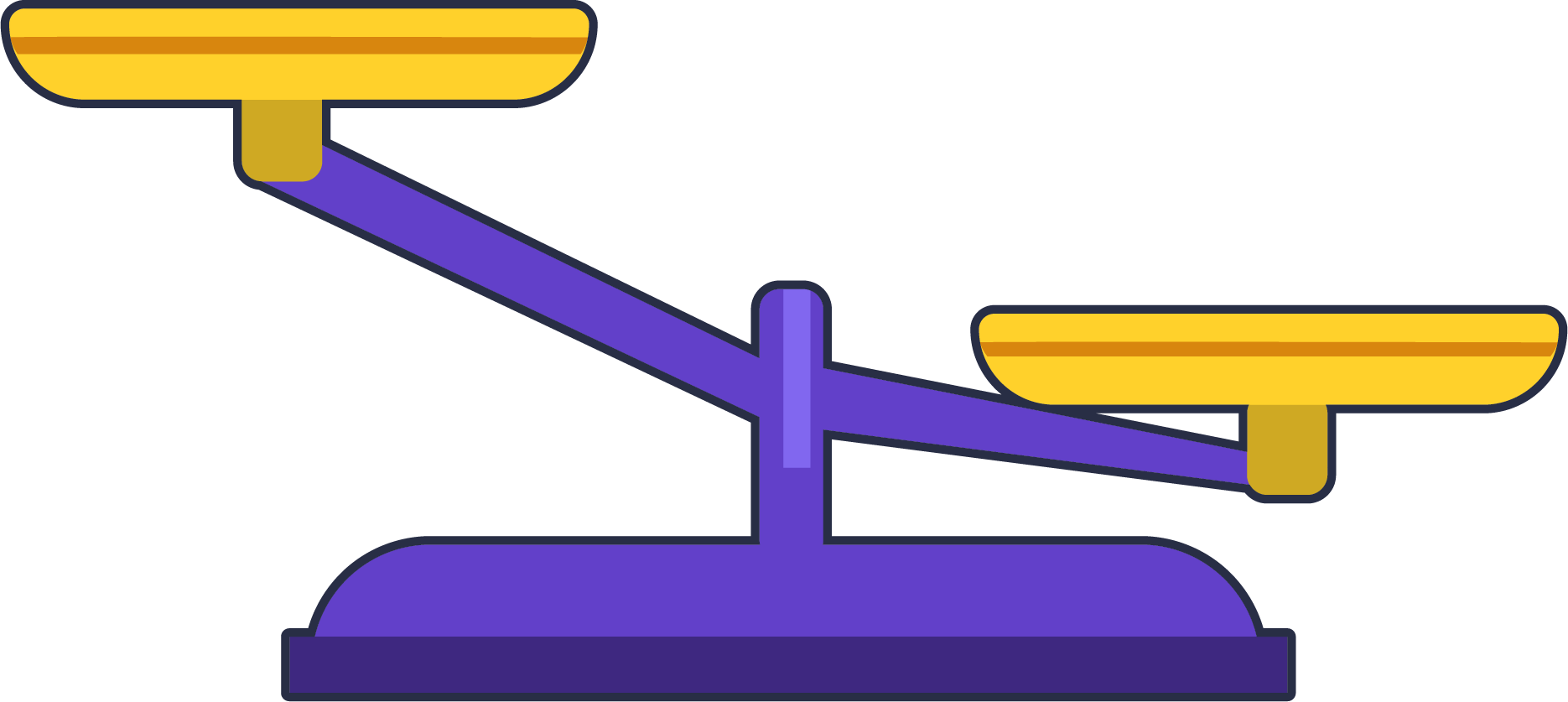 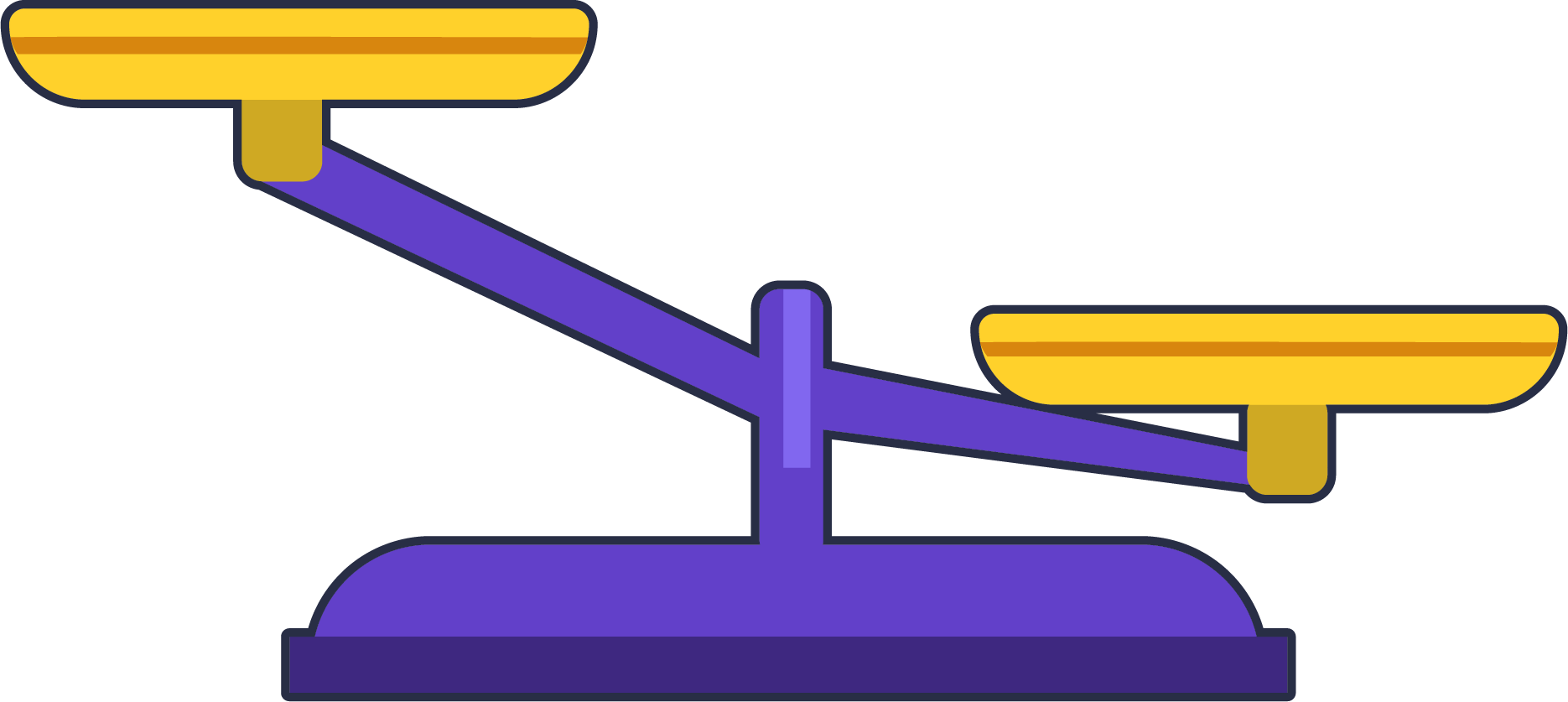 To be able to use the words heavier and lighter
Activity 2:
Which image shows that the potato is heavier than the cake?
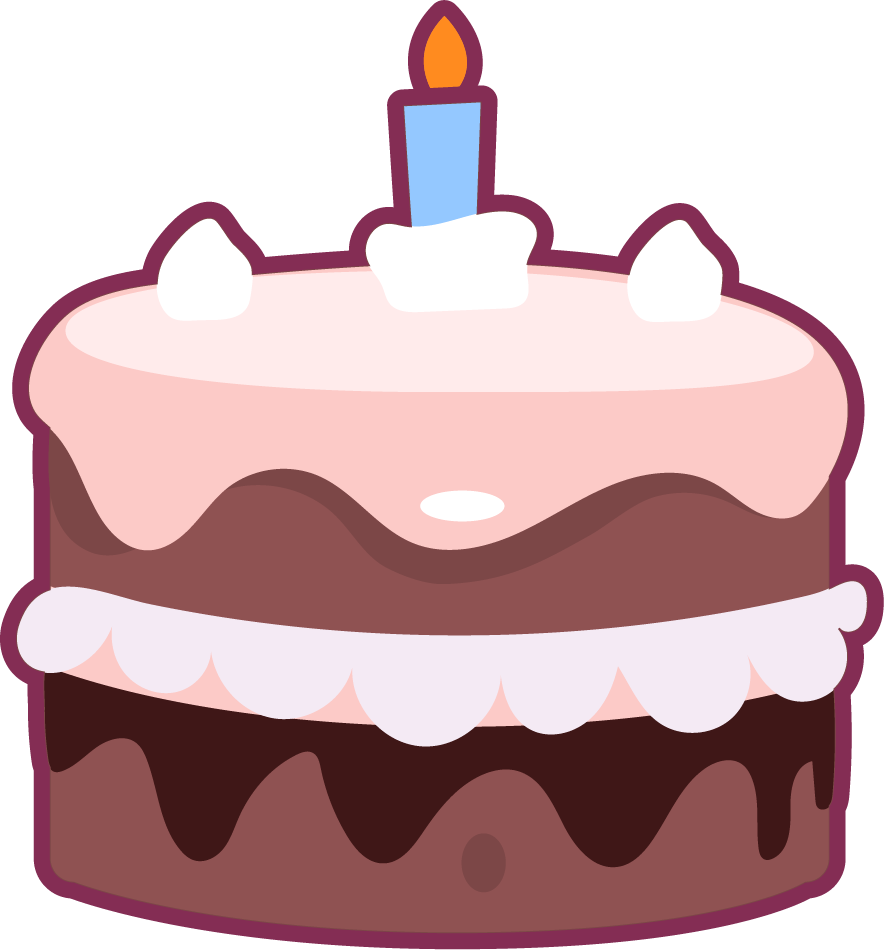 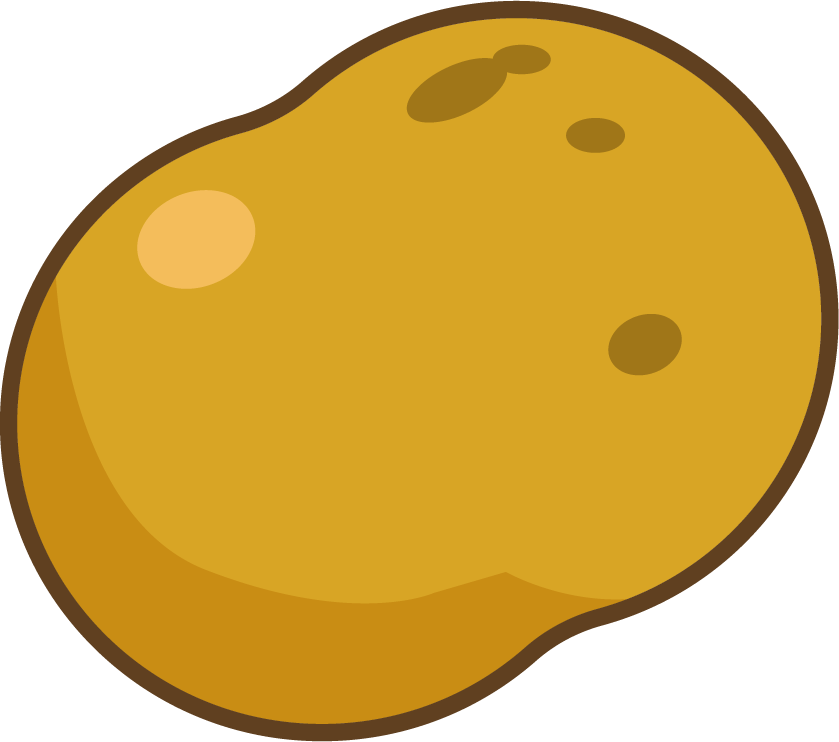 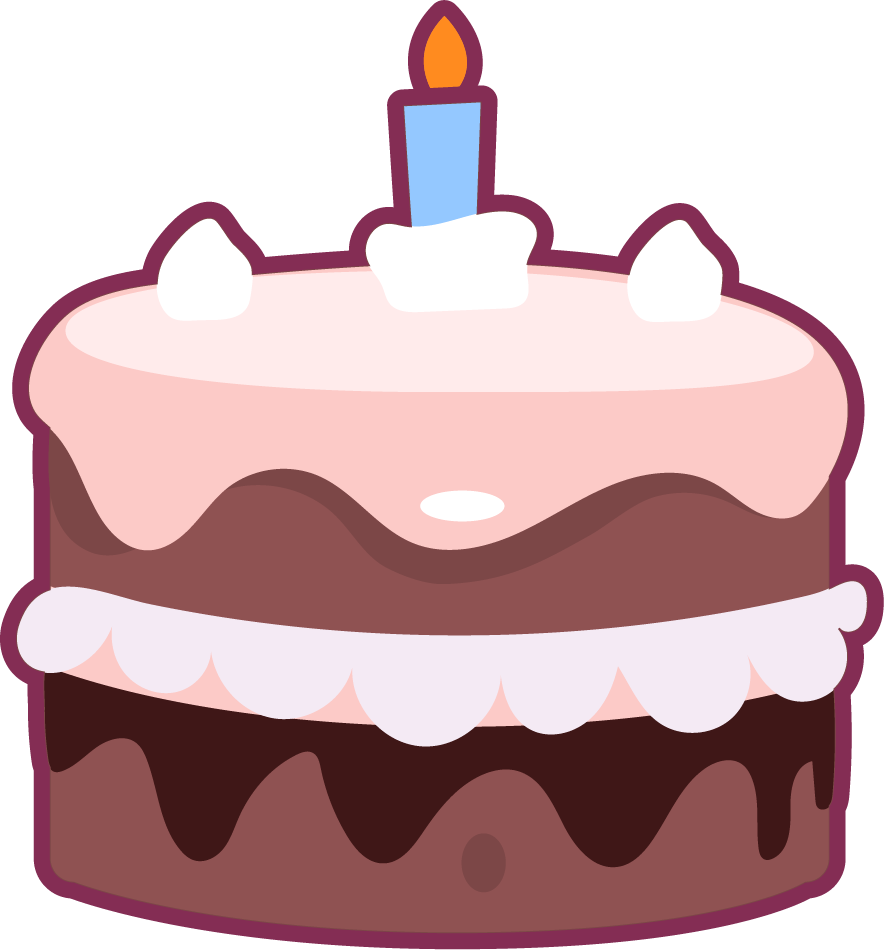 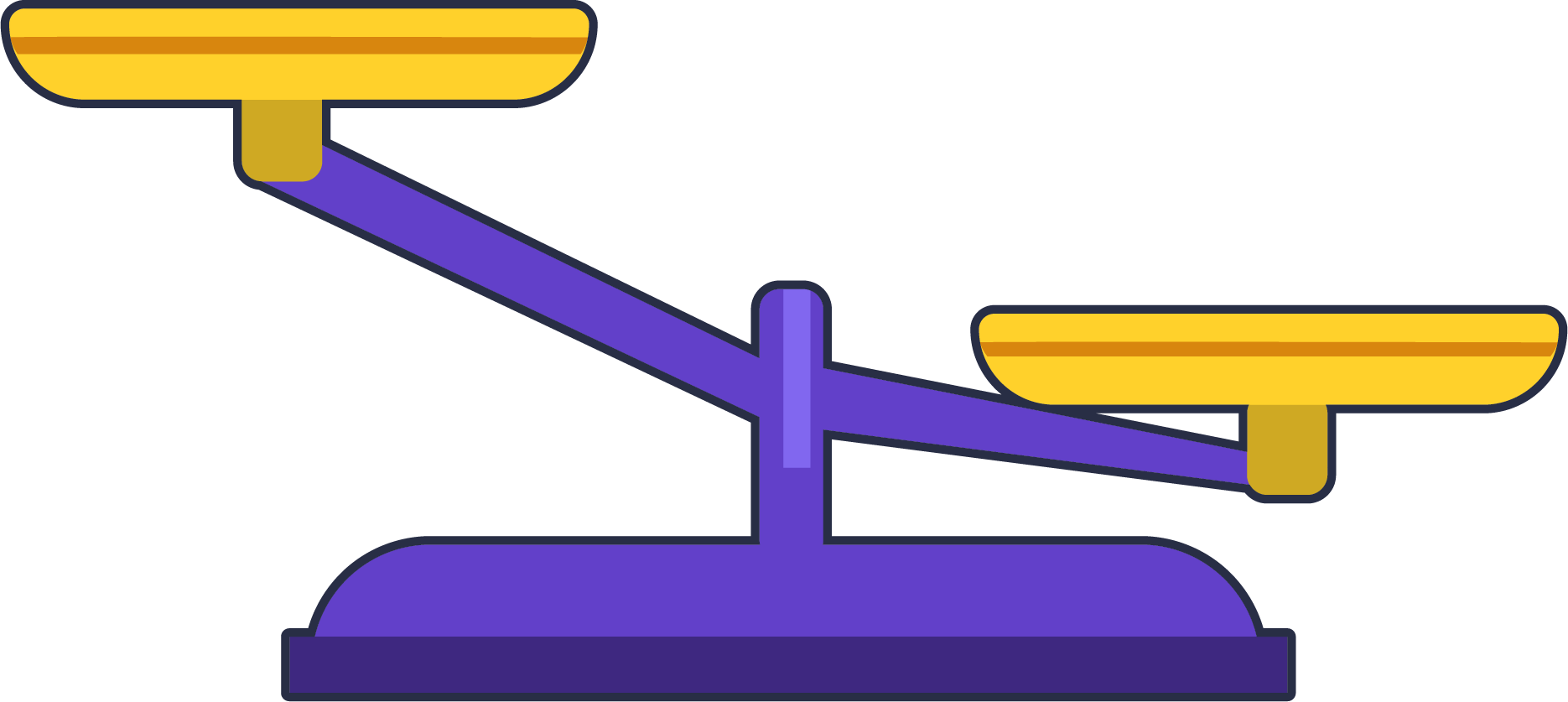 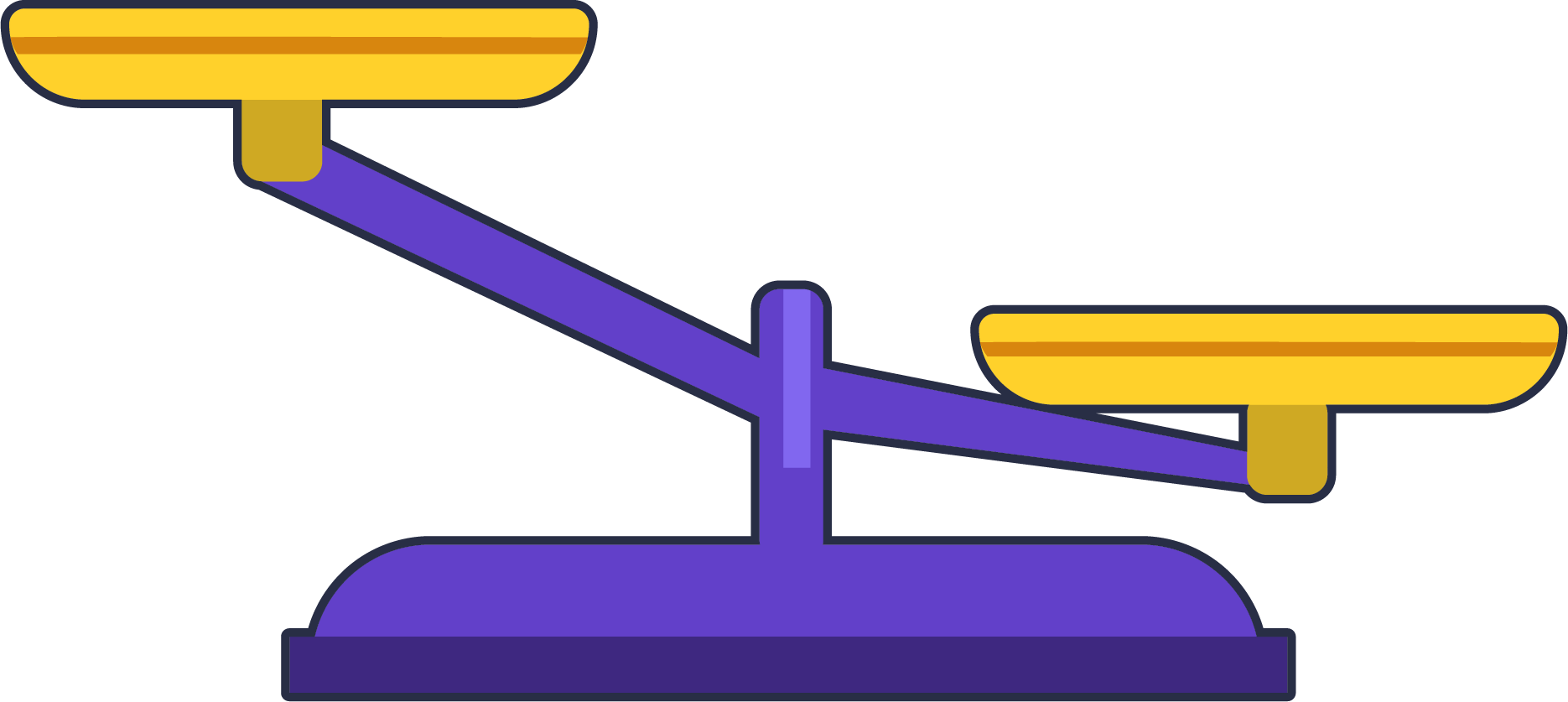 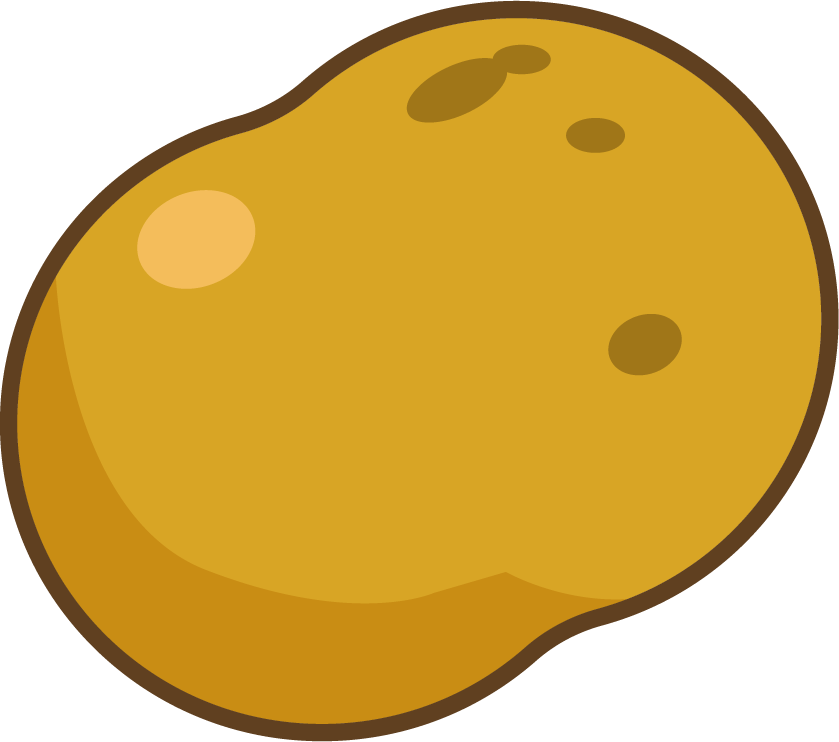 To be able to use the words heavier and lighter
Activity 2:
Which image shows that the potato is heavier than the cake?
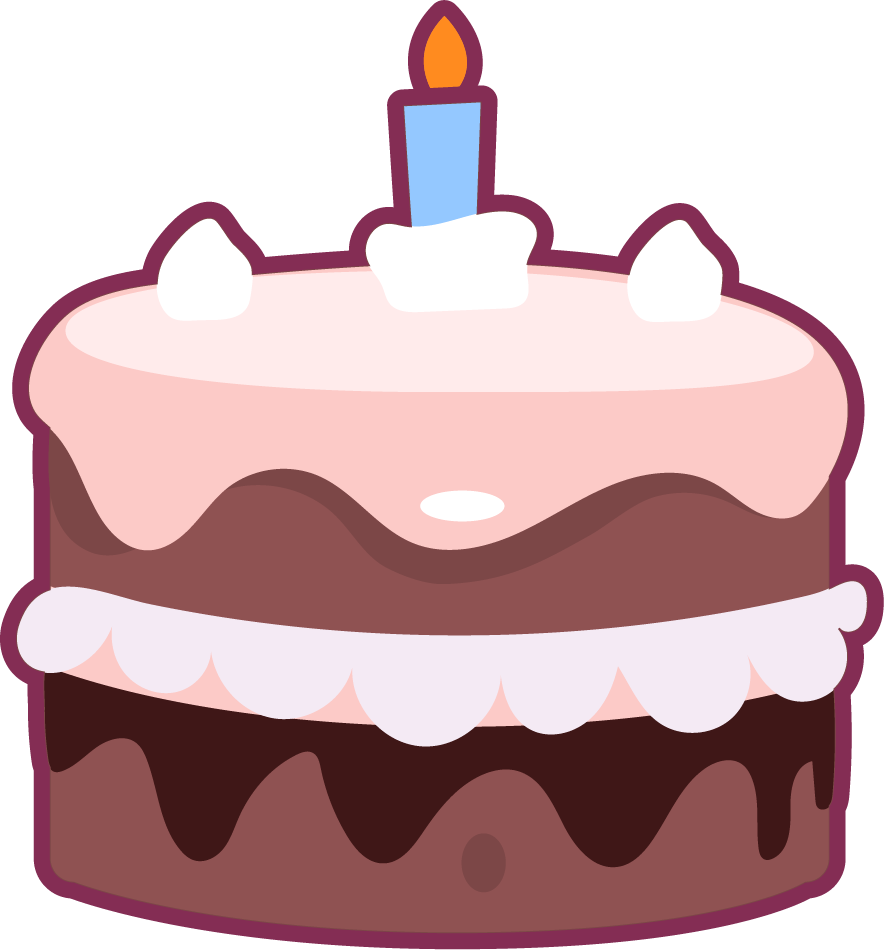 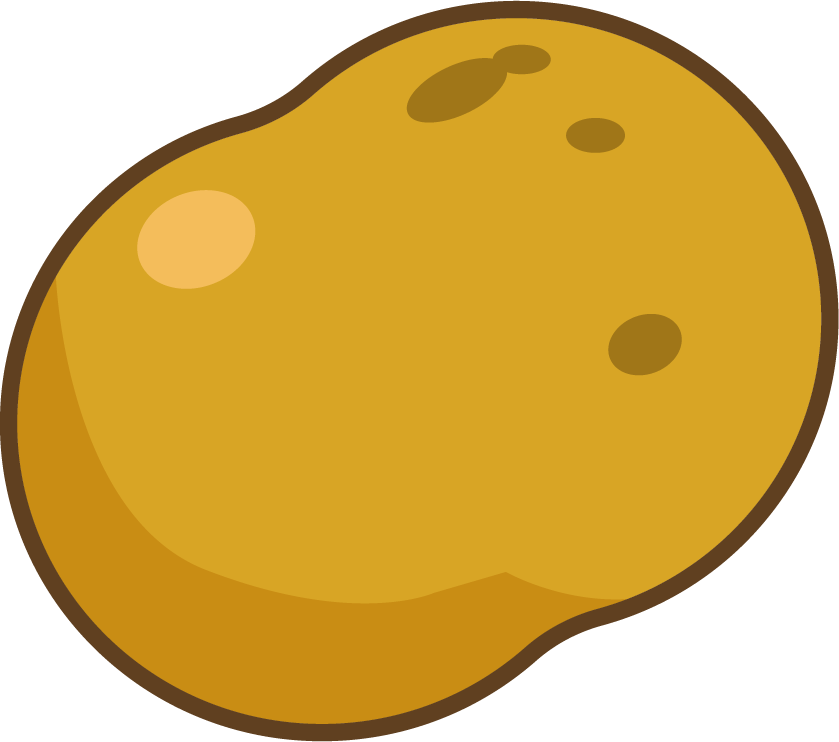 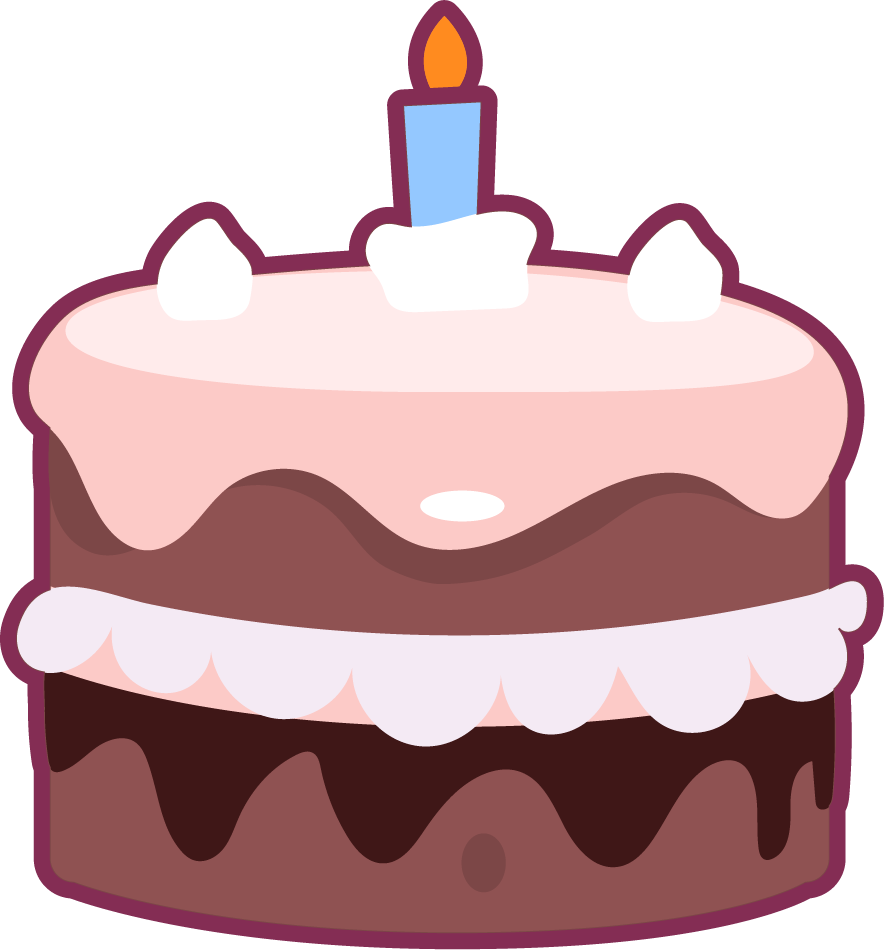 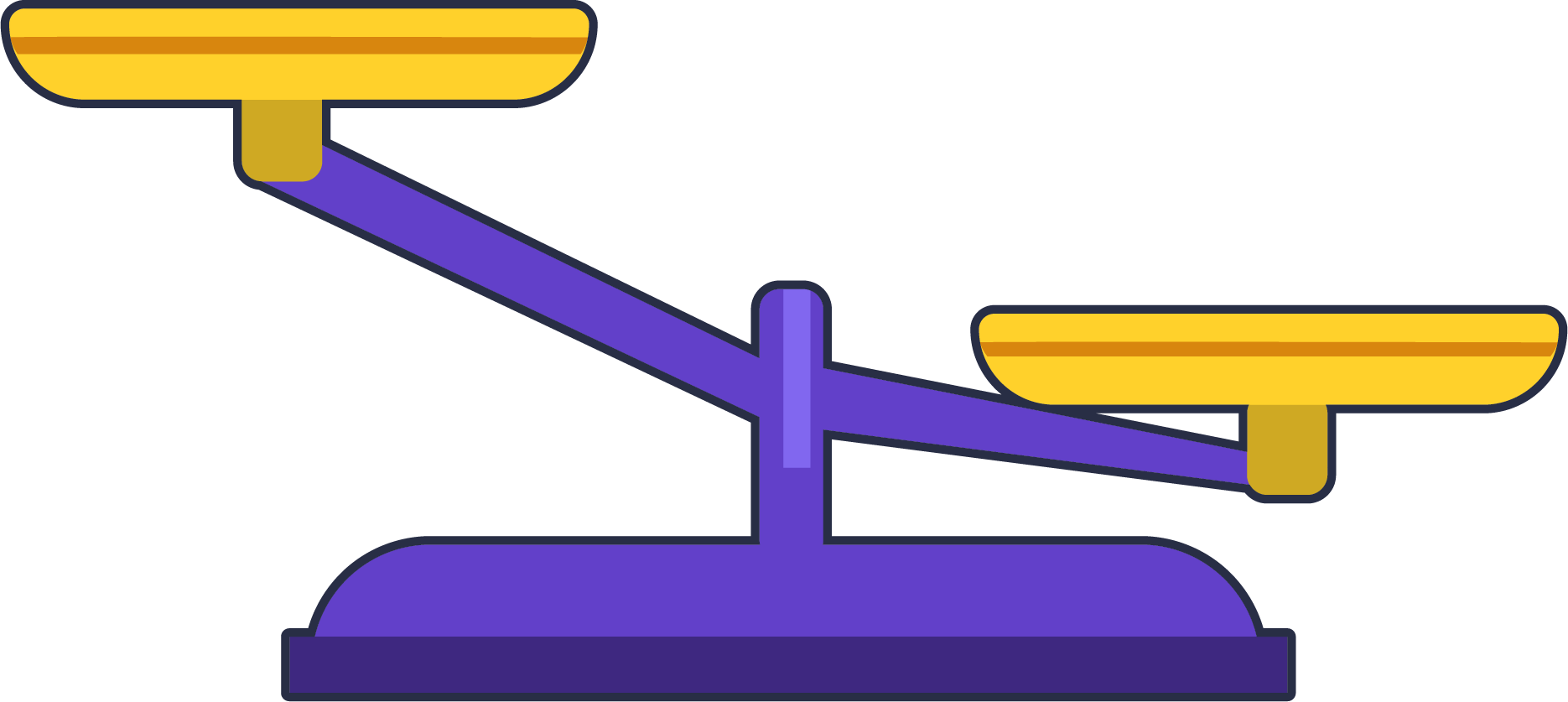 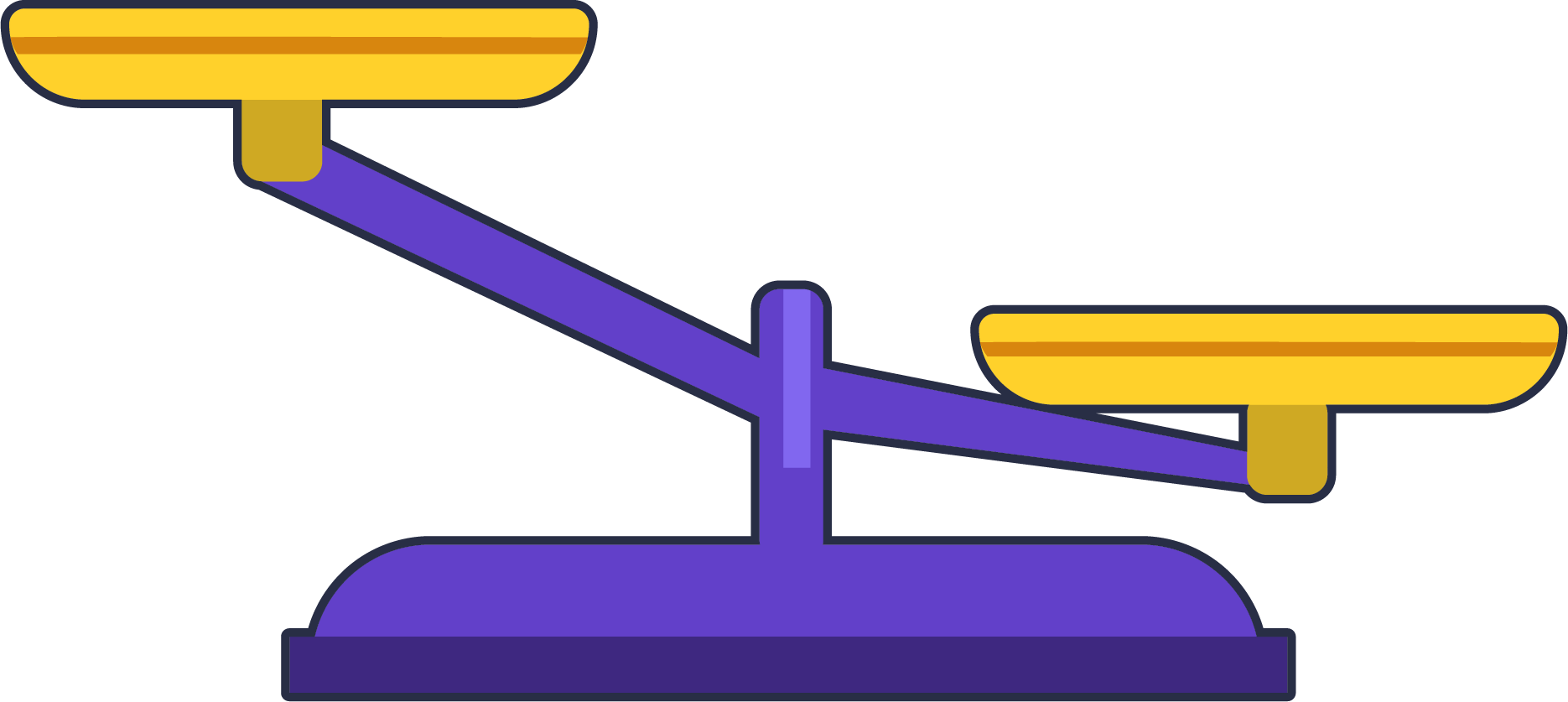 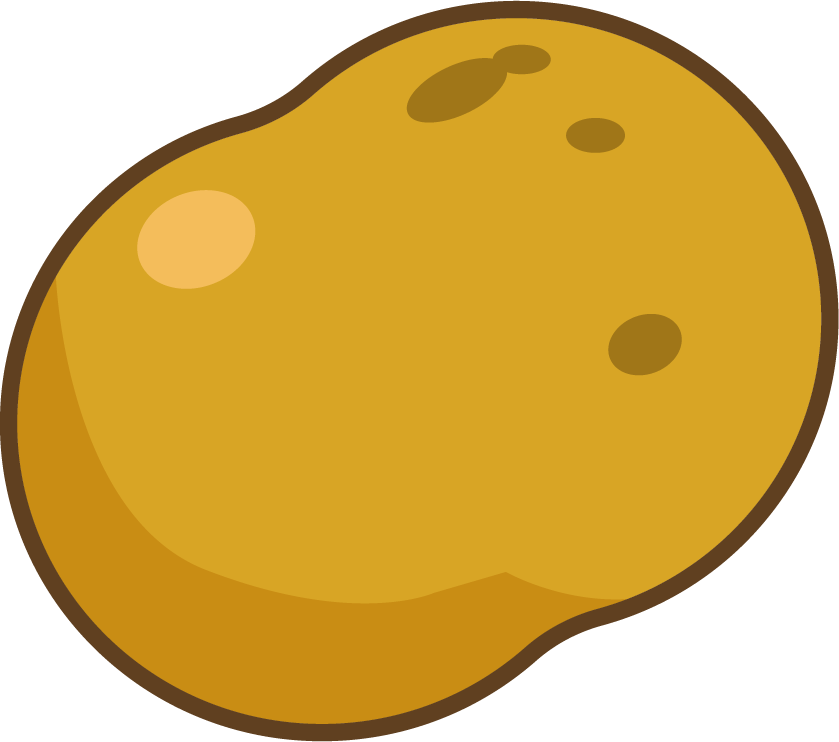 To be able to use the words heavier and lighter
Talking Time:
Choose a phrase to complete the sentence.




The mass of the orange is _________________
the mass of the jug.
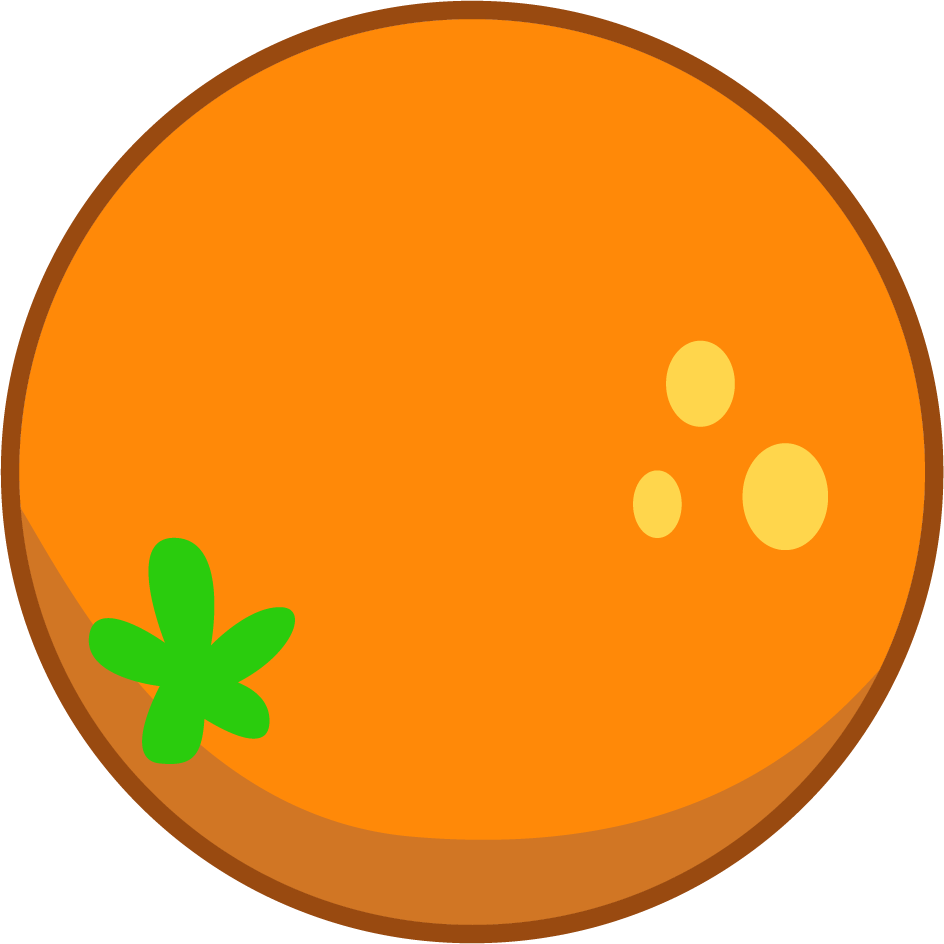 greater than
less than
the same as
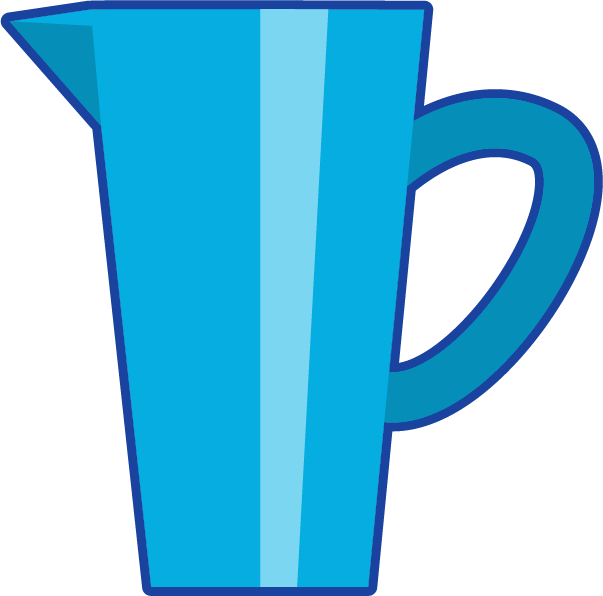 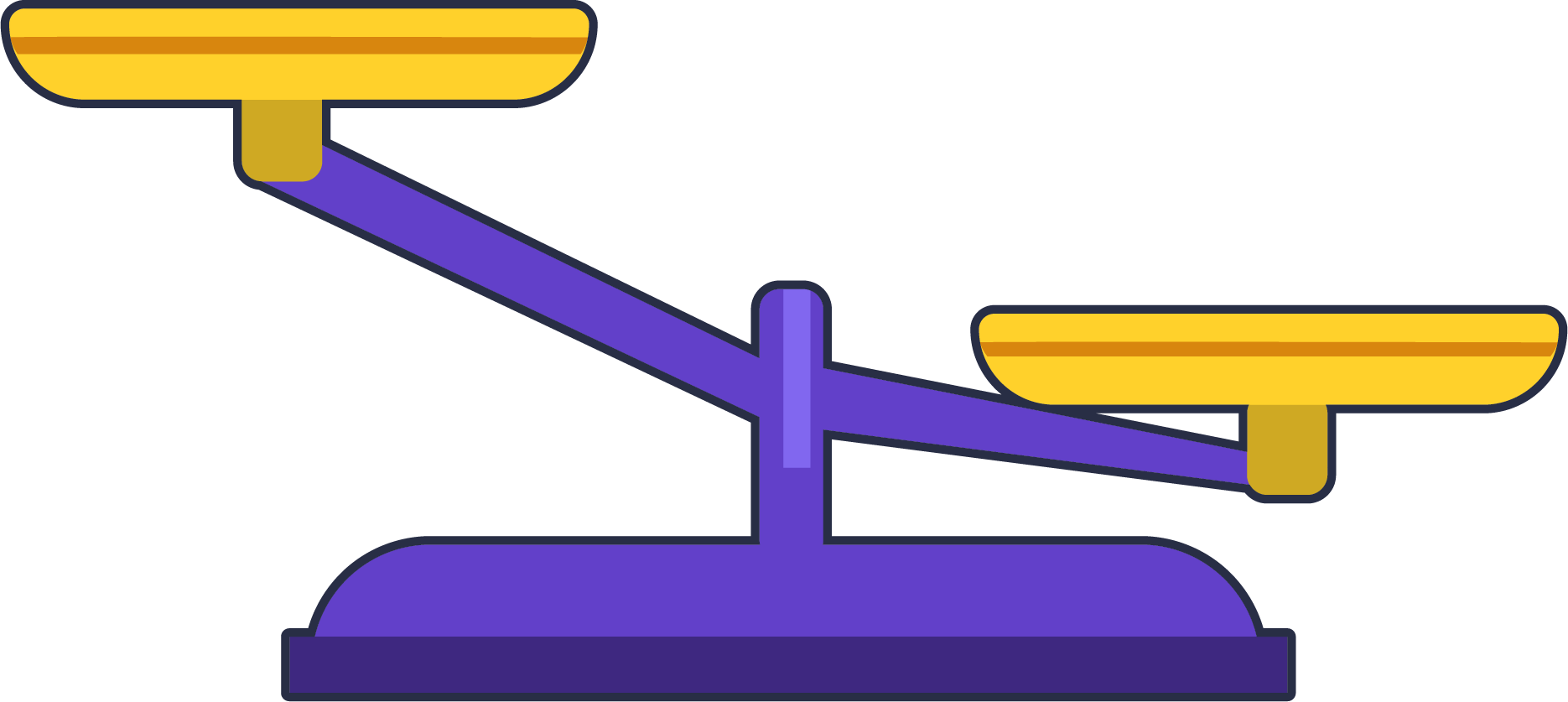 To be able to use the words heavier and lighter
Talking Time:
Choose a phrase to complete the sentence.




The mass of the orange is _________________
the mass of the jug.
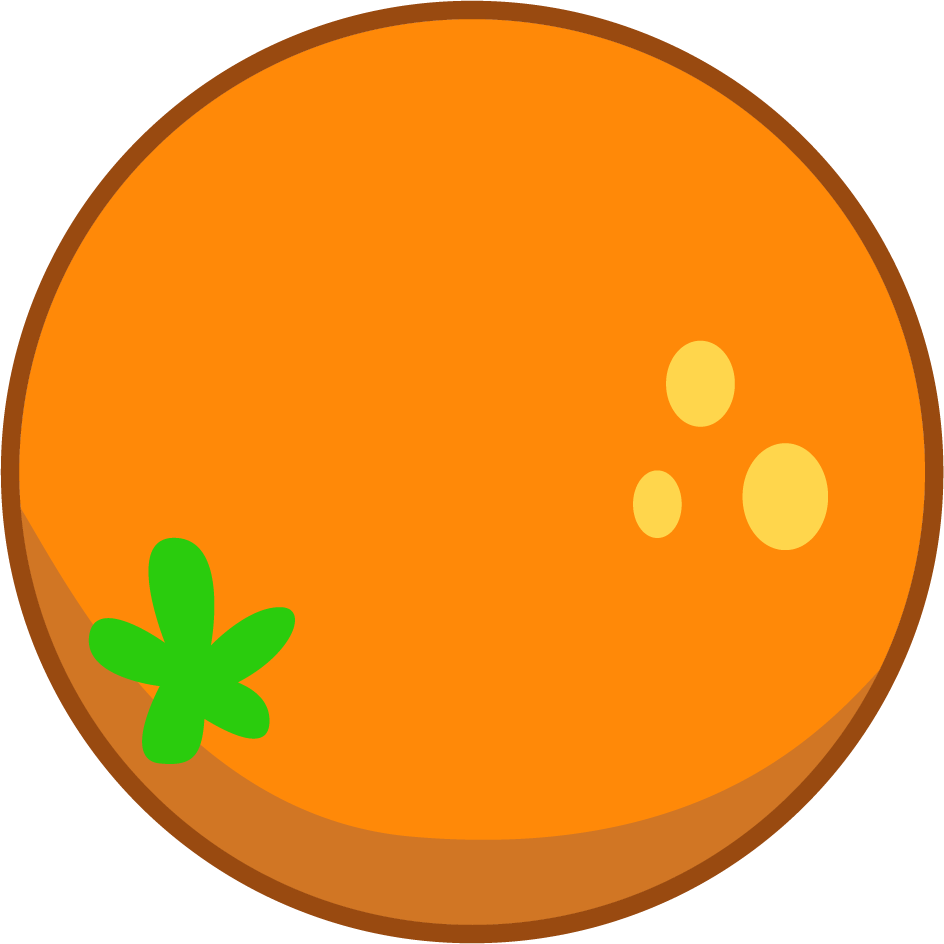 greater than
the same as
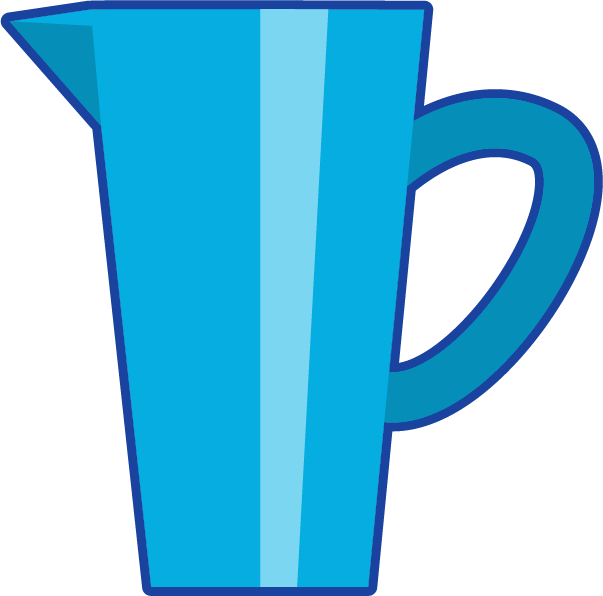 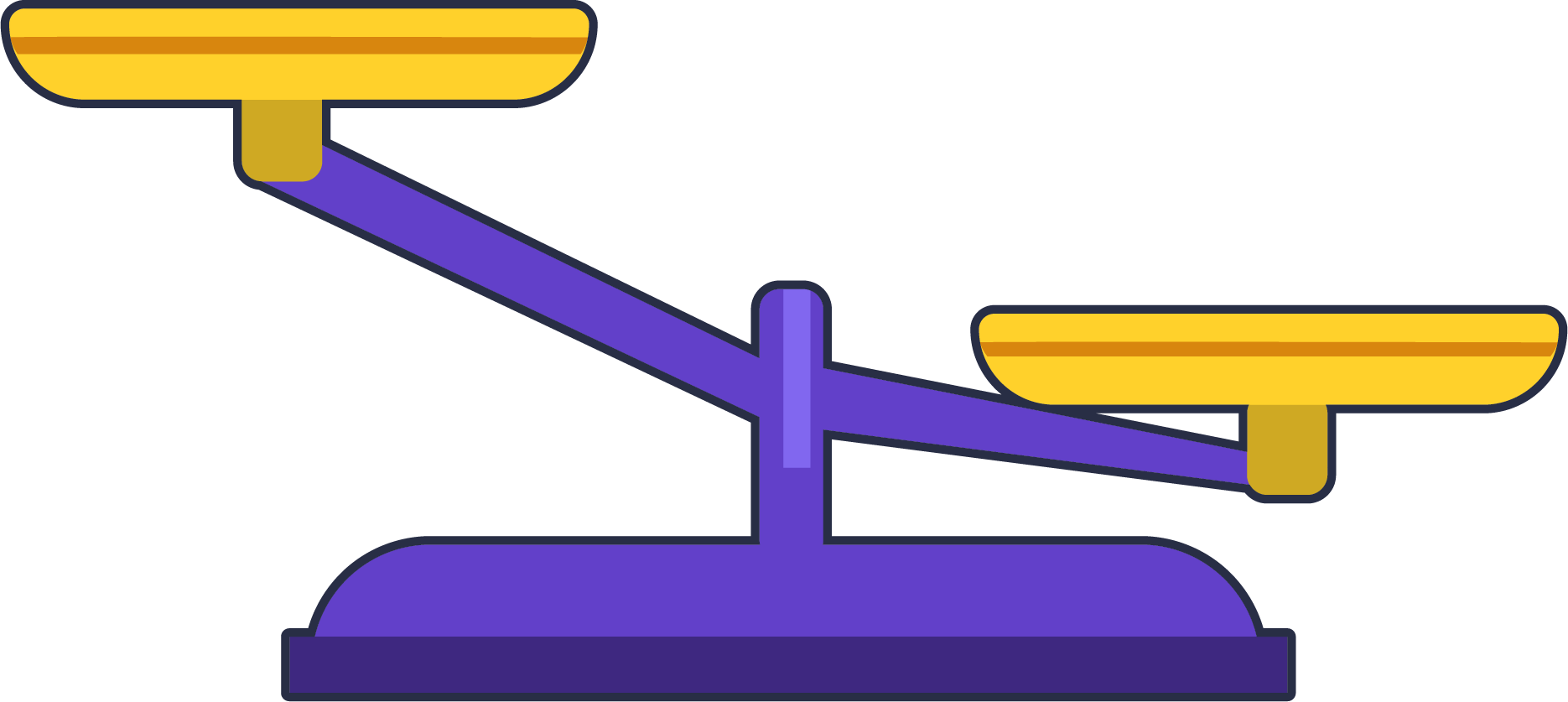 less than
To be able to use the words heavier and lighter
Talking Time:
Choose a phrase to complete the sentence.




The mass of the potato is _________________
the mass of the diamond.
less than
greater than
the same as
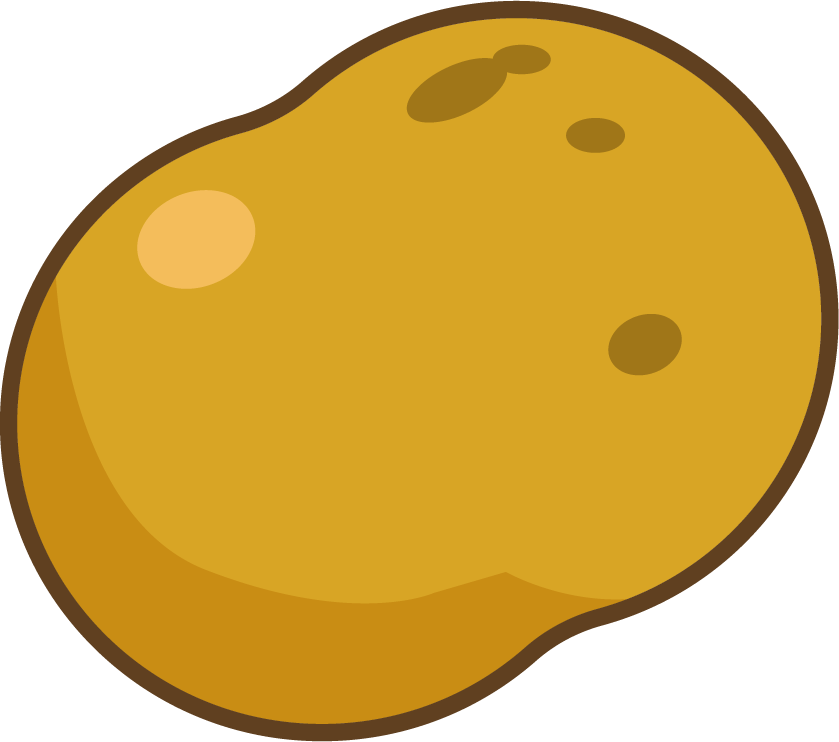 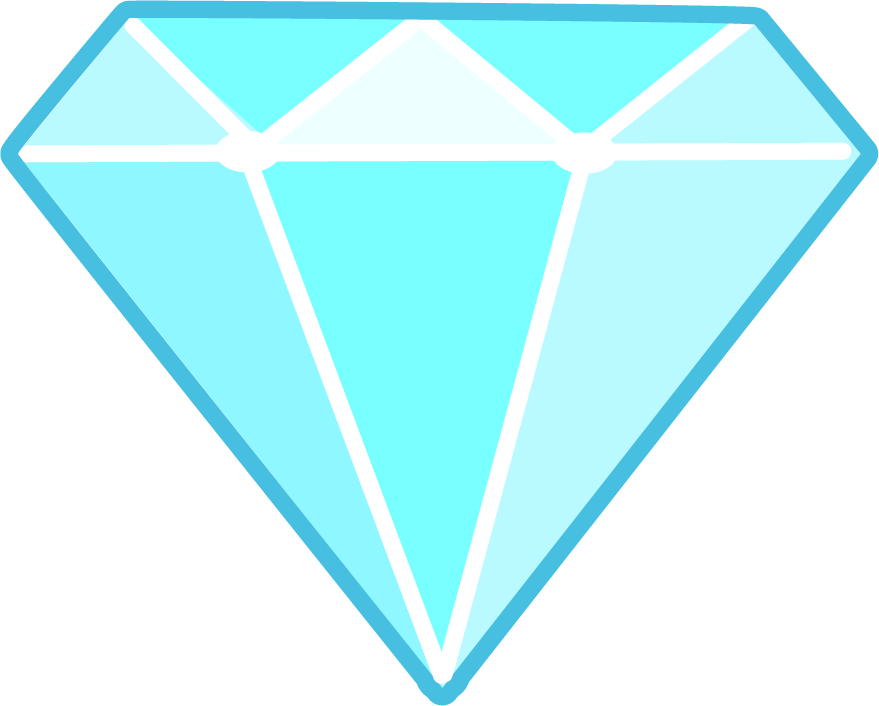 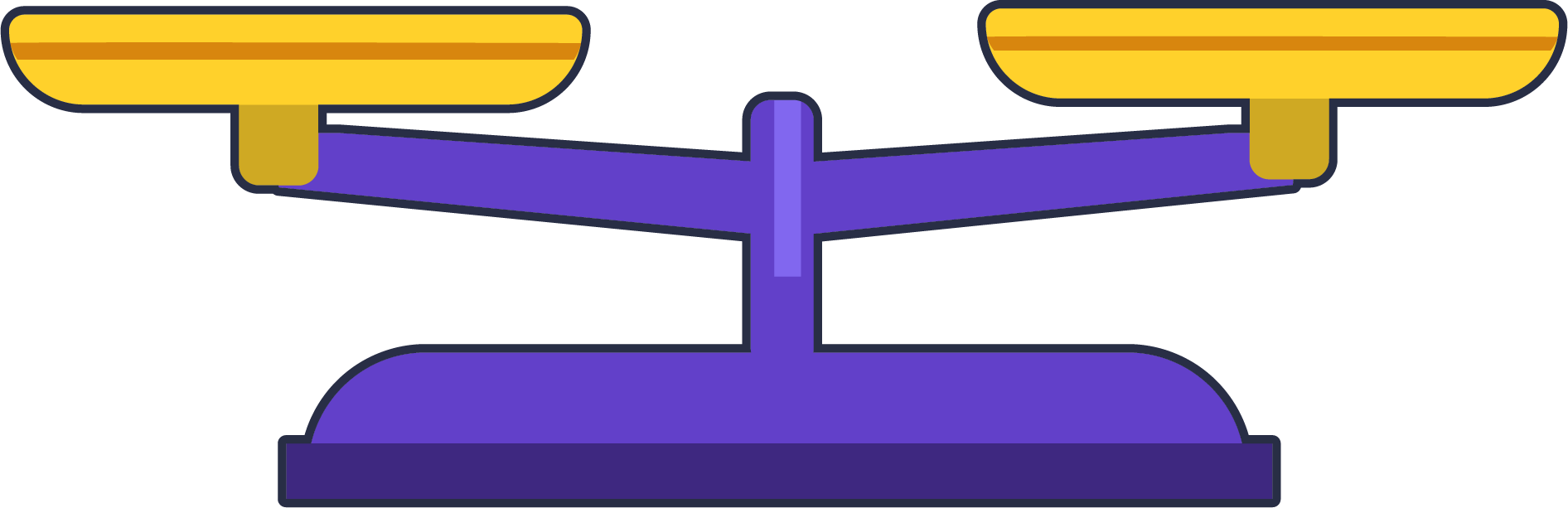 To be able to use the words heavier and lighter
Talking Time:
Choose a phrase to complete the sentence.




The mass of the potato is _________________
the mass of the diamond.
less than
greater than
the same as
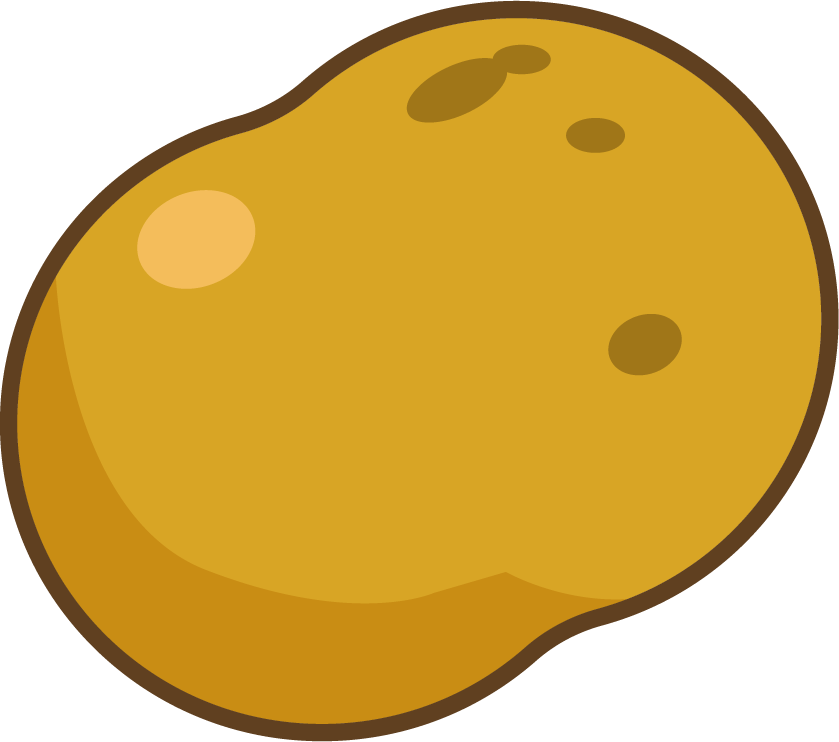 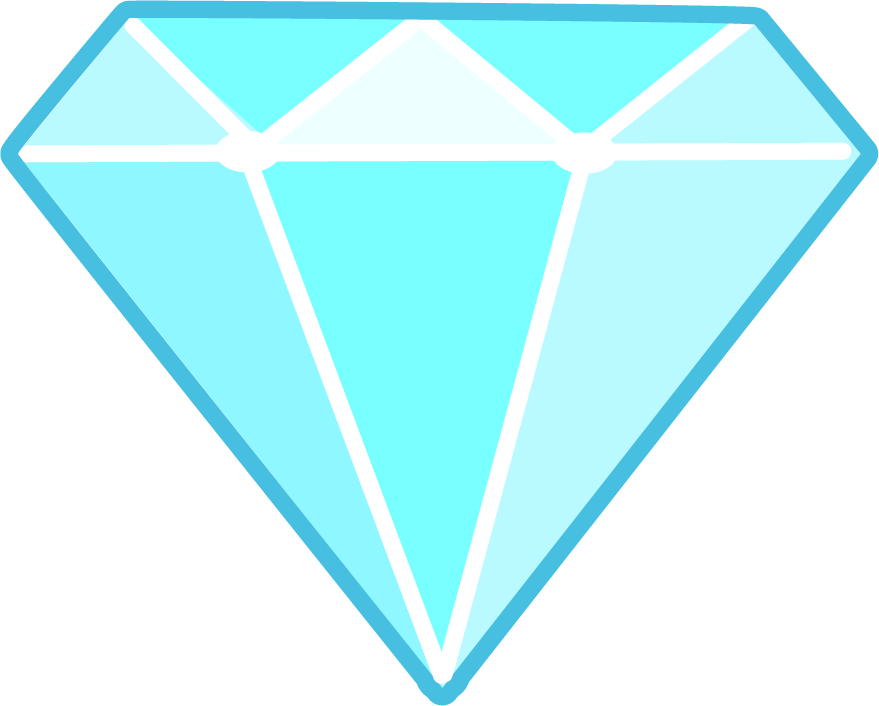 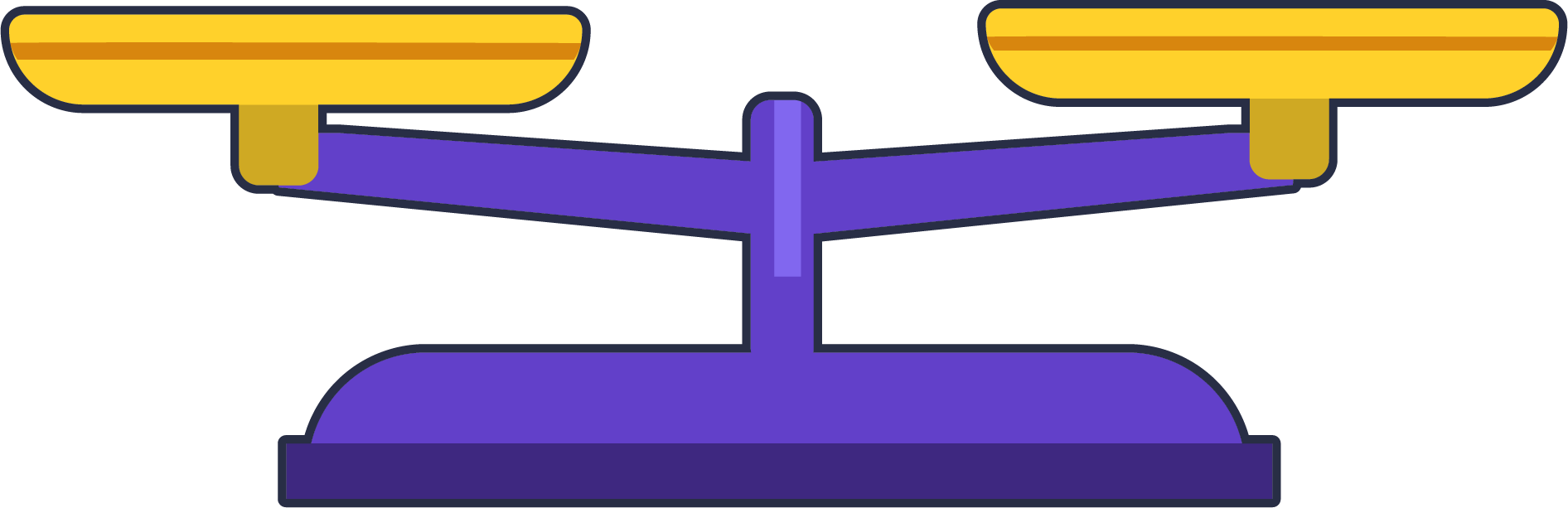 To be able to use the words heavier and lighter
Talking Time:
Choose a phrase to complete the sentence.




The mass of the alien is _________________
the mass of the carrot
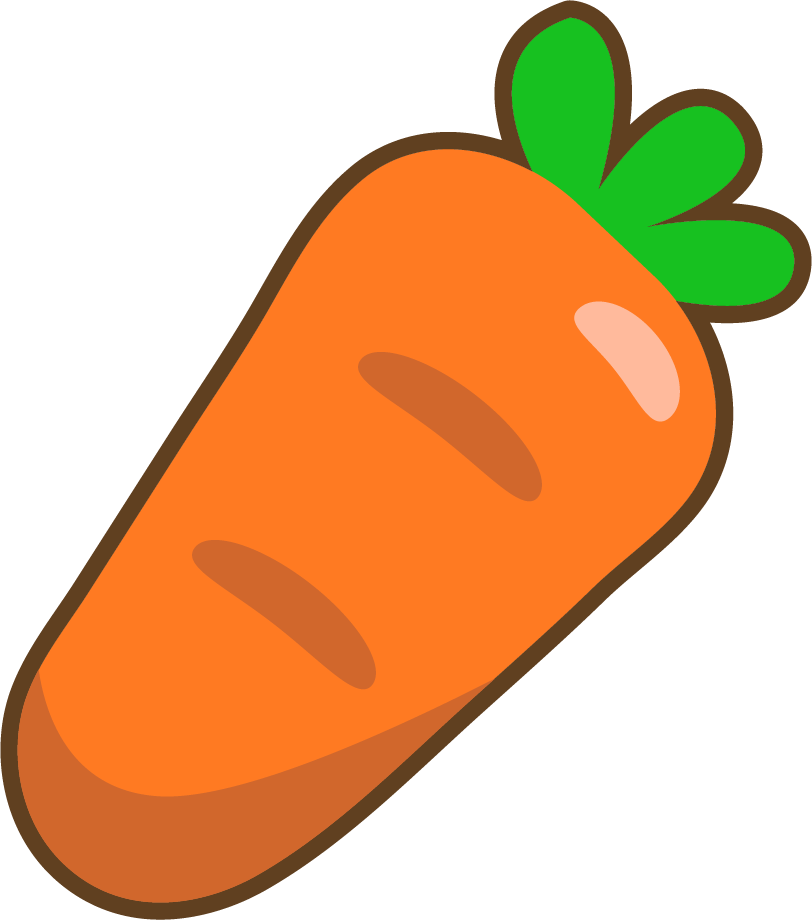 the same as
less than
greater than
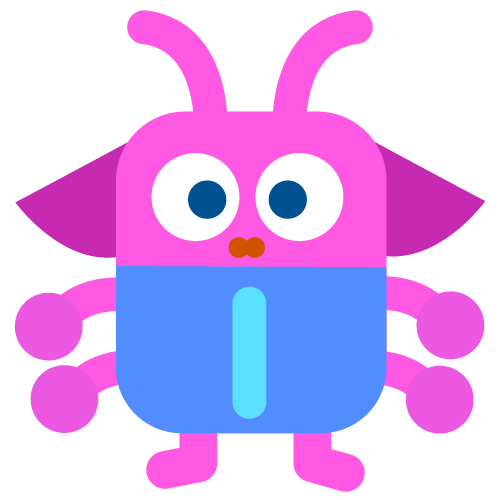 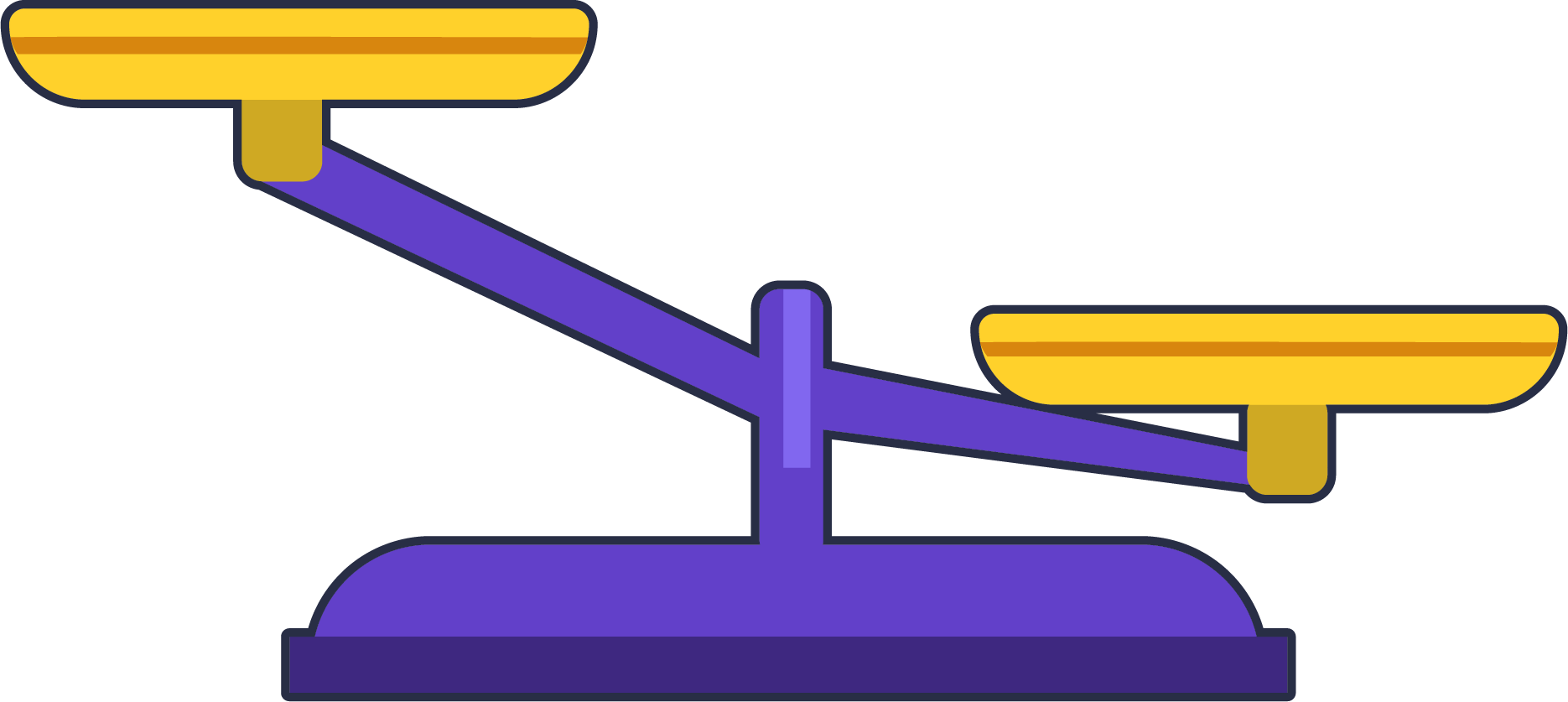 To be able to use the words heavier and lighter
Talking Time:
Choose a phrase to complete the sentence.




The mass of the alien is _________________
the mass of the carrot
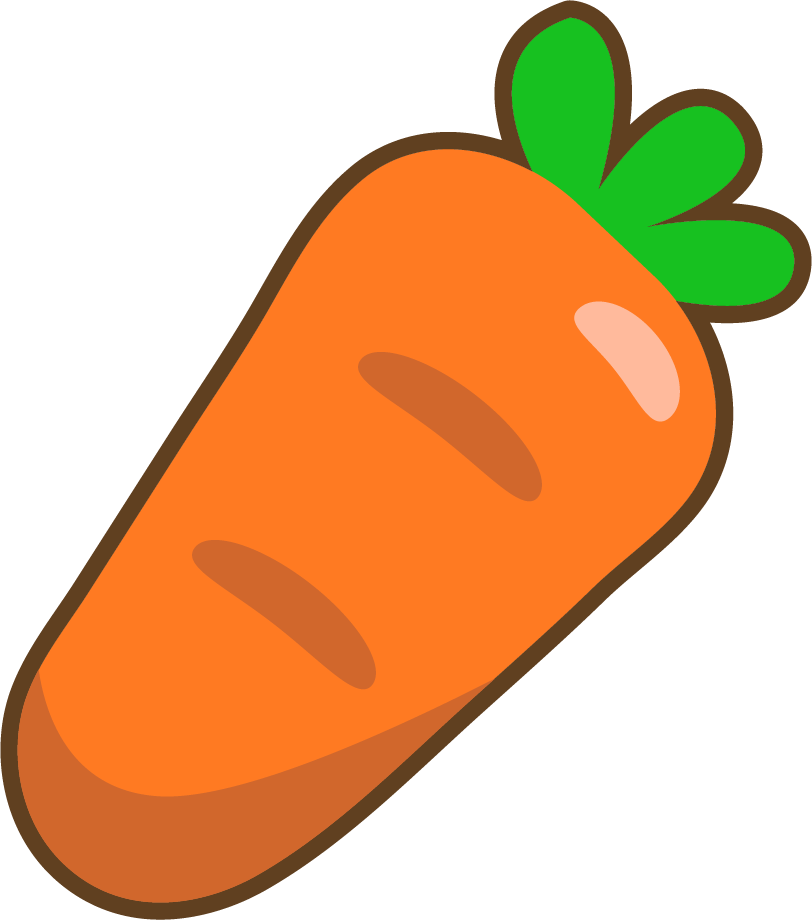 less than
the same as
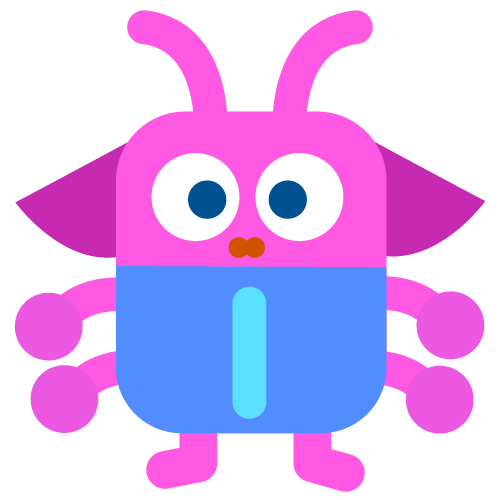 greater than
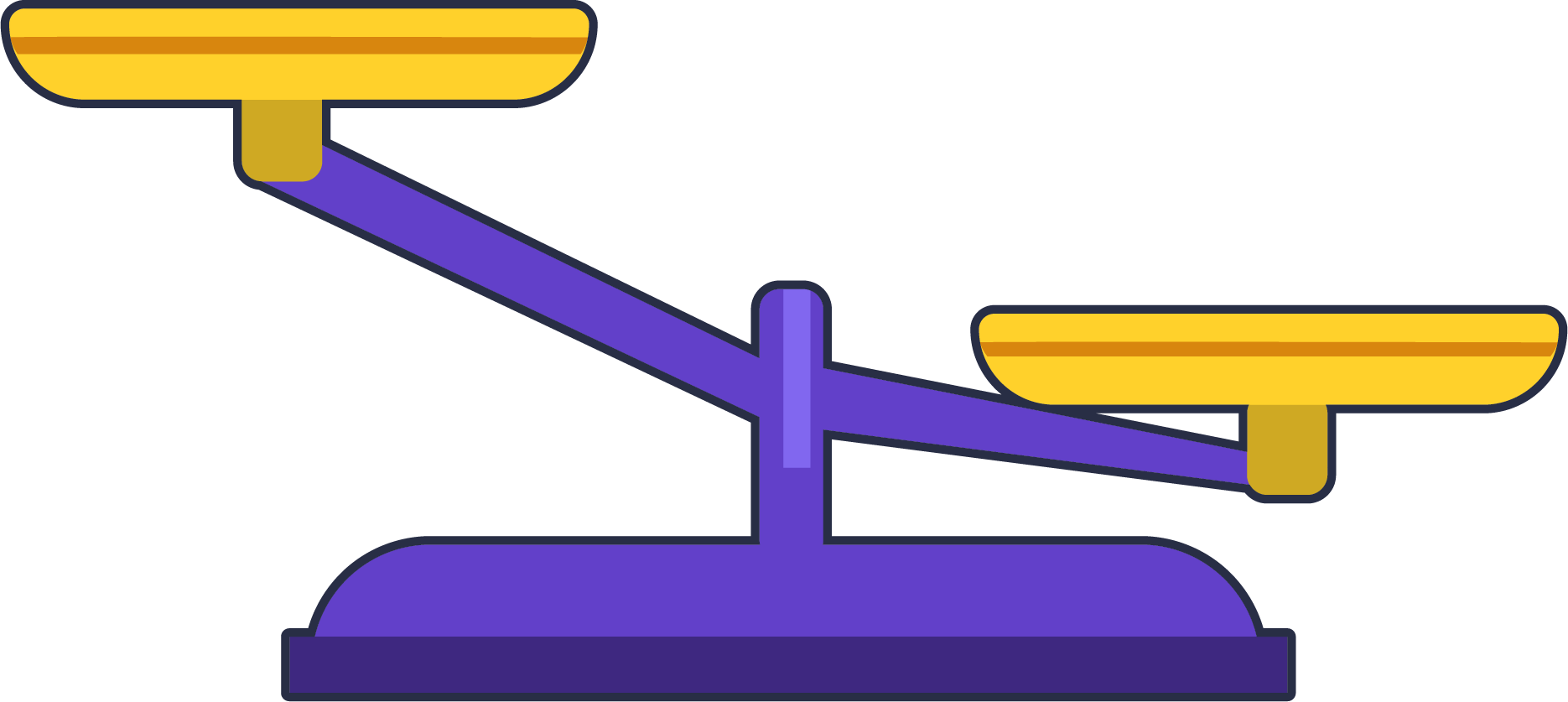 To be able to use the words heavier and lighter
Activity 3:
Choose a phrase to complete the sentence.




The mass of the carrot is _________________
the mass of the diamond
less than
the same as
greater than
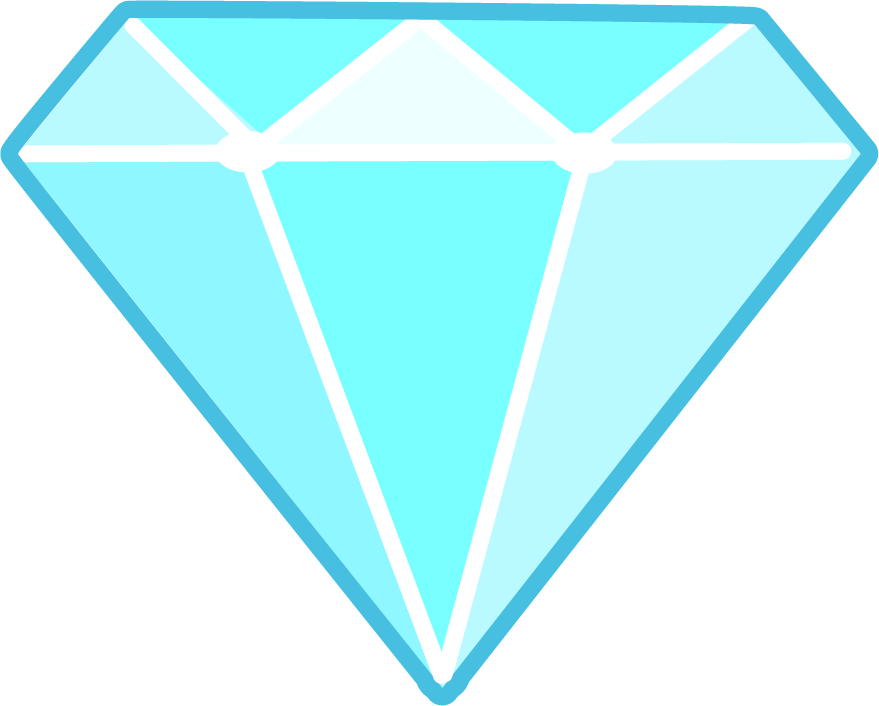 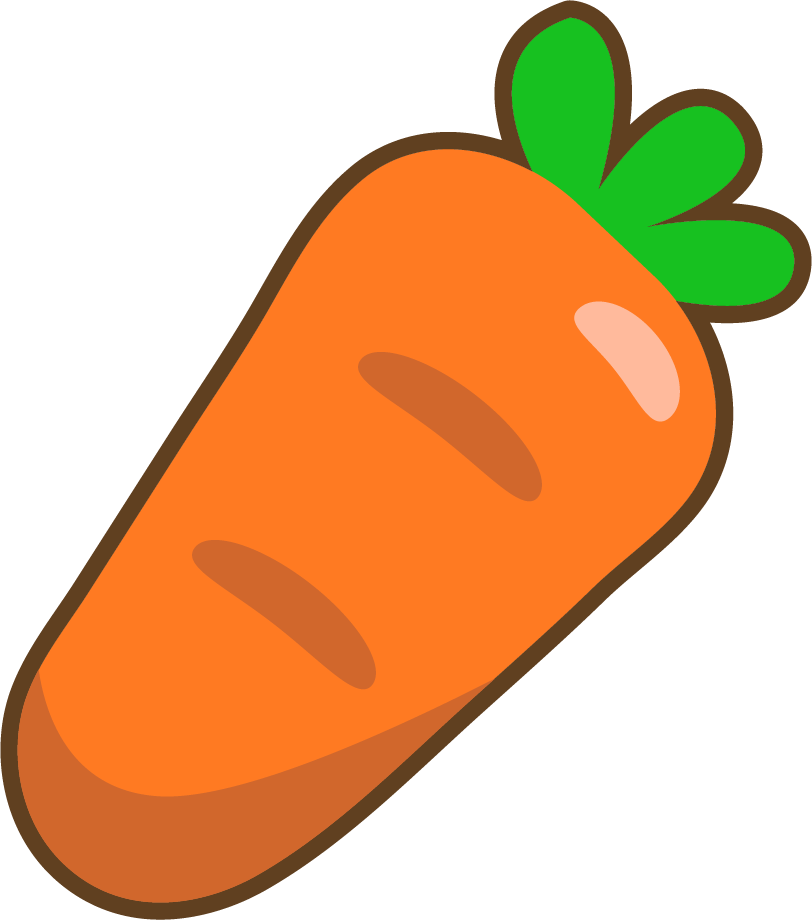 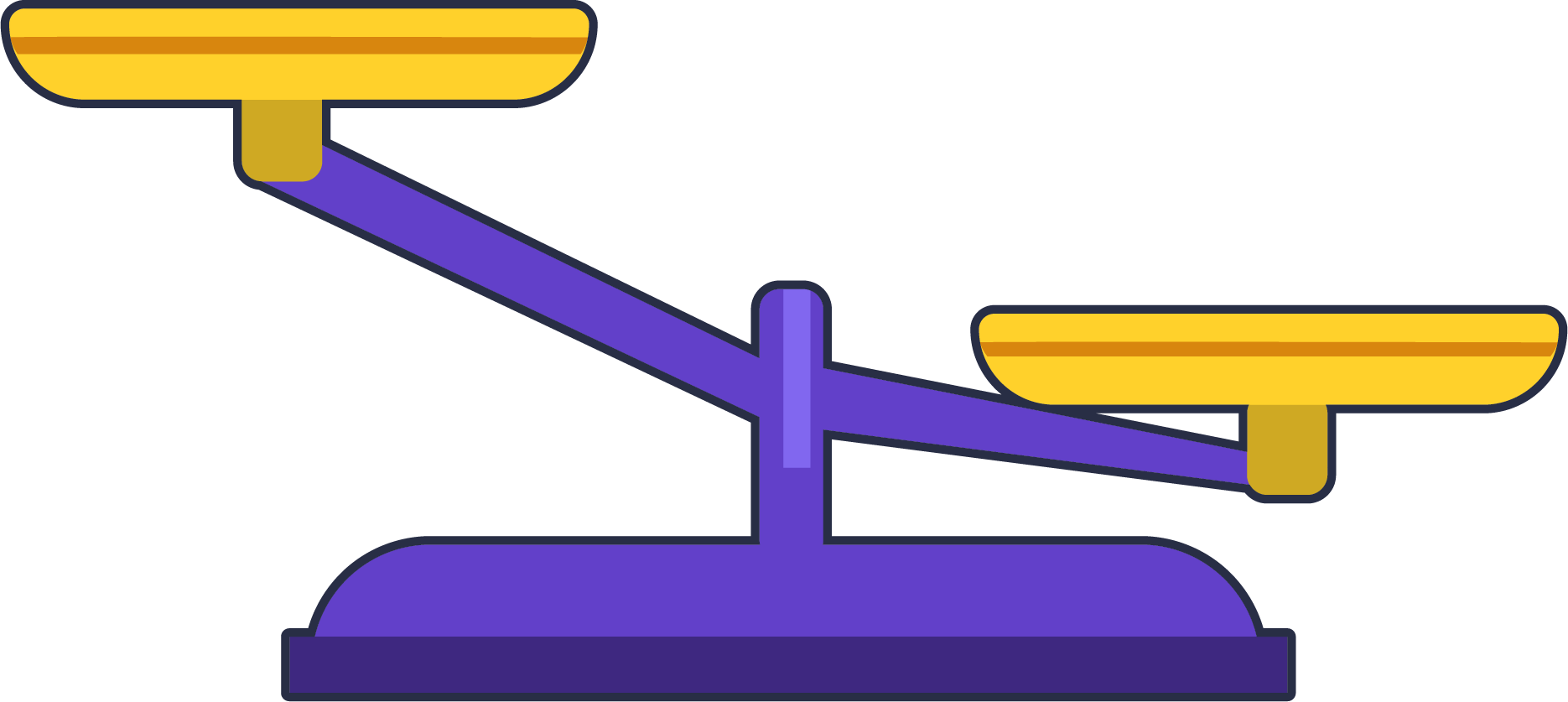 To be able to use the words heavier and lighter
Activity 3:
Choose a phrase to complete the sentence.




The mass of the carrot is _________________
the mass of the diamond
less than
the same as
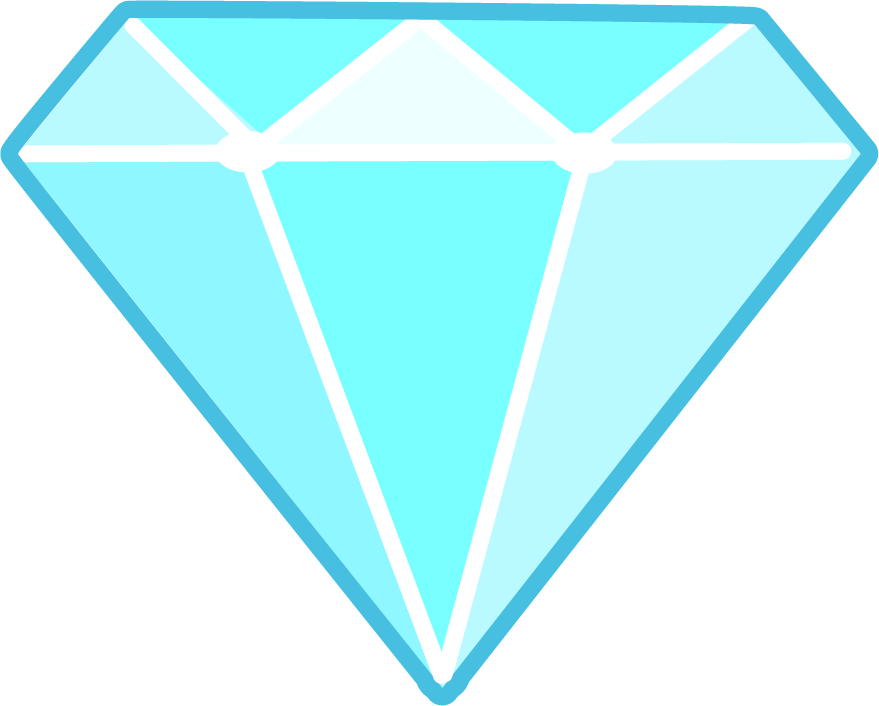 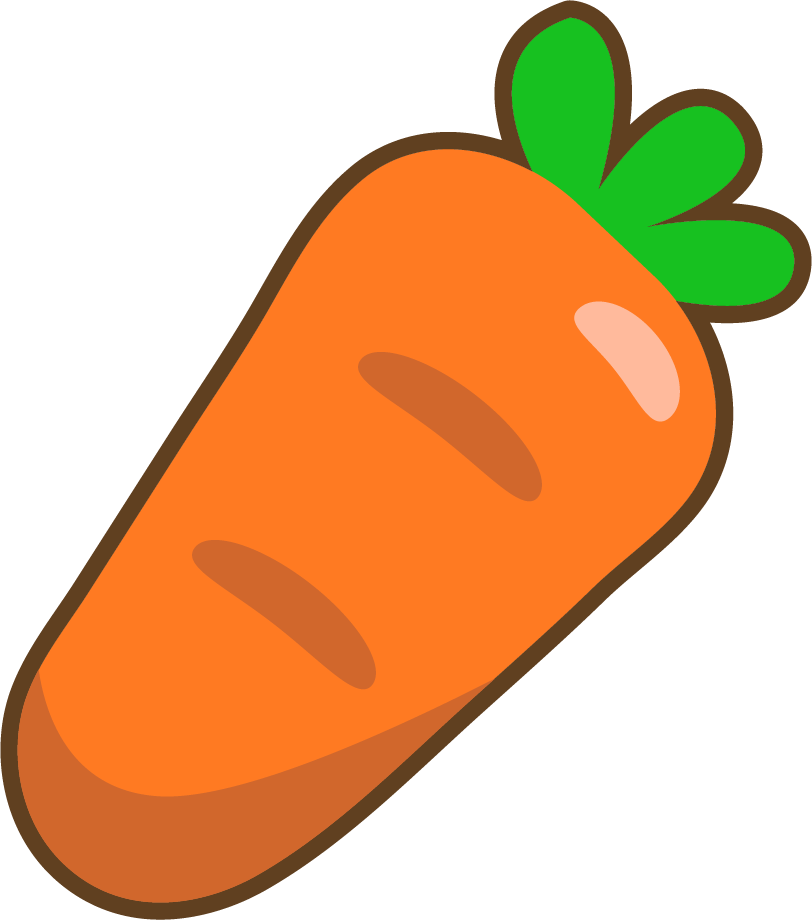 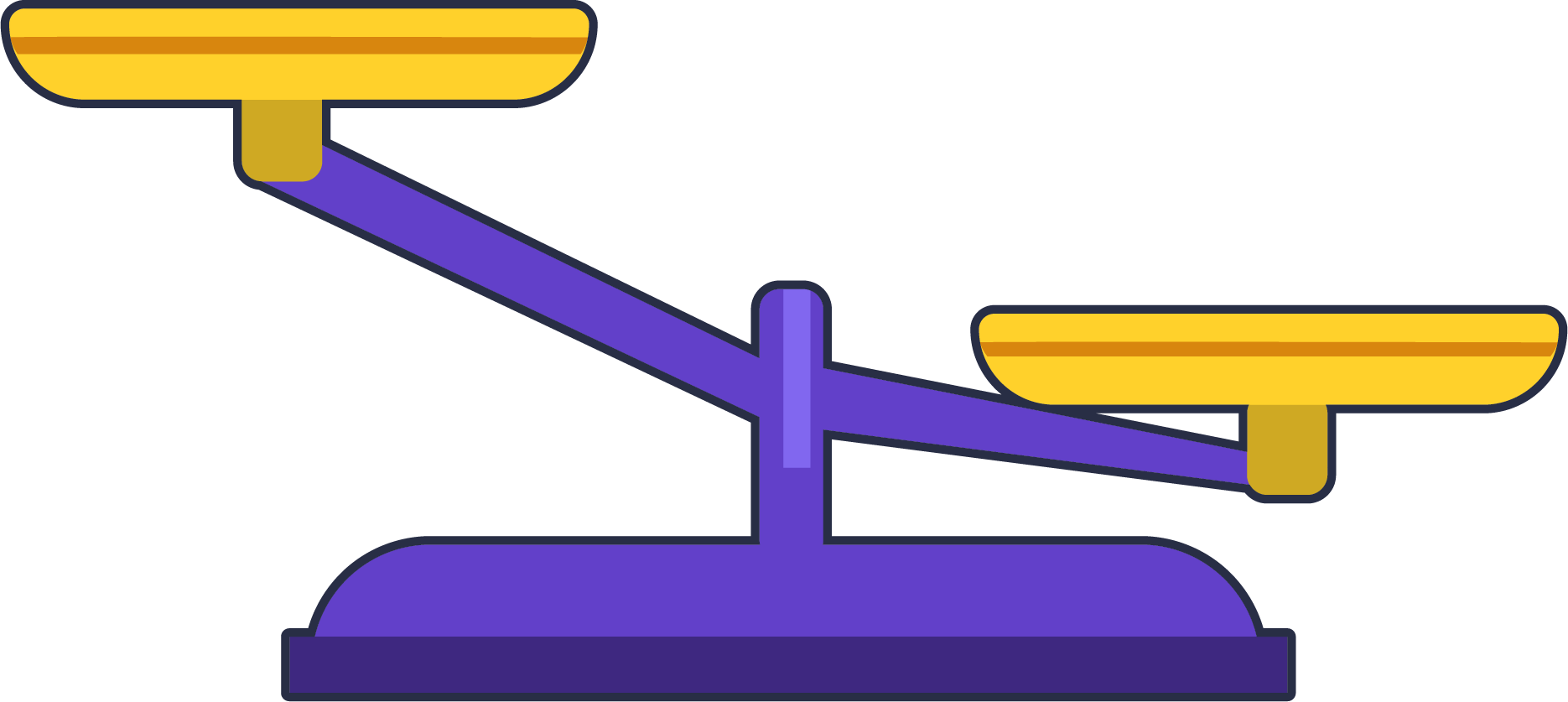 greater than
To be able to use the words heavier and lighter
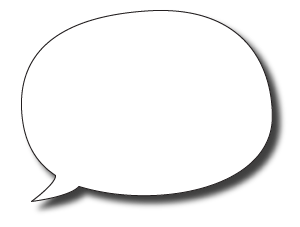 Evaluation:







Do you agree?
Explain your answer.
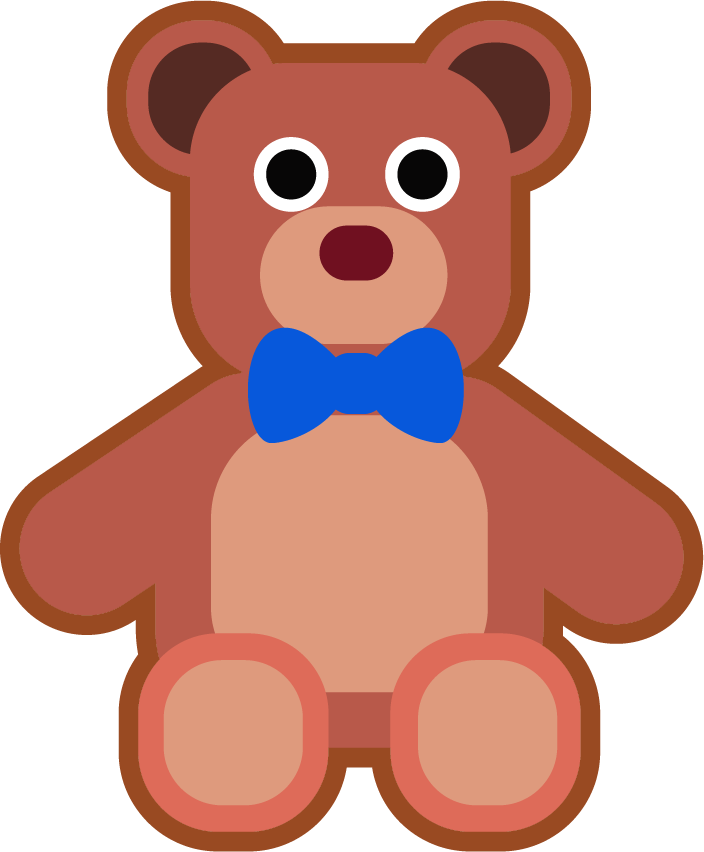 The bear is heavier than the carrot because it is bigger.
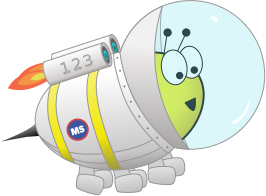 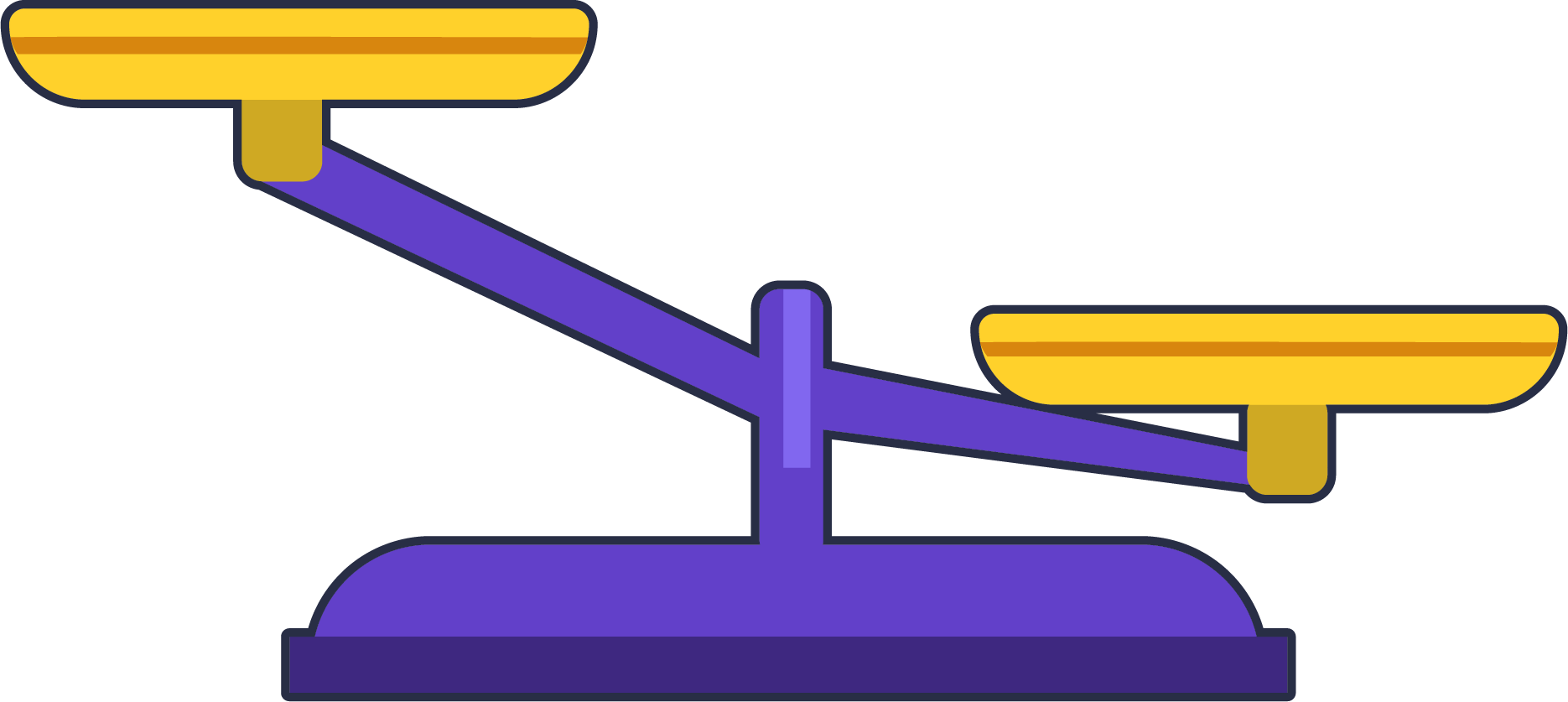 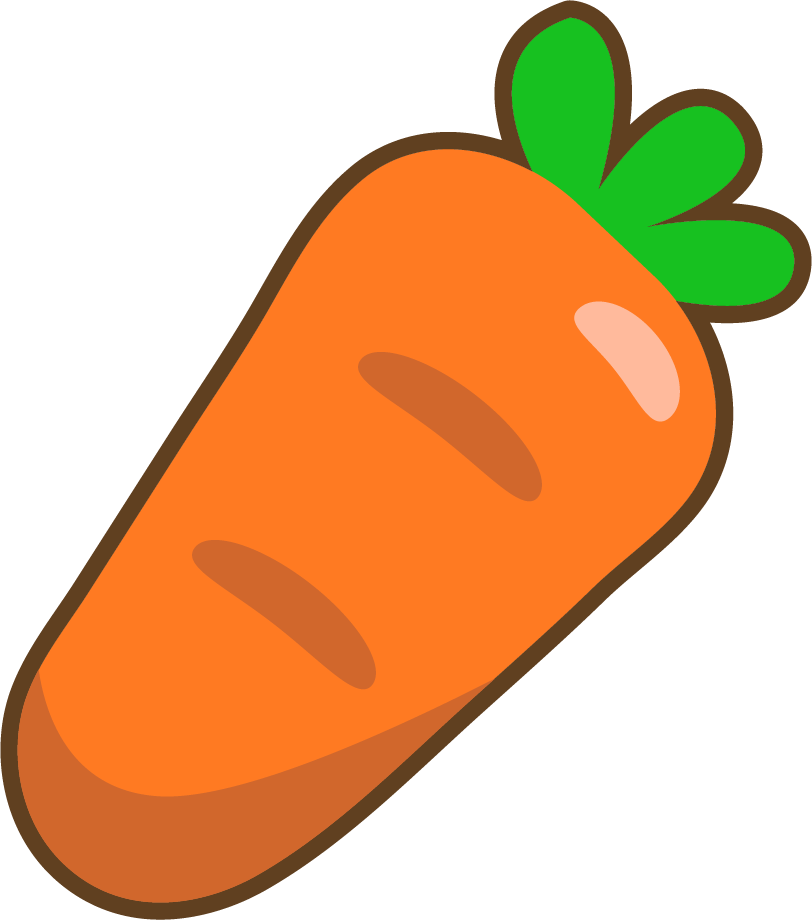 To be able to use the words heavier and lighter
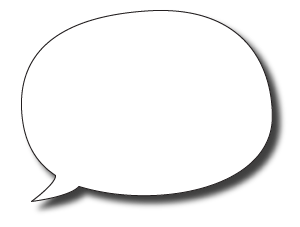 Evaluation:







I do not agree with Astrobee. The bear is higher than the carrot on the balancing scales. Therefore, the bear is lighter than the carrot even though the size of him is larger.
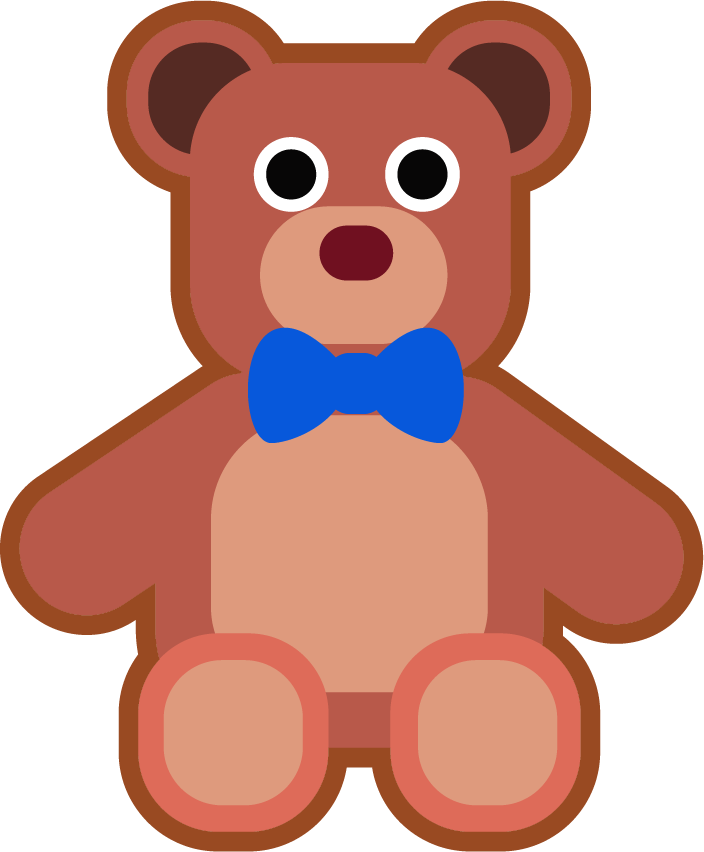 The bear is heavier than the carrot because it is bigger.
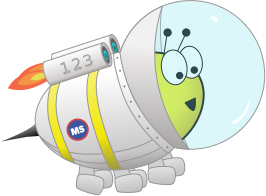 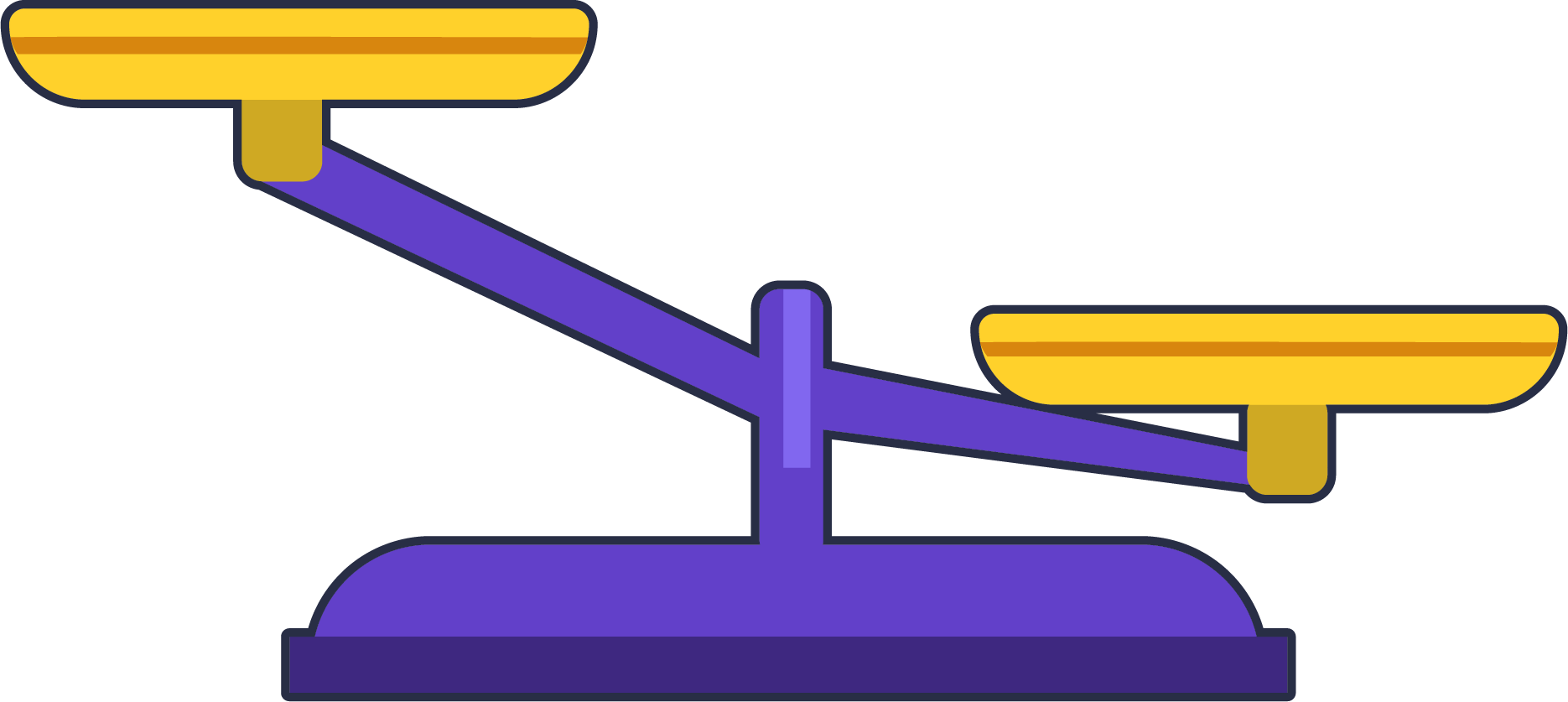 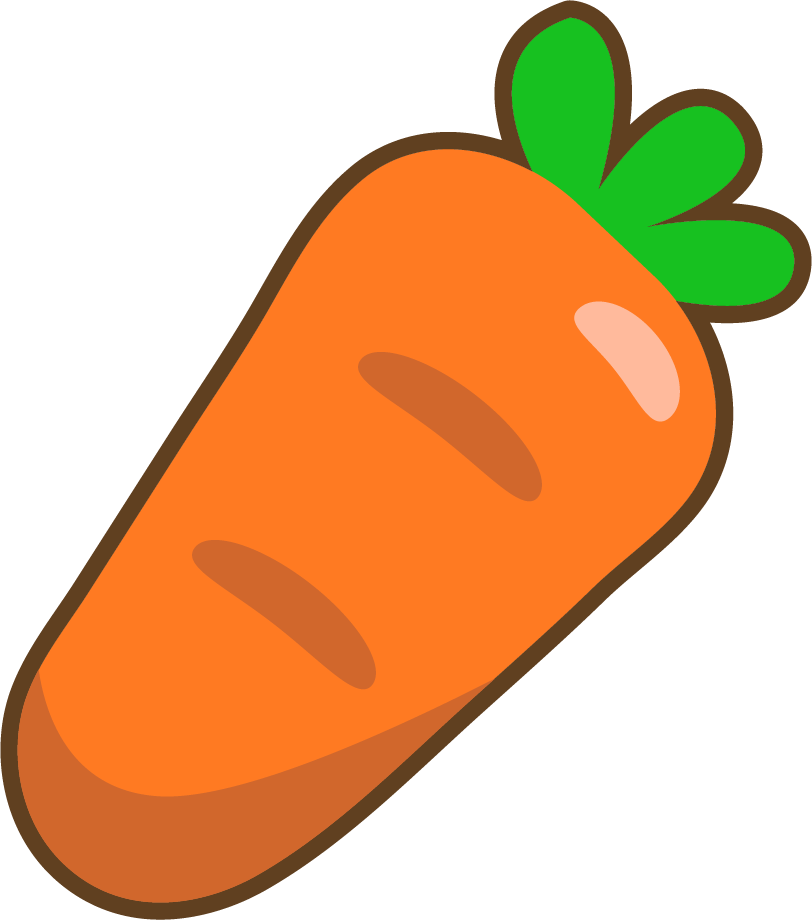 To be able to use the words heavier and lighter
Success criteria:
I can use the words ‘heavier’ and ’lighter’ when comparing the mass of objects on balancing scales
I can explain my reasoning when using the words ‘heavier’ and ’lighter’ to compare the mass of objects on balancing scales